Servicio de cantos – ApocalipsisSinging - Revelation
Reading: Rev. 1:9-18
Lectura: Apo. 1:9-18
1
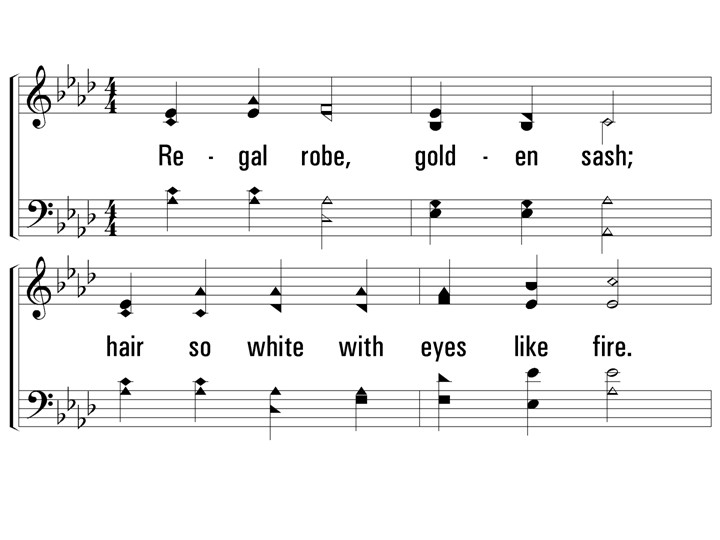 Túnica real, cinto de oro; cabellos tan blancos con ojos como fuego.
2
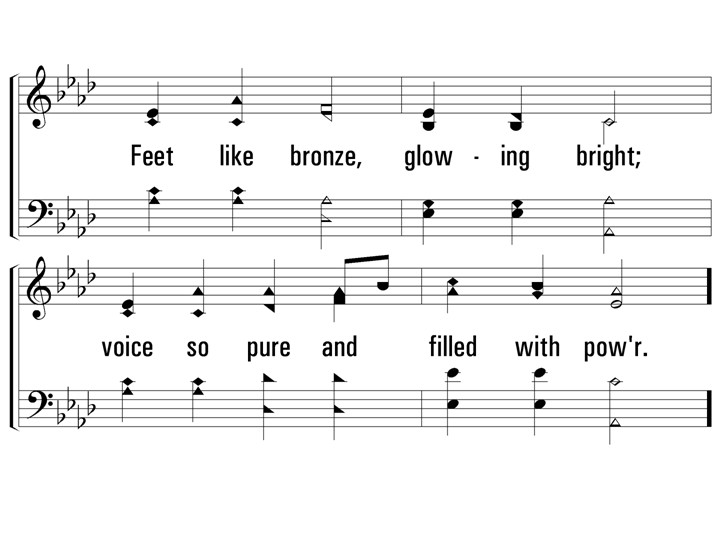 Pies como bronce, refulgiendo;
voz tan pura y llena de poder.
3
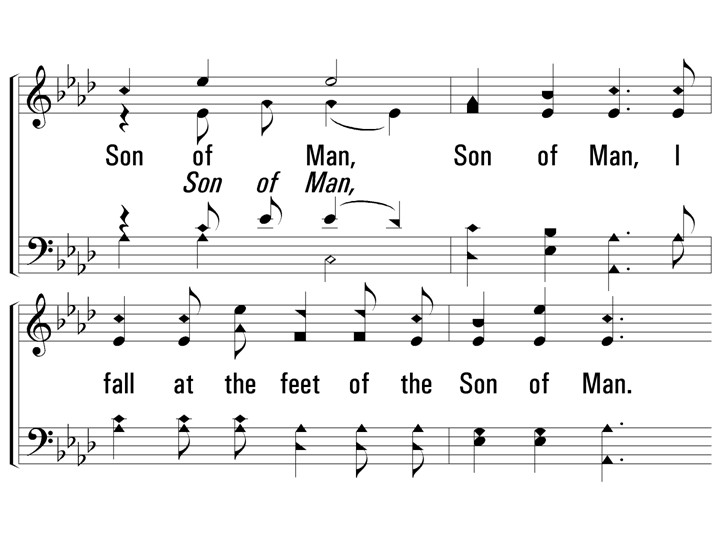 Hijo del Hombre, Hijo del Hombre, caigo a los pies del Hijo del Hombre.
4
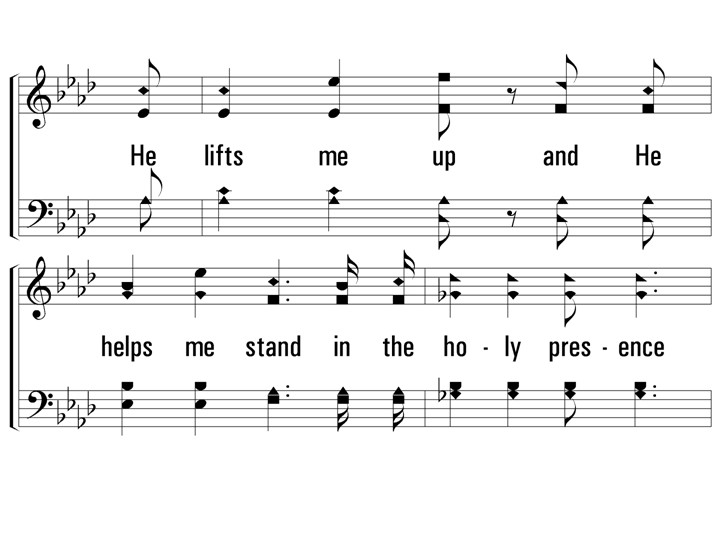 Él me levanta y me ayuda a estar de pie en la presencia santa
5
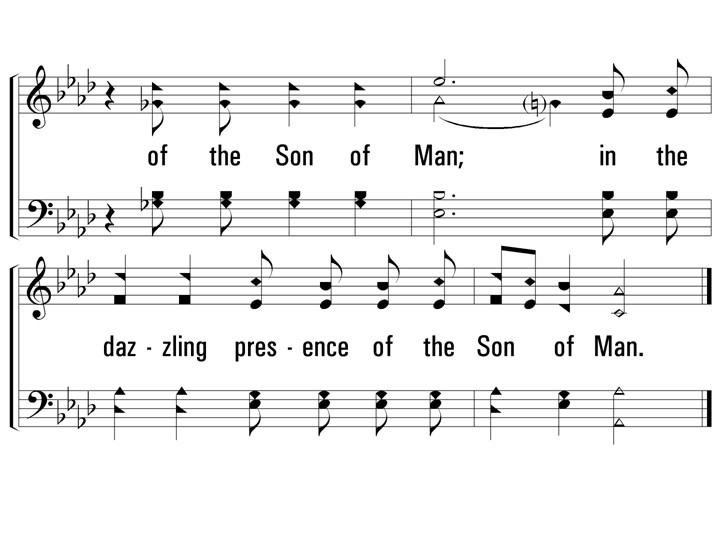 Del Hijo del Hombre; en la presencia resplandeciente del Hijo del Hombre.
6
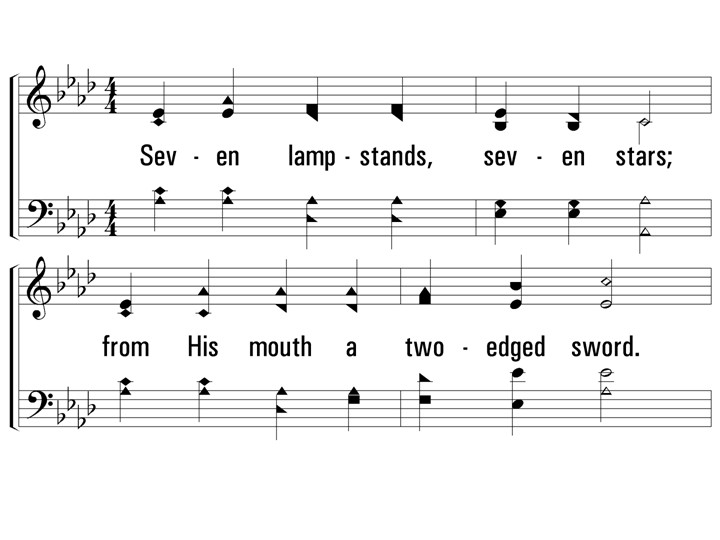 Siete candelabros, siete estrellas; de Su boca una espada de dos filos.
7
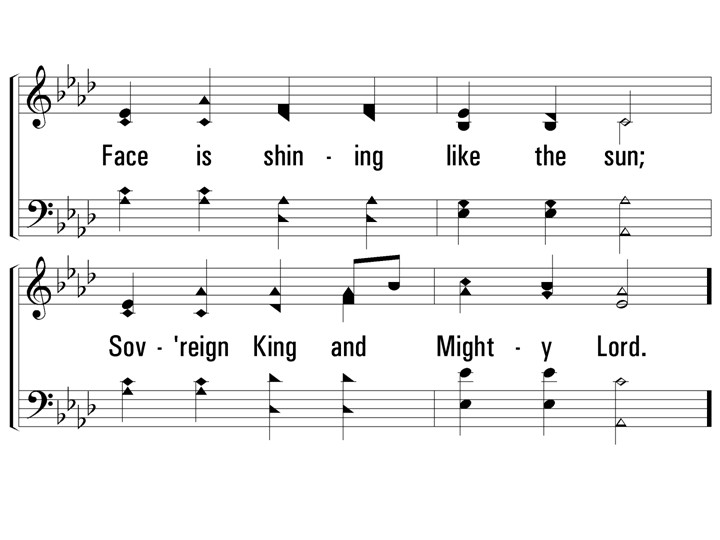 Su rostro brilla como el sol;
Soberano Rey y Señor Poderoso.
8
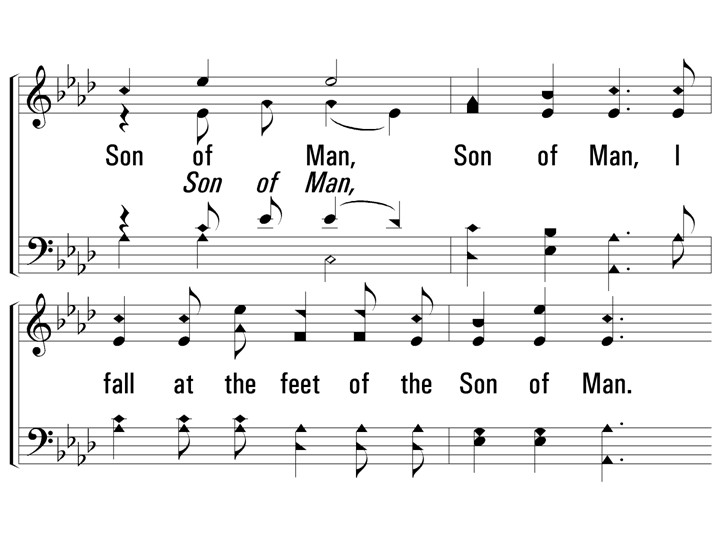 Hijo del Hombre, Hijo del Hombre, caigo a los pies del Hijo del Hombre.
9
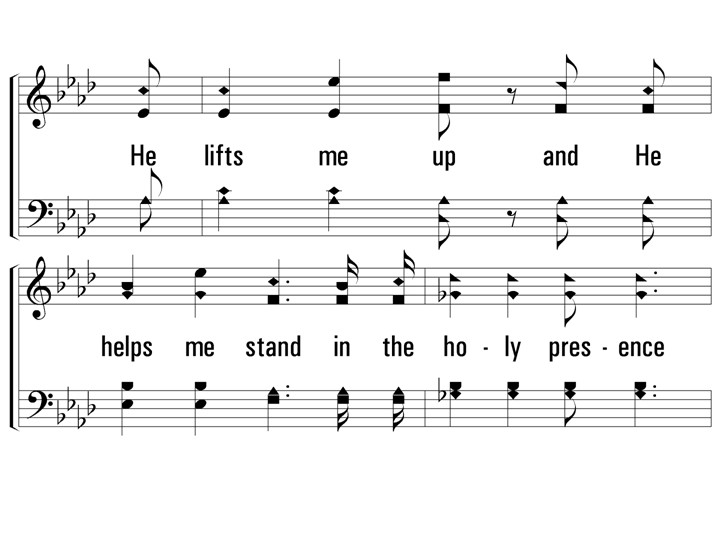 Él me levanta y me ayuda a estar de pie en la presencia santa
10
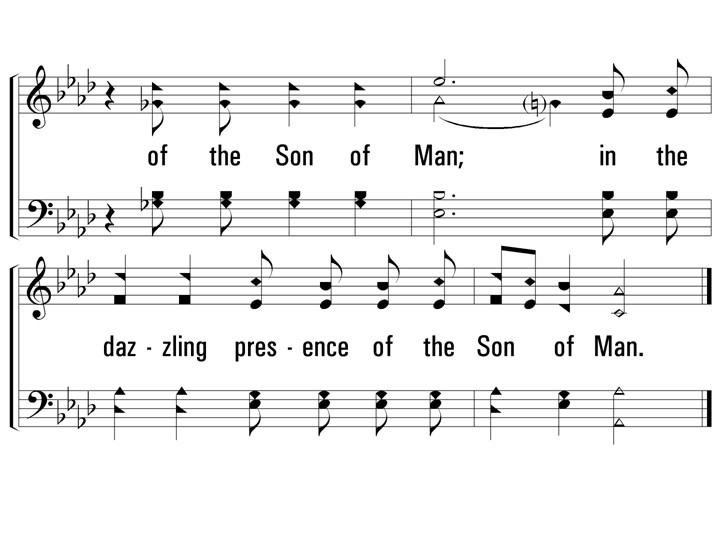 Del Hijo del Hombre; en la presencia resplandeciente del Hijo del Hombre.
11
Servicio de cantos – ApocalipsisSinging - Revelation
Prayer
Oración
12
Servicio de cantos – ApocalipsisSinging - Revelation
Reading: Rev. 4:2-11
Lectura: Apo. 4:2-11
13
Holy, Holy, Holy, #238, vv. 1-2Spanish, then English
14
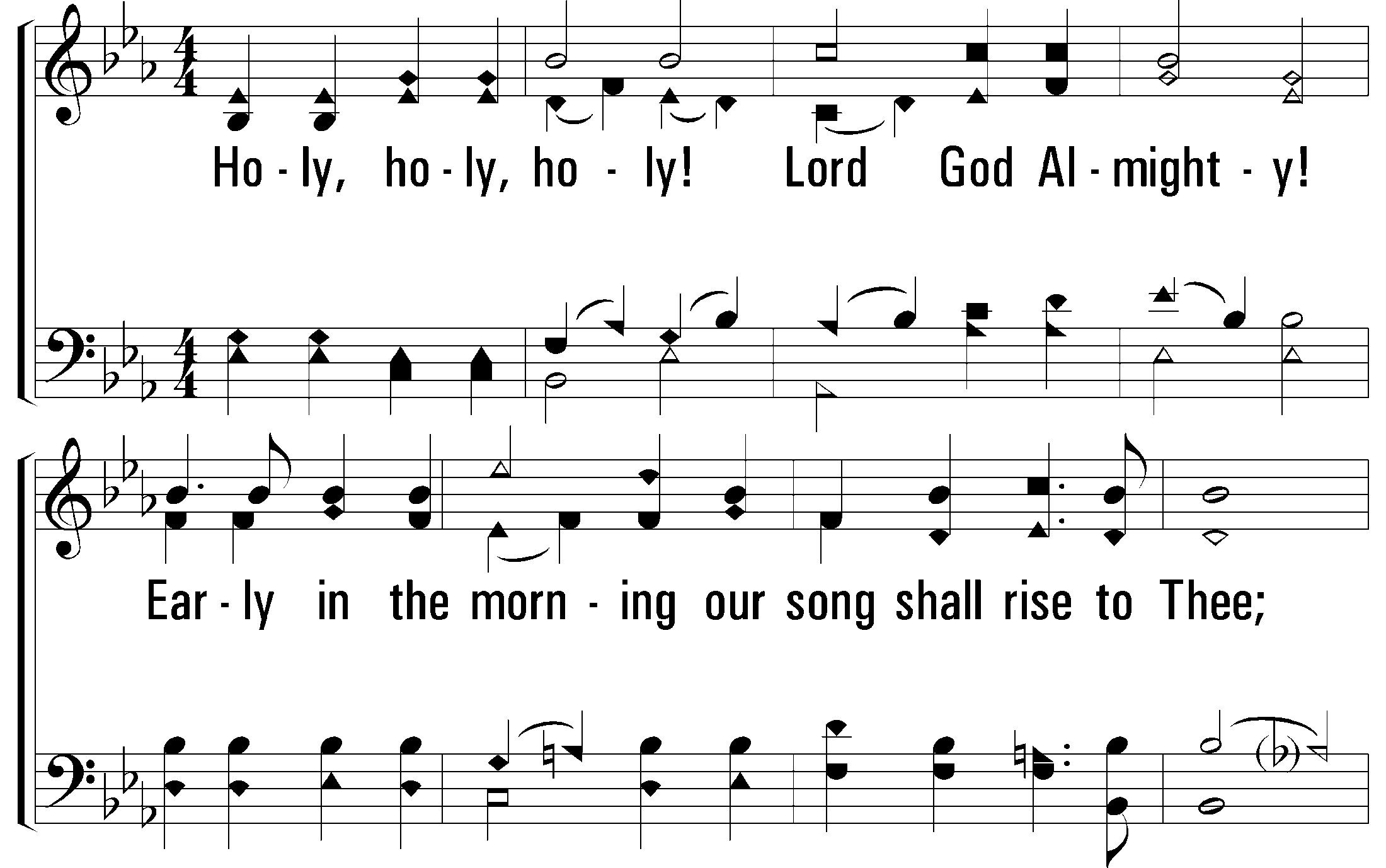 ¡San -to!¡San-to!¡San- to!      ¡Om  -  ni - po -  ten  -  te!
Holy! Holy! Holy! Almighty!
De  ma- ña - na  can  - to y   e -  le  - vo a  Ti  mi   voz.
In the morning I sing and lift my voice to You.
[Speaker Notes: 2200x1650x238/pftl-238-001.png]
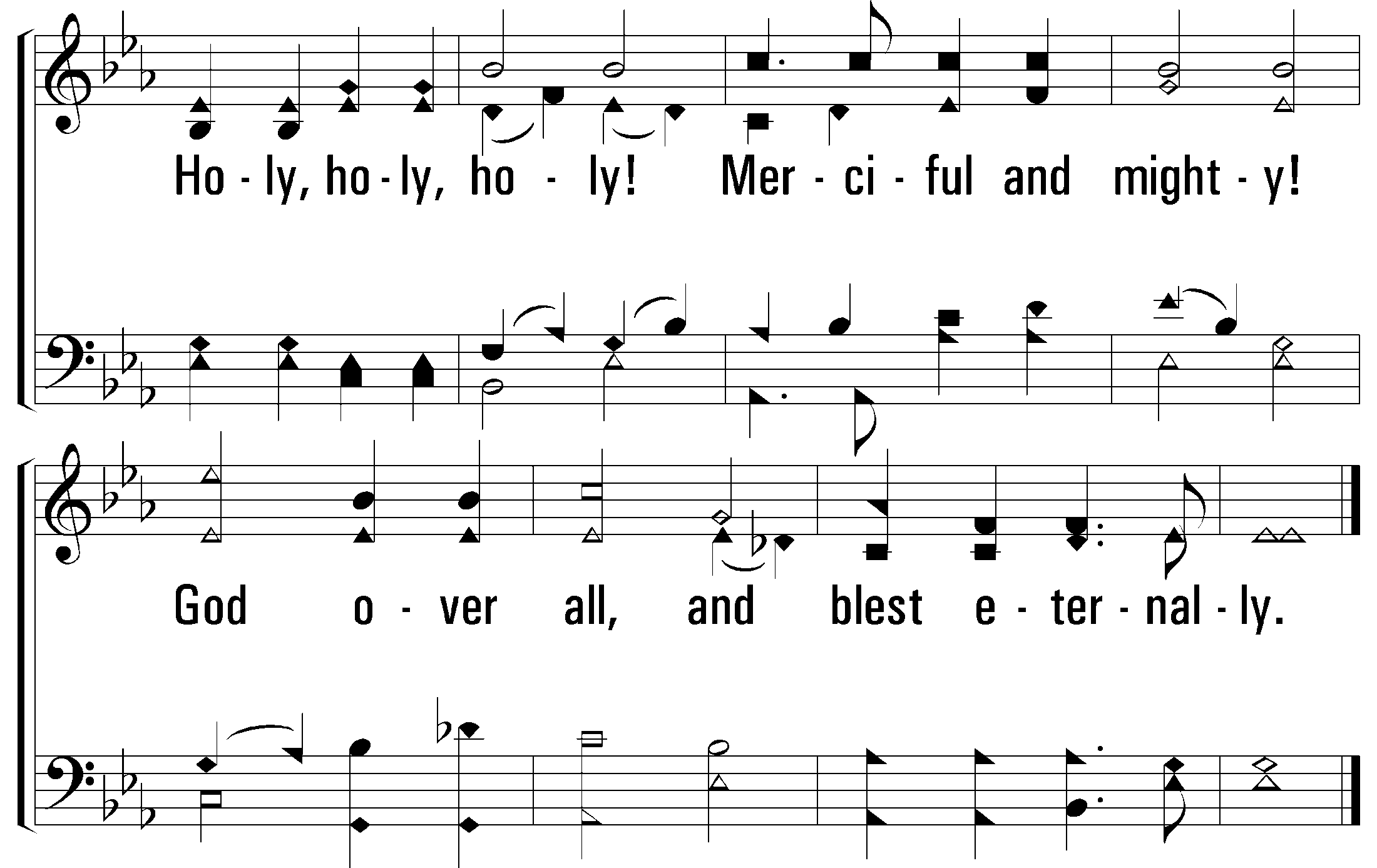 ¡San -to!¡San-to!¡San- to! ¡Fuer - te    y    cle  - men  -  te!
Holy! Holy! Holy! Mighty and merciful!
Ben  -   di - to, e - ter  -  no, y     so -  ber - a  - no   Dios.
Blessed, eternal, sovereign God.
[Speaker Notes: 2200x1650x238/pftl-238-002.png]
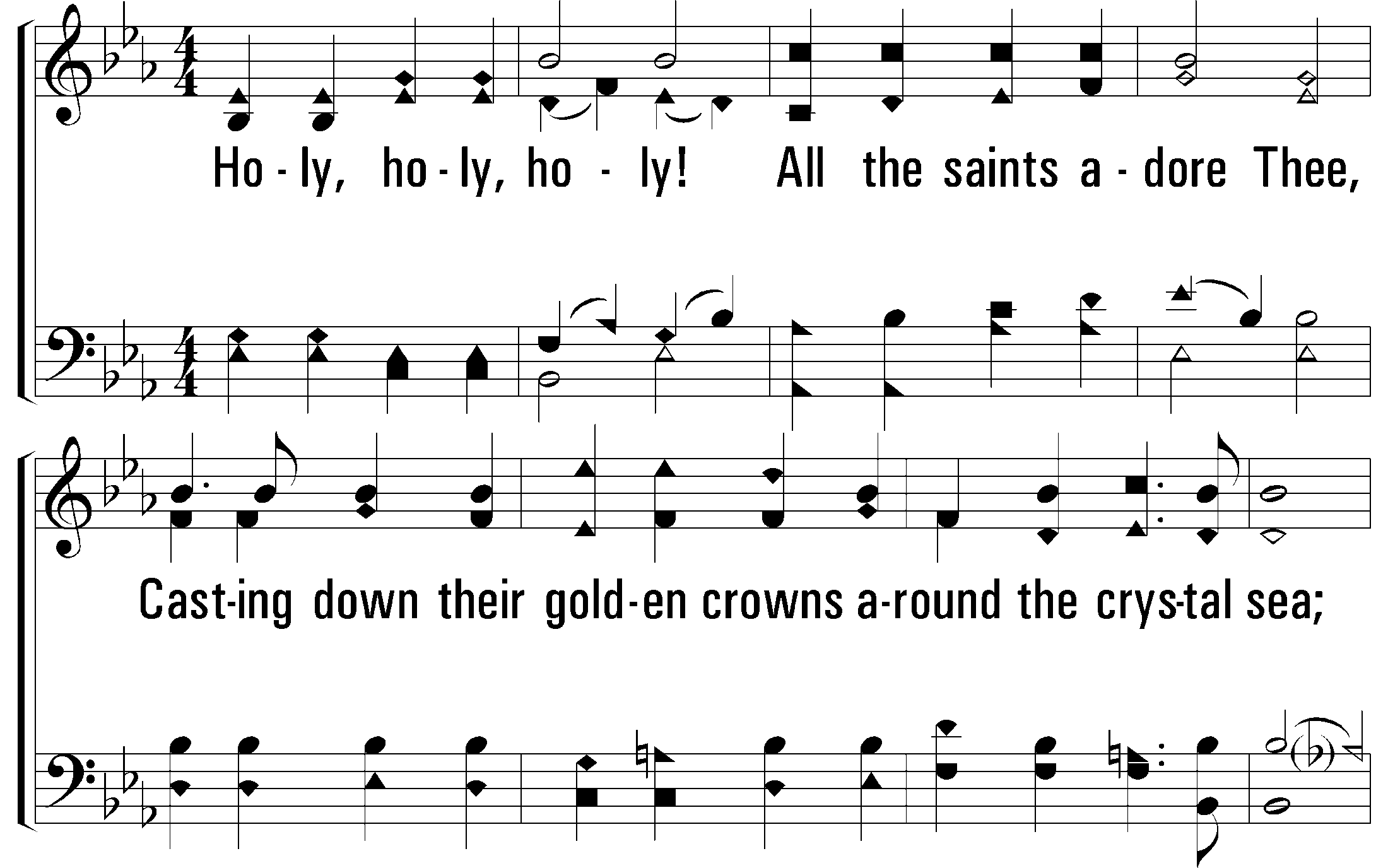 ¡Santo, santo santo! Todos los santos Te adoran,
Echando sus coronas de oro alrededor del mar de cristal;
[Speaker Notes: 2200x1650x238/pftl-238-003.png]
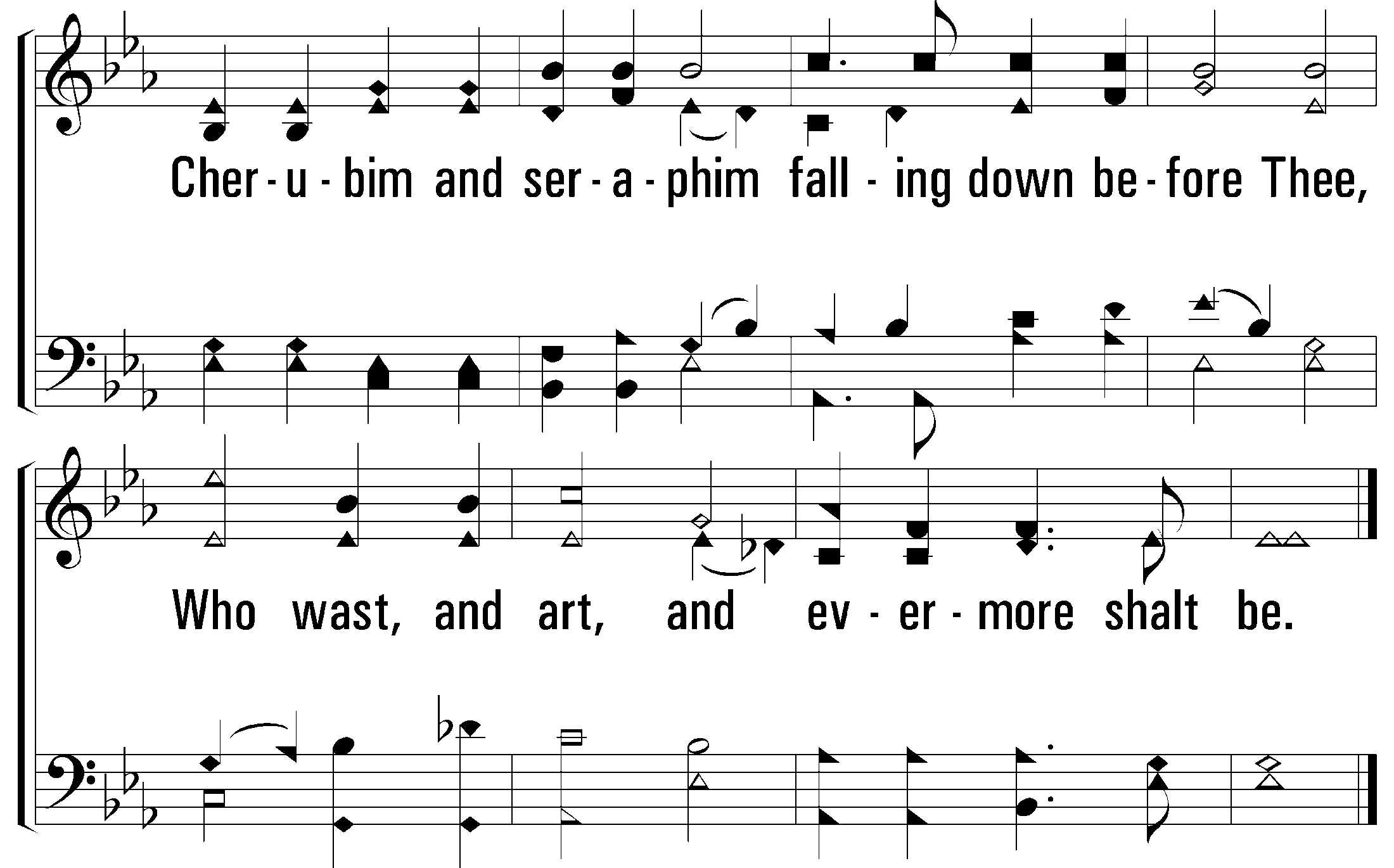 Querubines y serafines postrándose delante de Ti,
Que eras, y eres, y eternamente serás.
[Speaker Notes: 2200x1650x238/pftl-238-004.png]
En el Cielo Cantan (1)
Apoc 4; Isa 6
En el cielo cantan,
Y_el canto nunca cesa:
Seres vivos a_una voz
Adorando_a nuestro Dios.



CORO
¡Santo, santo, santo_es Él,
Poderoso,_y siempre fiel!
Digno_el Creador
Es de gloria y_honor.
In the heavens singing
A song that’s never-ending
Living creatures praise as one,
Worshiping the Lord our God.

CORO
Holy, holy, holy, He
Is, the Lord Almighty!
Worthy are You, our 
God, of glory, honor, pow’r.
19
En el Cielo Cantan (2)
Apoc 4; Isa 6
Su pueblo redimido,
De blanco revestido,
Al Dios eterno_adoran
Y echan sus coronas.




CORO
¡Santo, santo, santo_es Él,
Poderoso,_y siempre fiel!
Digno_el Creador
Es de gloria y honor.
His people have been purchased,
With garments white been furnished.
Before God falling down
Casting all their golden crowns.

CORO
Holy, holy, holy, He
Is, the Lord Almighty!
Worthy are You, our 
God, of glory, honor, pow’r.
20
Servicio de cantos – ApocalipsisSinging - Revelation
Reading: Rev. 5:5-14
Lectura: Apo. 5:5-14
21
Theophany, PHSS #88, vv. 1-2English both verses
22
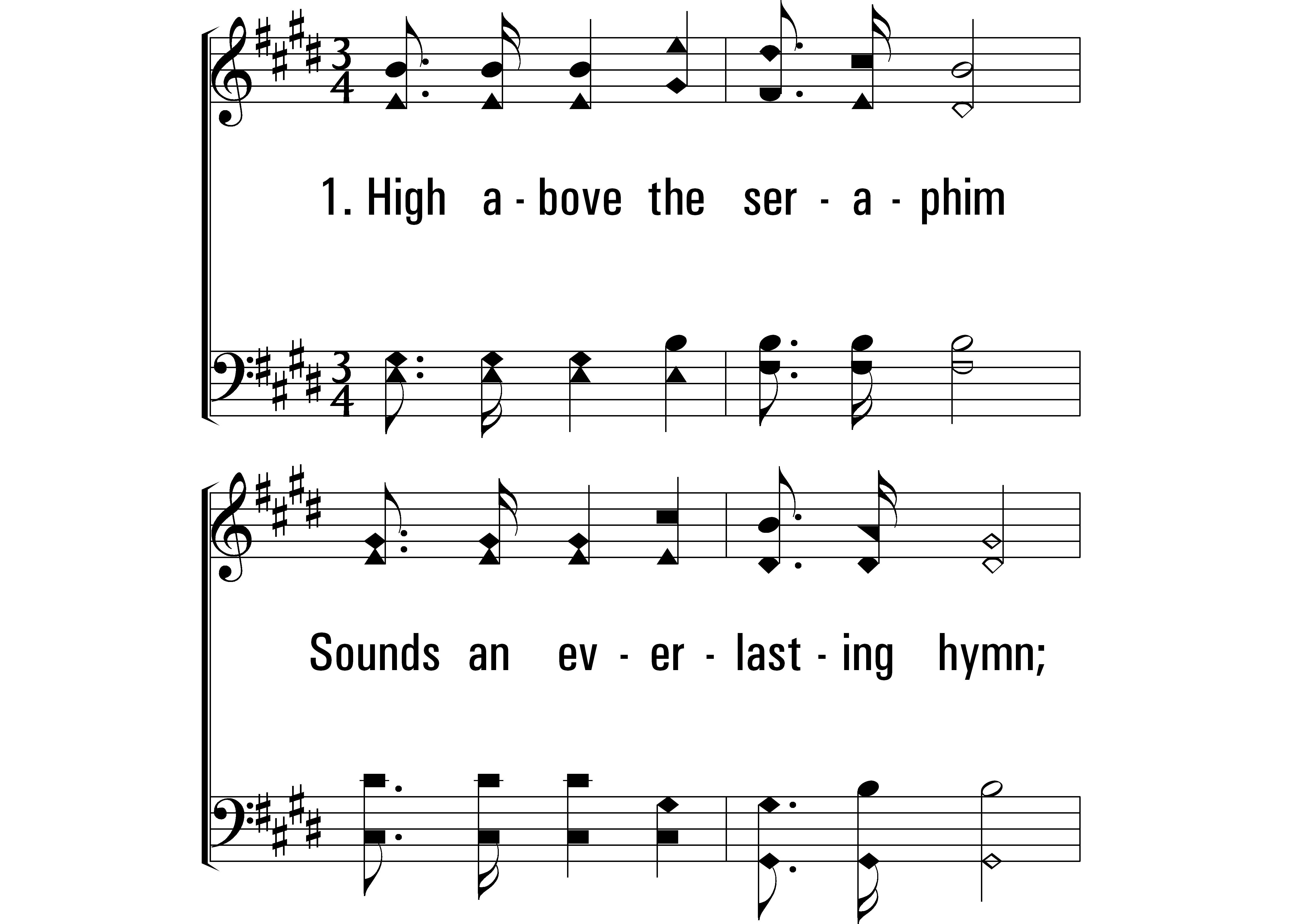 Muy encima de los serafines
Suena un himno eterno;
[Speaker Notes: 4800x3600x088/phss-088-001.png]
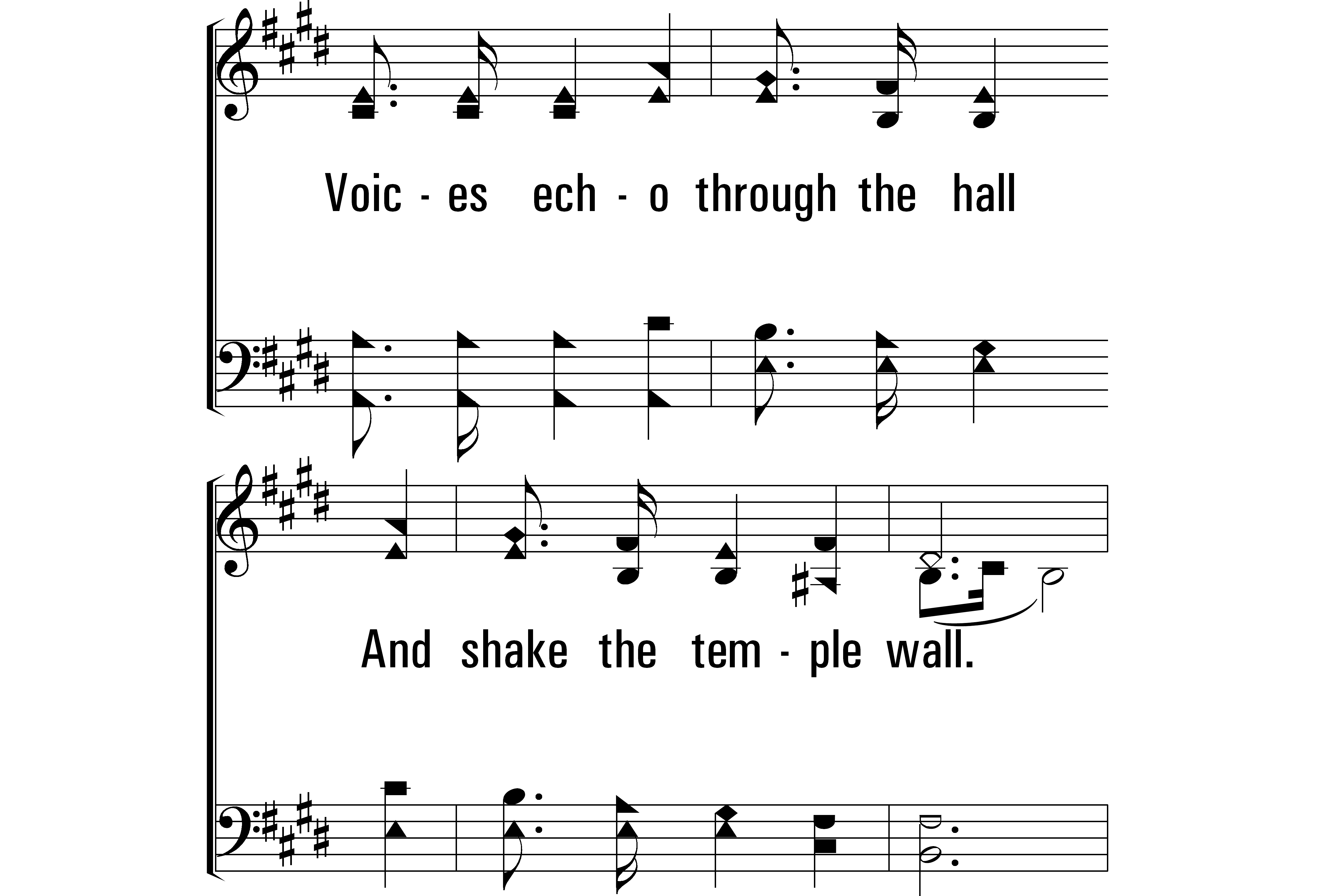 Voces hacen eco por el pasillo
Y sacuden la pared del templo.
[Speaker Notes: 4800x3600x088/phss-088-002.png]
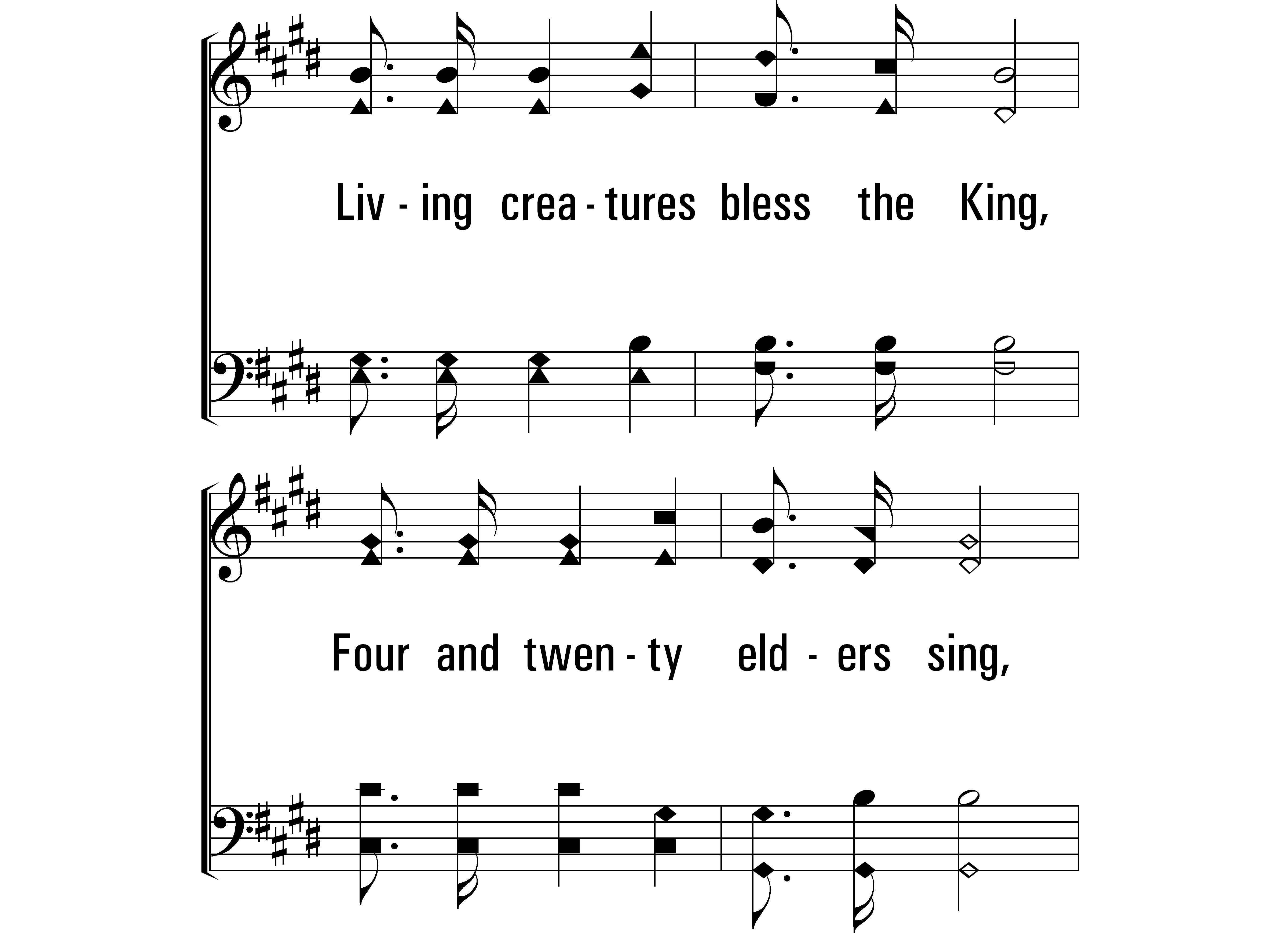 Seres vivientes bendicen al Rey,
Veinticuatro ancianos cantan,
[Speaker Notes: 4800x3600x088/phss-088-003.png]
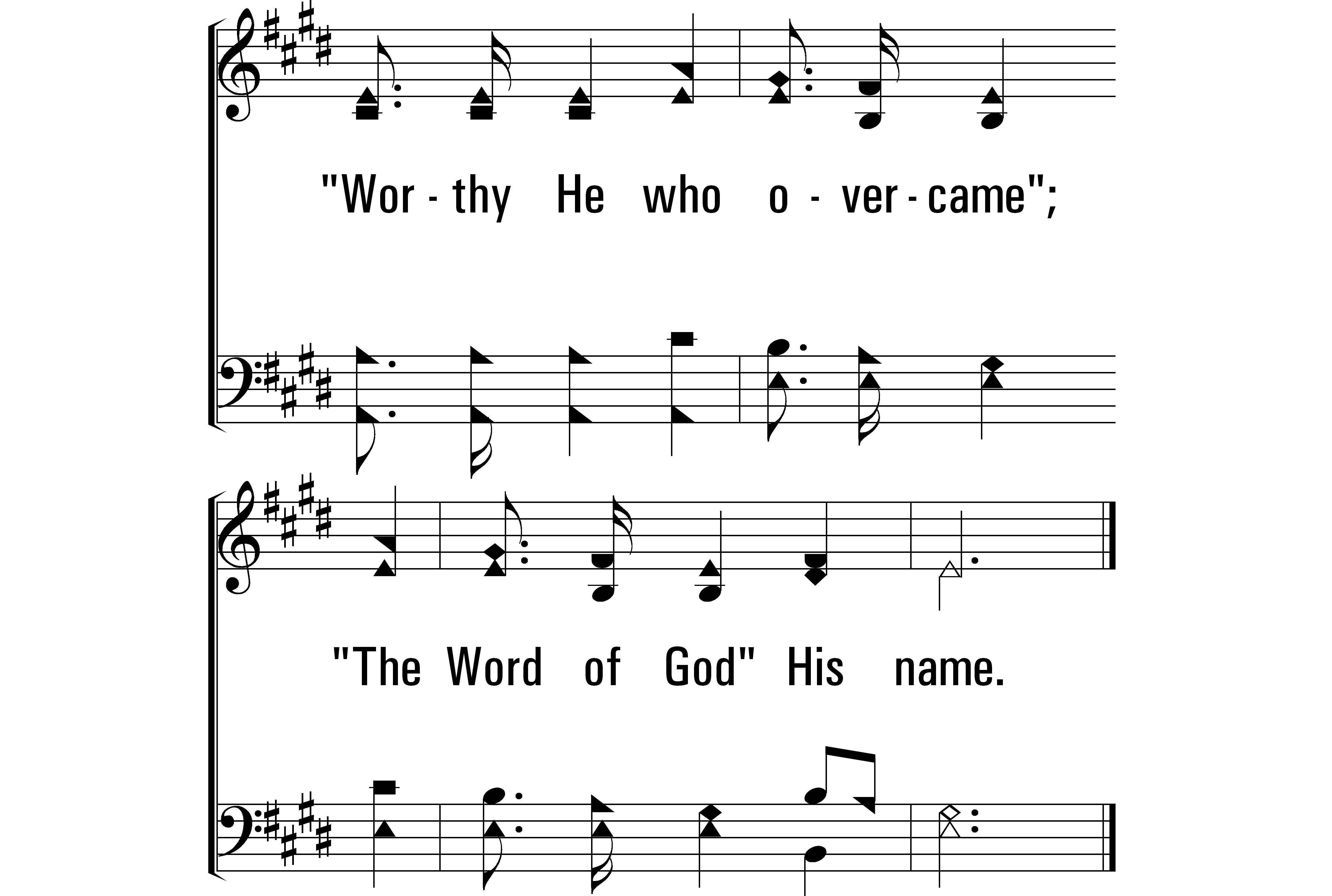 “Digno es Él que venció”;
“La Palabra de Dios” es Su nombre.
[Speaker Notes: 4800x3600x088/phss-088-004.png]
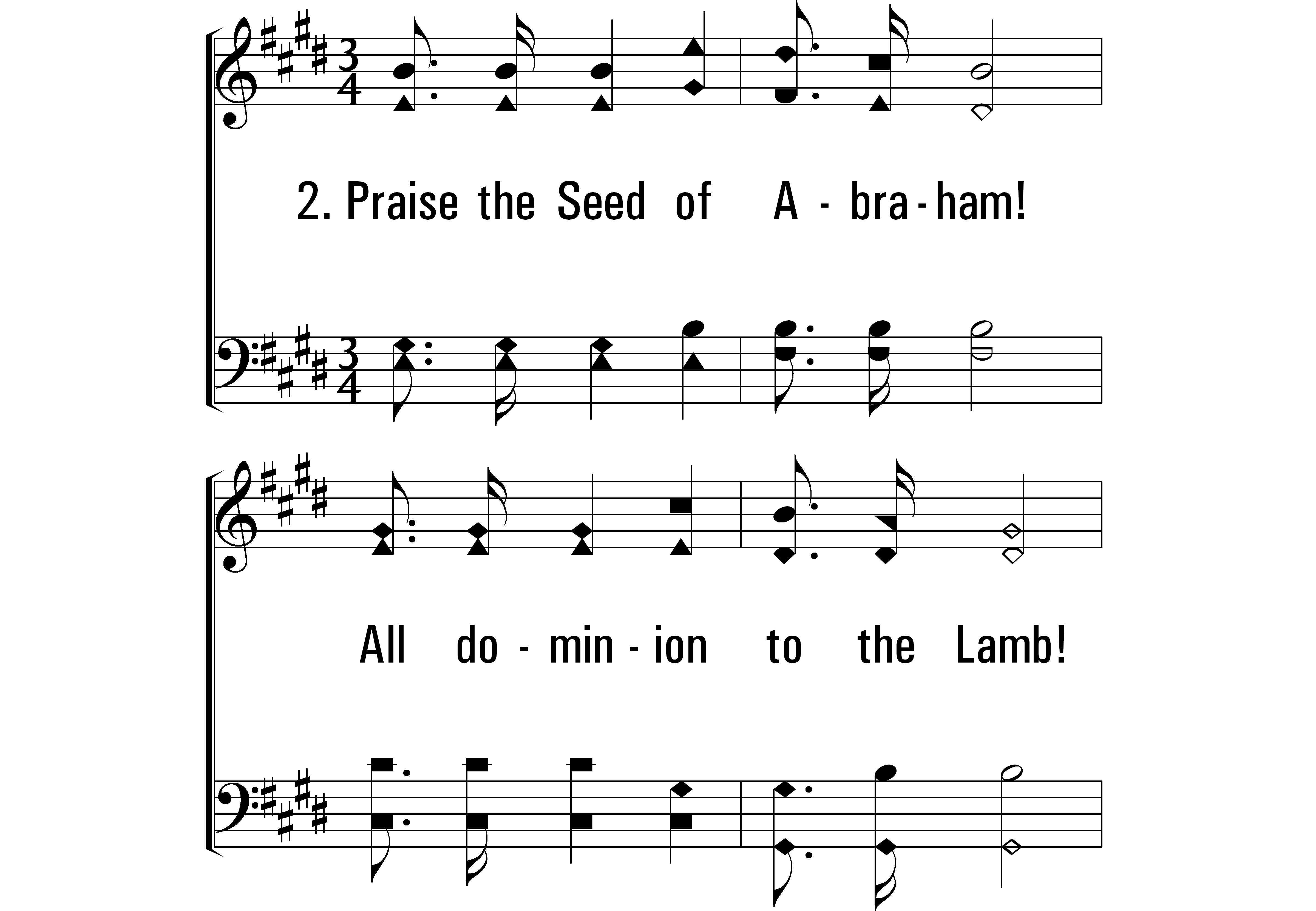 ¡Alaben a la Simiente de Abraham!
¡Todo dominio al Cordero!
[Speaker Notes: 4800x3600x088/phss-088-005.png]
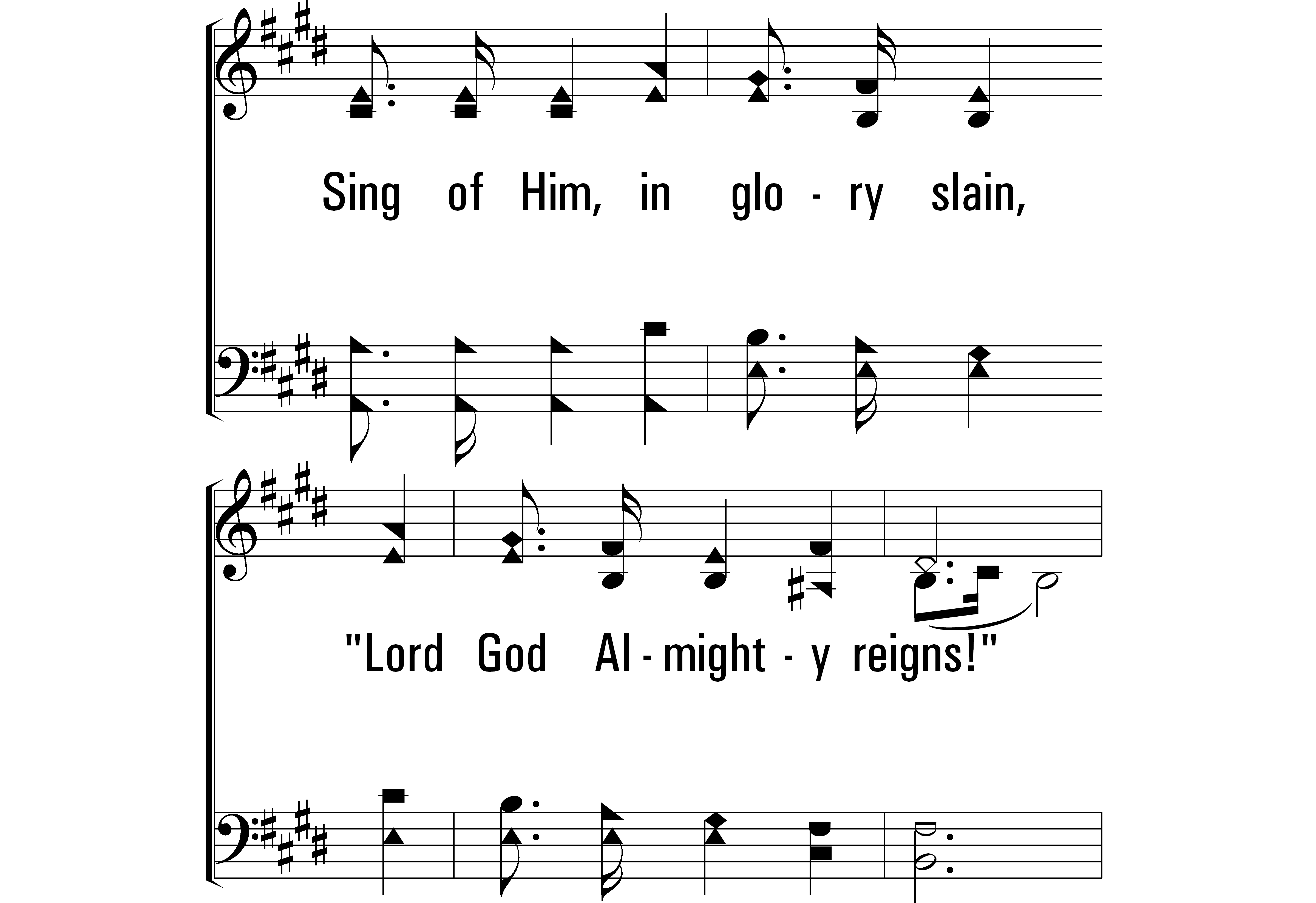 Canten sobre Él, inmolado en gloria,
“¡Reina el Señor Dios Todopoderoso!”
[Speaker Notes: 4800x3600x088/phss-088-006.png]
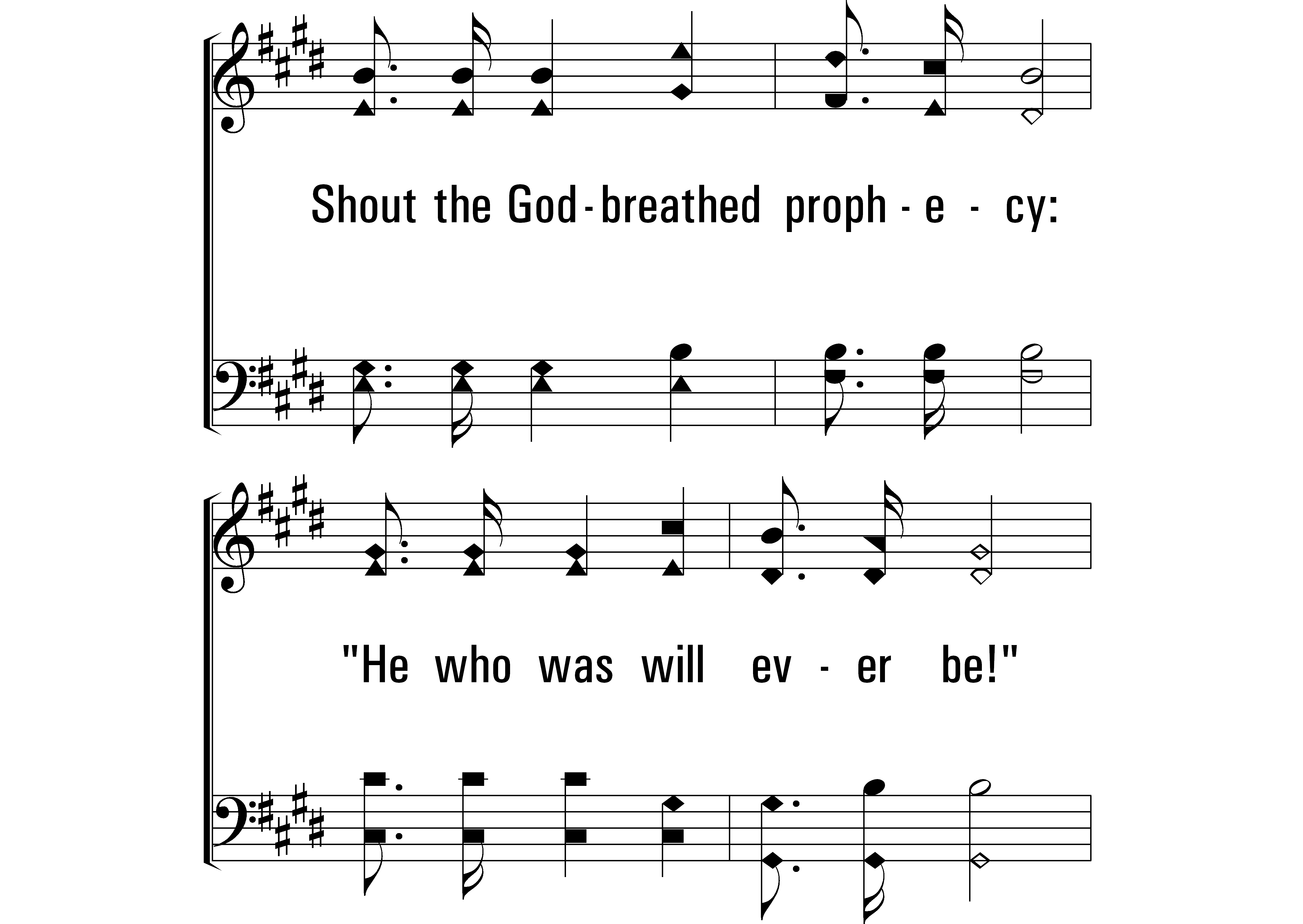 Griten la profecía inspirada por Dios:
“¡Él que era siempre será!”
[Speaker Notes: 4800x3600x088/phss-088-007.png]
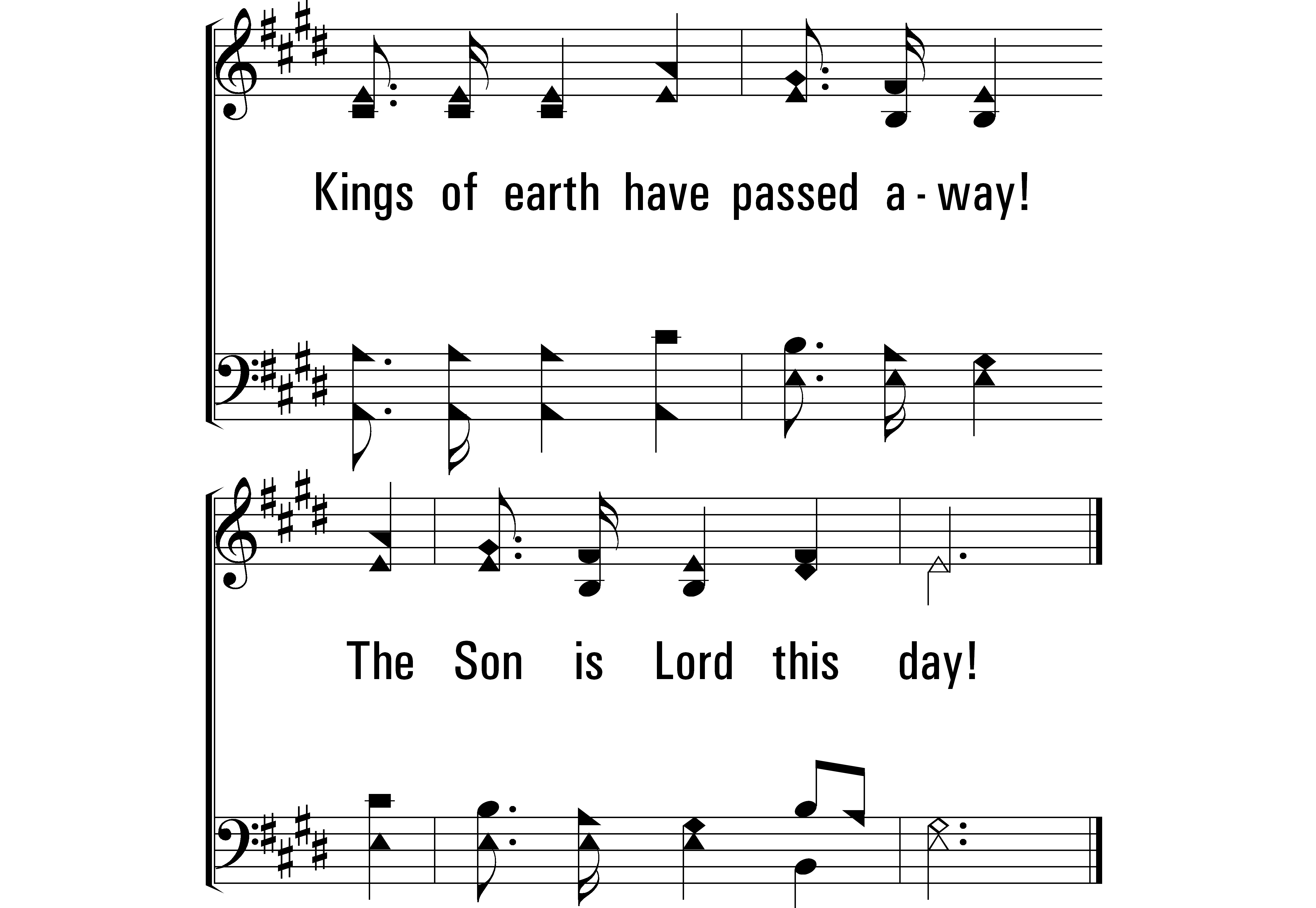 ¡Los reyes de la tierra han pasado!
¡El Hijo hoy es Señor!
[Speaker Notes: 4800x3600x088/phss-088-008.png]
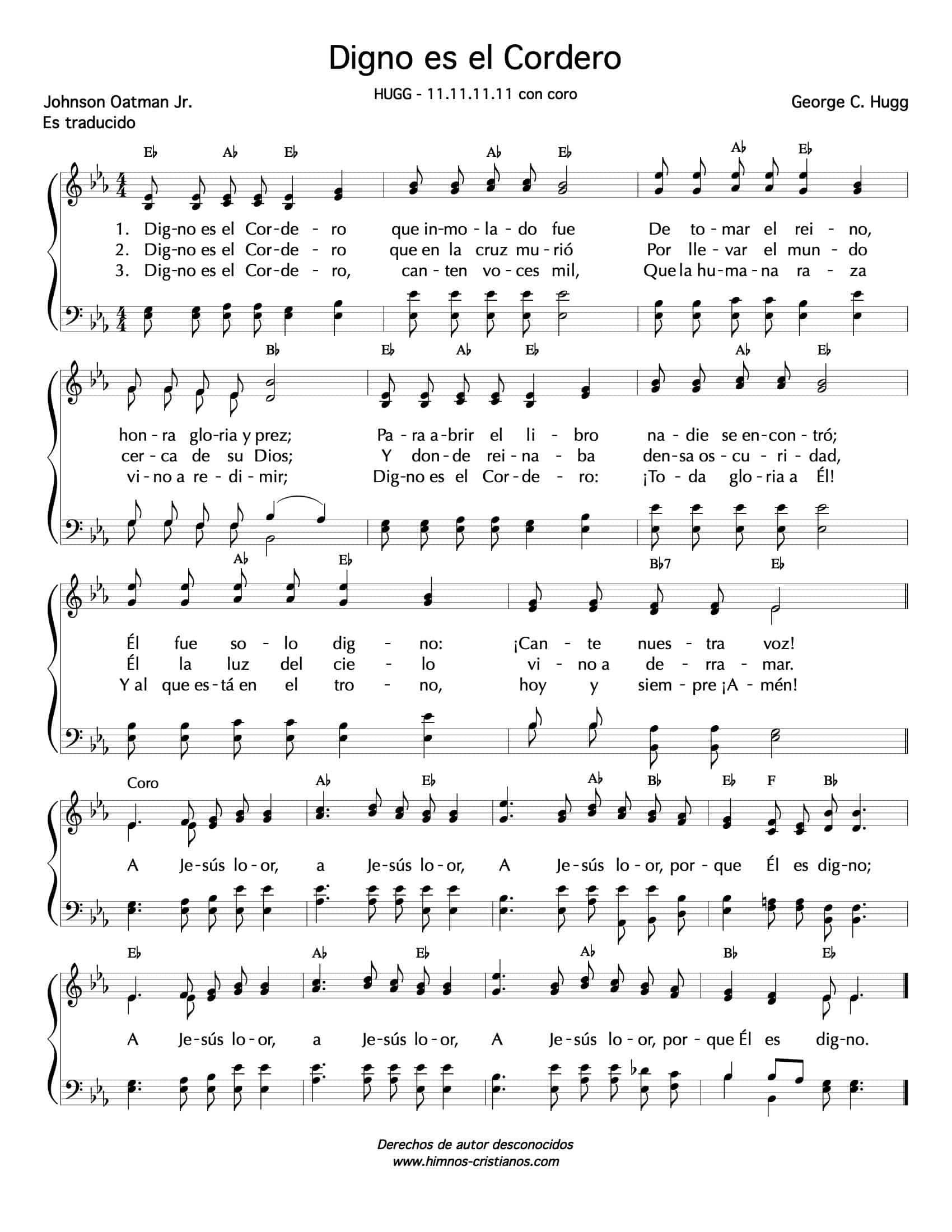 Digno es el CorderoWorthy is the Lamb
¡A Dios sea la gloria! Prodigios obró;
Amó tanto al mundo que Su Hijo nos dio,
Quién, dando su vida, el pecado expió;
A todos la puerta de vida abrió.
To God be the glory, great things he hath done!
So loved he the world that he gave us his Son,
Who yielded his life an atonement for sin, 
And opened the lifegate that all may go in.
1. Worthy is the Lamb who was slain to receive the kingdom
31
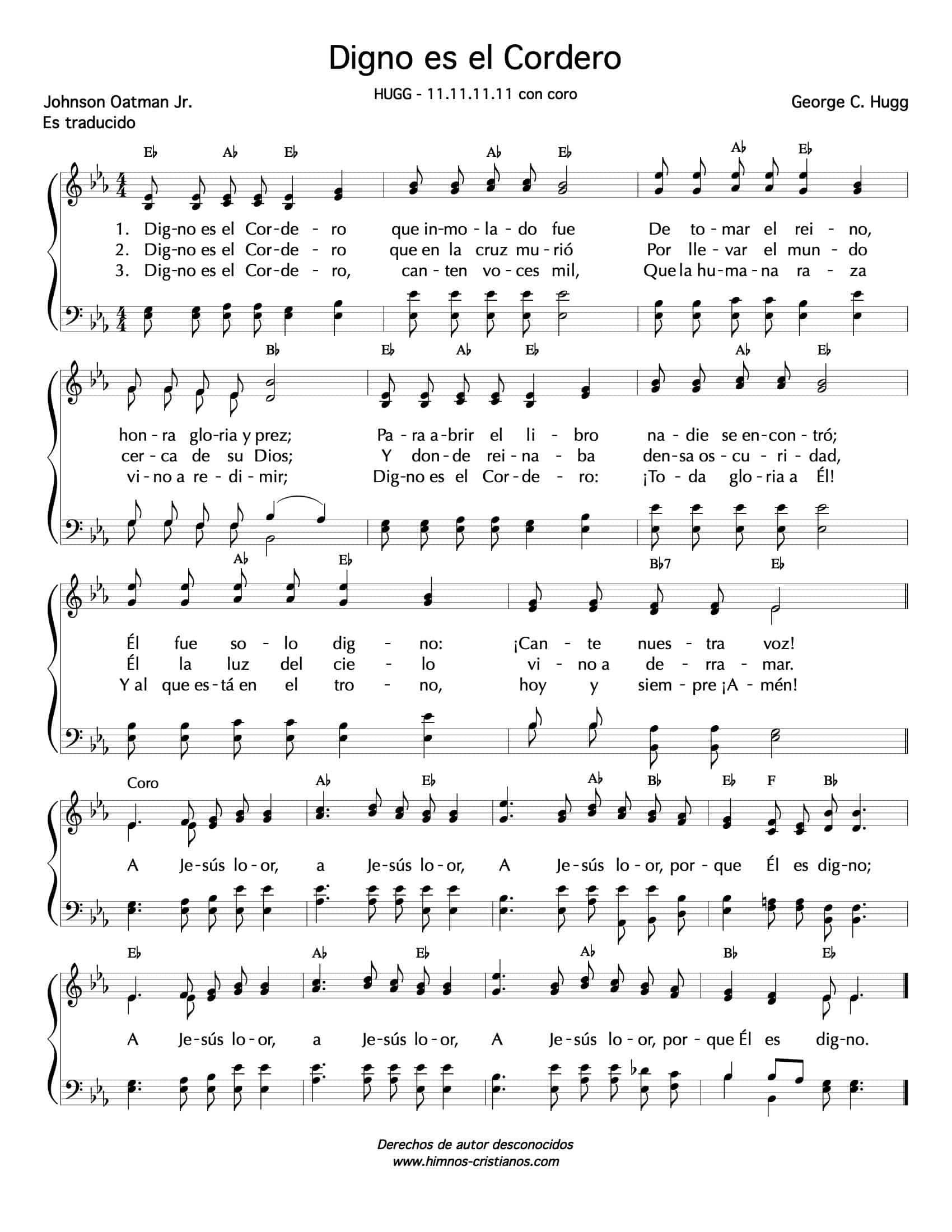 Digno es el CorderoWorthy is the Lamb
¡A Dios sea la gloria! Prodigios obró;
Amó tanto al mundo que Su Hijo nos dio,
Quién, dando su vida, el pecado expió;
A todos la puerta de vida abrió.
To God be the glory, great things he hath done!
So loved he the world that he gave us his Son,
Who yielded his life an atonement for sin, 
And opened the lifegate that all may go in.
1. honor, glory, and renown; To open the book no one was found;
32
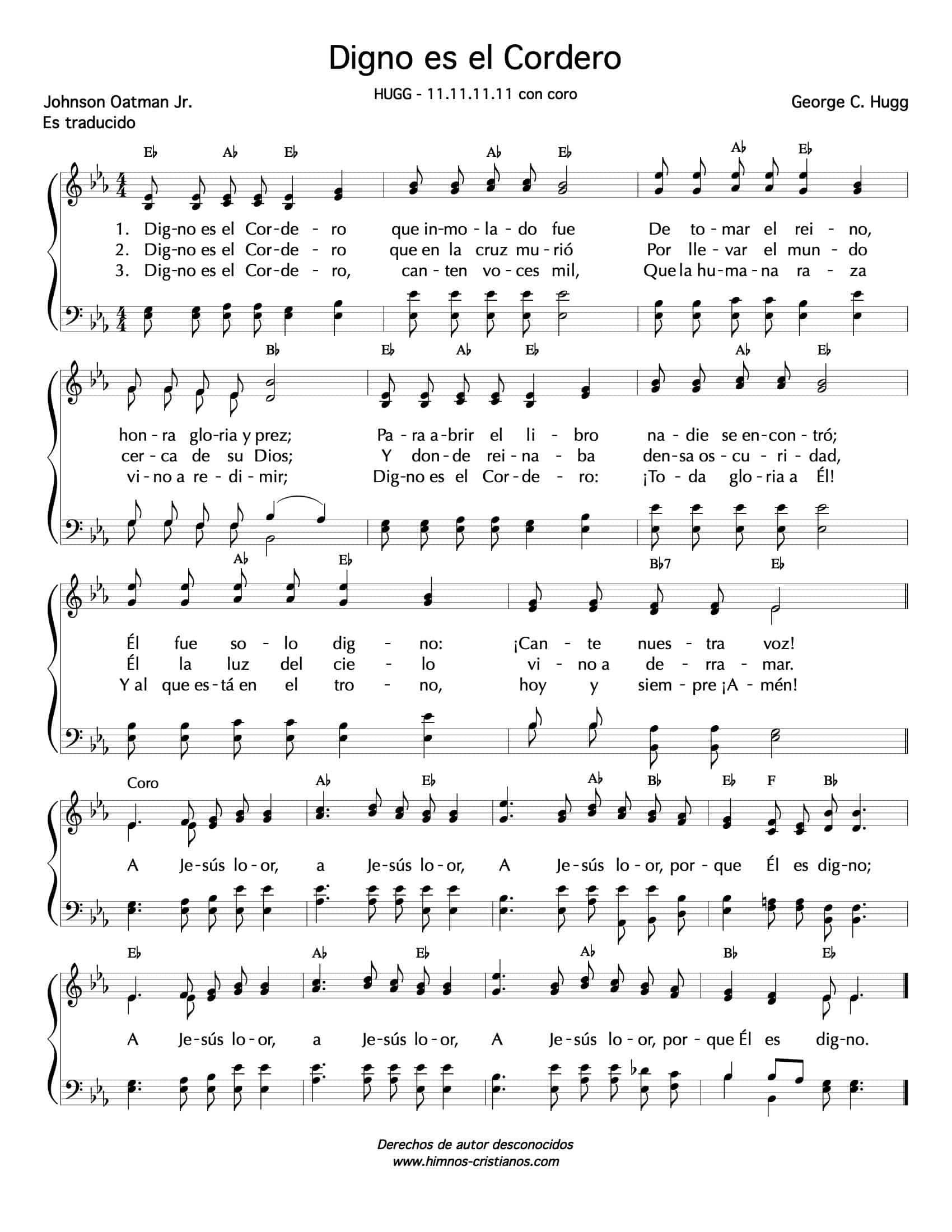 Digno es el CorderoWorthy is the Lamb
¡A Dios sea la gloria! Prodigios obró;
Amó tanto al mundo que Su Hijo nos dio,
Quién, dando su vida, el pecado expió;
A todos la puerta de vida abrió.
To God be the glory, great things he hath done!
So loved he the world that he gave us his Son,
Who yielded his life an atonement for sin, 
And opened the lifegate that all may go in.
1. He alone was worthy; Let our voice sing!
33
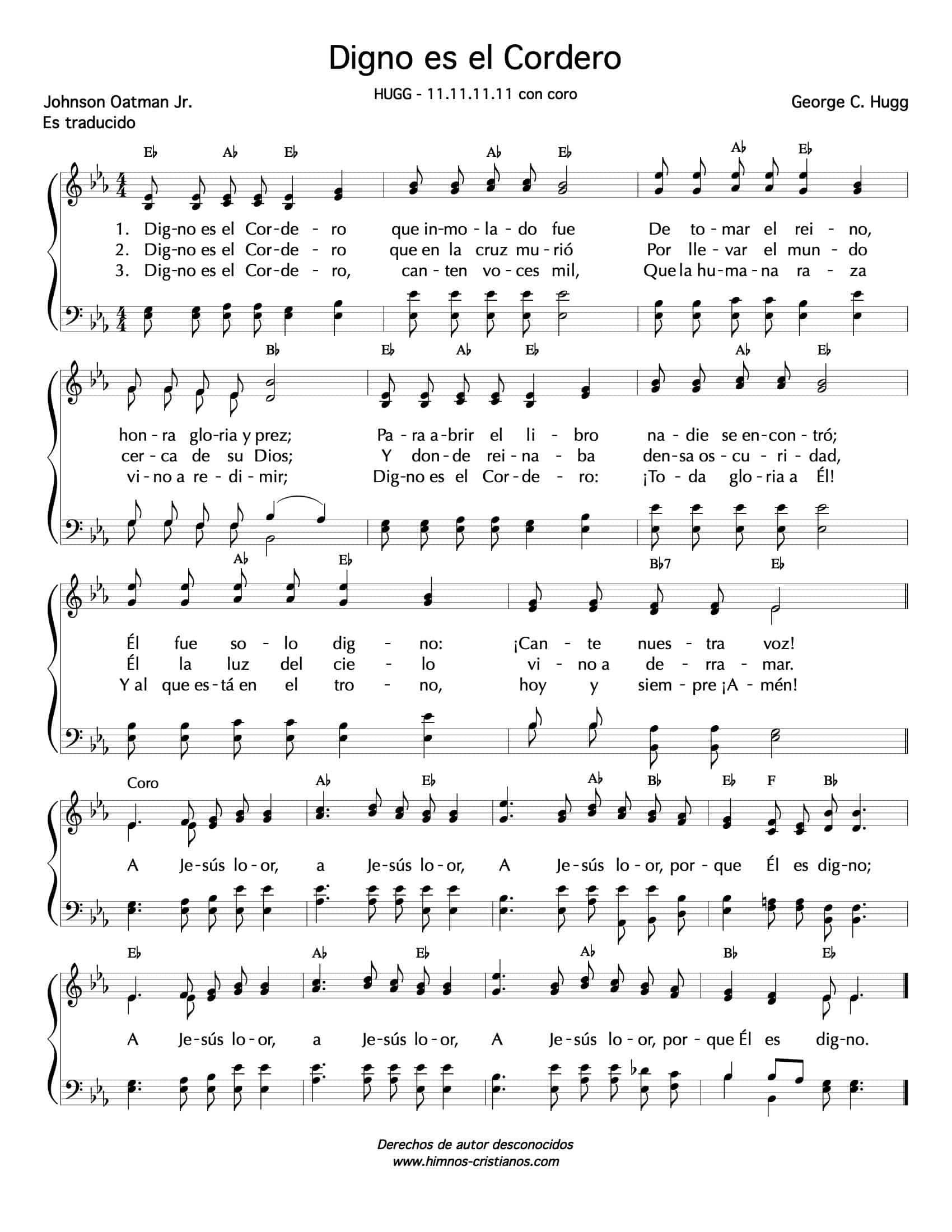 Digno es el CorderoWorthy is the Lamb
¡A Dios sea la gloria! Prodigios obró;
Amó tanto al mundo que Su Hijo nos dio,
Quién, dando su vida, el pecado expió;
A todos la puerta de vida abrió.
To God be the glory, great things he hath done!
So loved he the world that he gave us his Son,
Who yielded his life an atonement for sin, 
And opened the lifegate that all may go in.
Praise to Jesus, praise to Jesus, praise to Jesus, because He is worthy;
Praise to Jesus, praise to Jesus, praise to Jesus, because He is worthy.
34
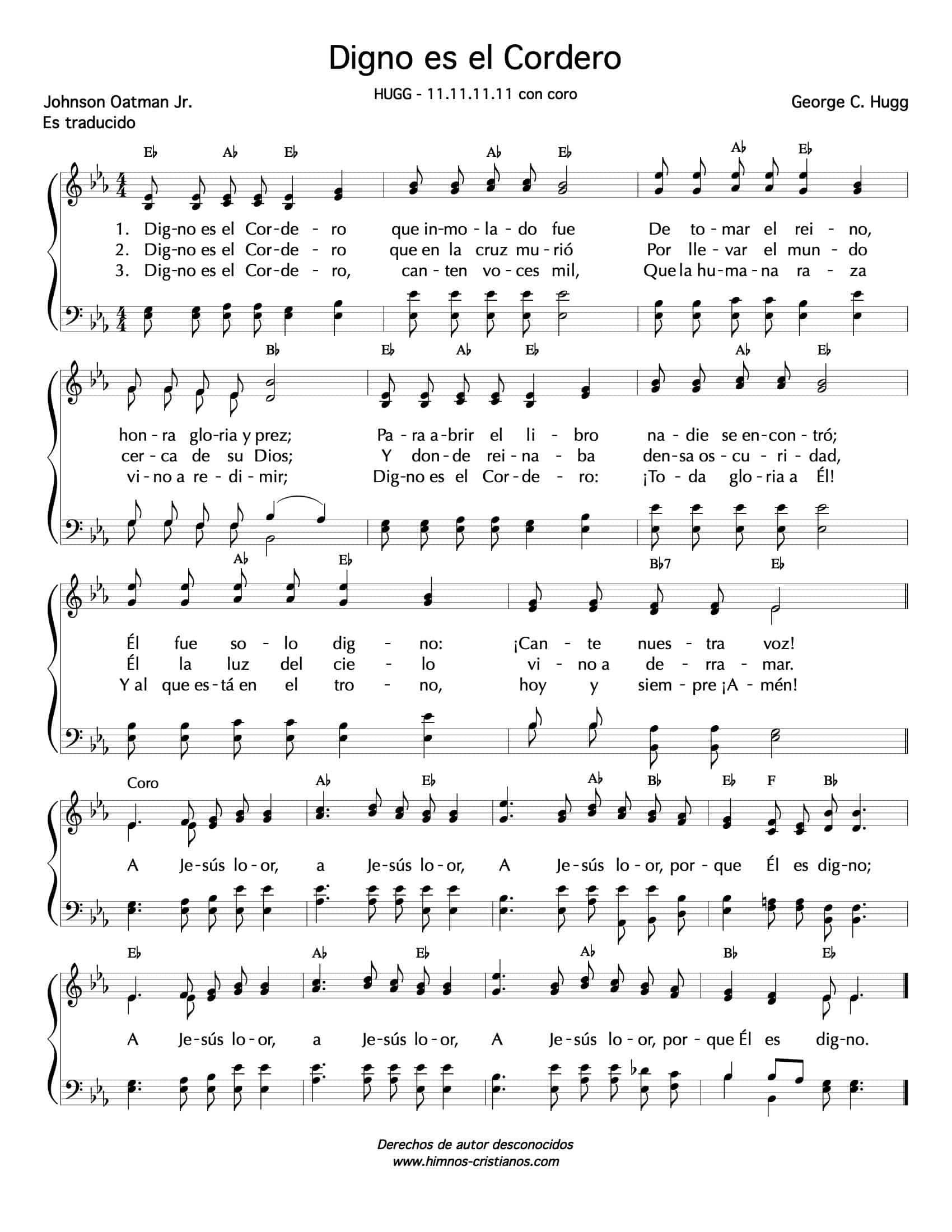 Digno es el CorderoWorthy is the Lamb
¡A Dios sea la gloria! Prodigios obró;
Amó tanto al mundo que Su Hijo nos dio,
Quién, dando su vida, el pecado expió;
A todos la puerta de vida abrió.
To God be the glory, great things he hath done!
So loved he the world that he gave us his Son,
Who yielded his life an atonement for sin, 
And opened the lifegate that all may go in.
3. Worthy is the Lamb, let a thousand voices sing, who the human race
35
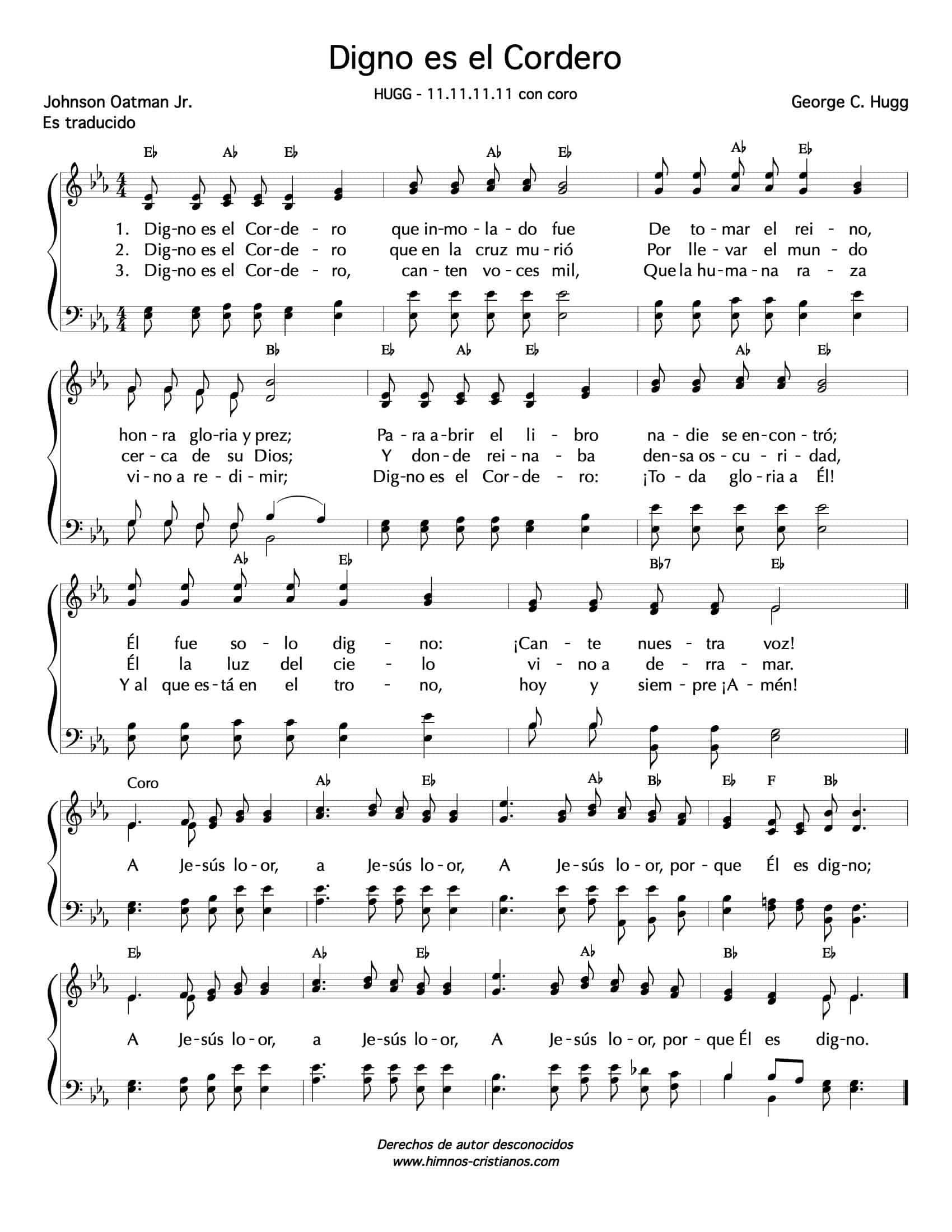 Digno es el CorderoWorthy is the Lamb
¡A Dios sea la gloria! Prodigios obró;
Amó tanto al mundo que Su Hijo nos dio,
Quién, dando su vida, el pecado expió;
A todos la puerta de vida abrió.
To God be the glory, great things he hath done!
So loved he the world that he gave us his Son,
Who yielded his life an atonement for sin, 
And opened the lifegate that all may go in.
3. He came to save; Worthy is the Lamb: All glory to Him!
36
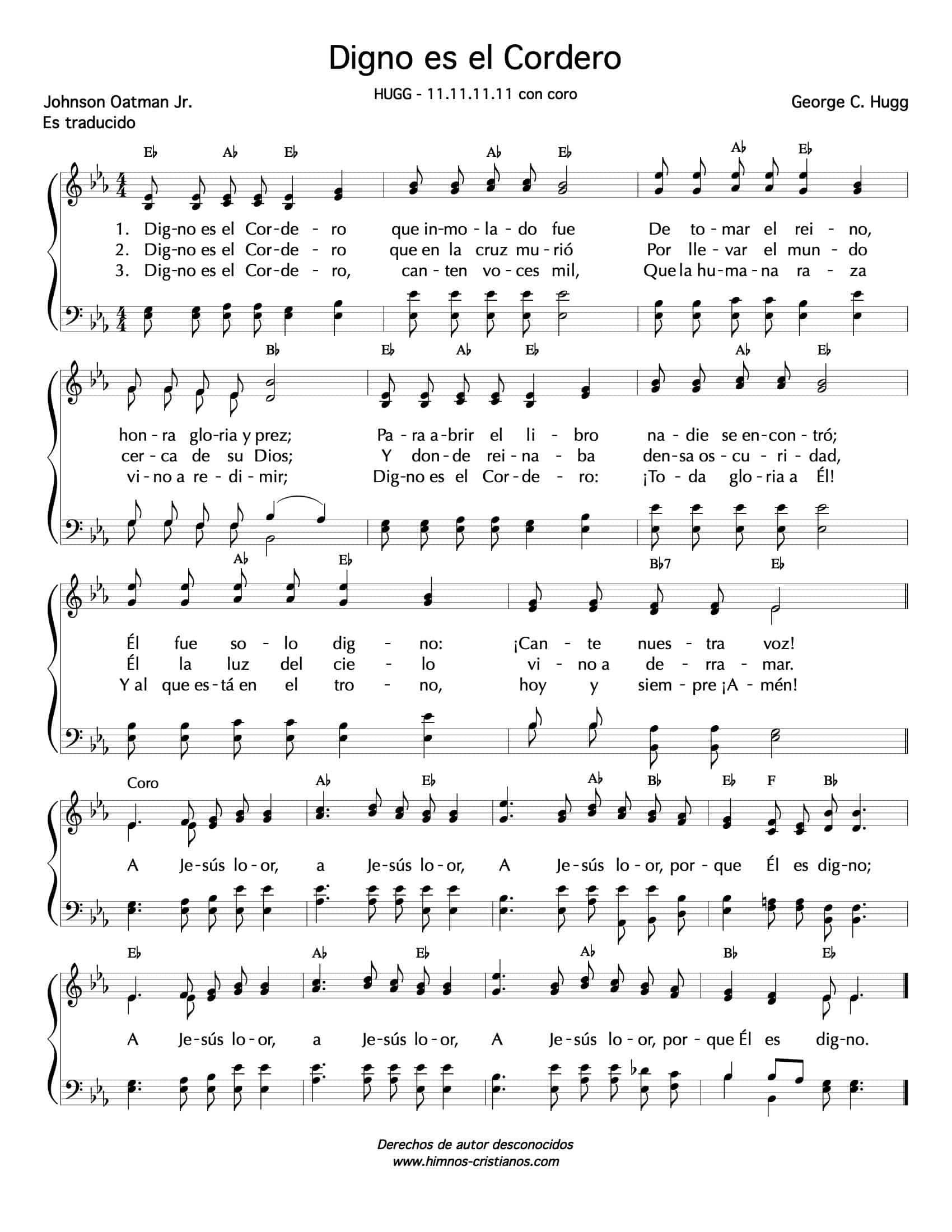 Digno es el CorderoWorthy is the Lamb
¡A Dios sea la gloria! Prodigios obró;
Amó tanto al mundo que Su Hijo nos dio,
Quién, dando su vida, el pecado expió;
A todos la puerta de vida abrió.
To God be the glory, great things he hath done!
So loved he the world that he gave us his Son,
Who yielded his life an atonement for sin, 
And opened the lifegate that all may go in.
3. And to Him who is on the throne, today and forever. Amen!
37
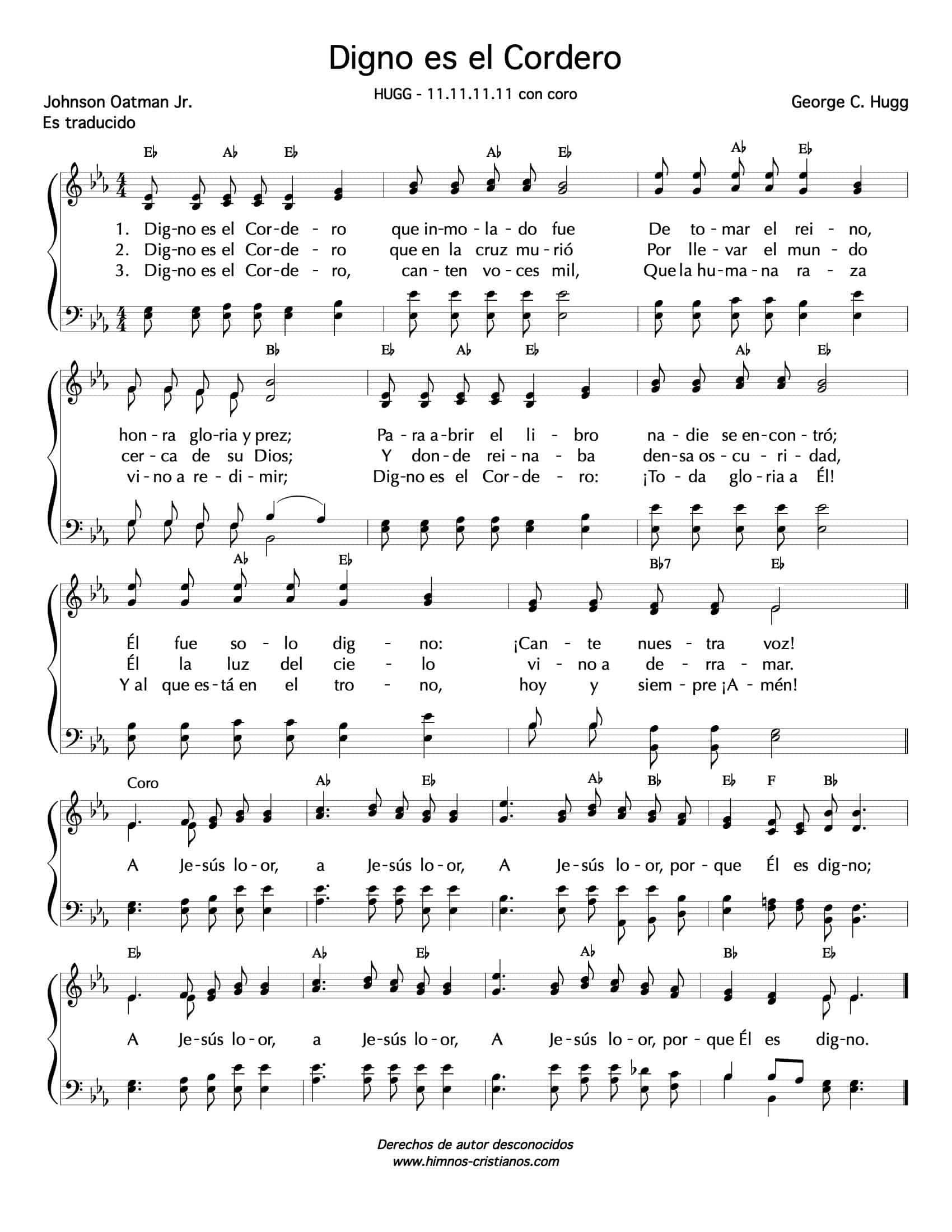 Digno es el CorderoWorthy is the Lamb
¡A Dios sea la gloria! Prodigios obró;
Amó tanto al mundo que Su Hijo nos dio,
Quién, dando su vida, el pecado expió;
A todos la puerta de vida abrió.
To God be the glory, great things he hath done!
So loved he the world that he gave us his Son,
Who yielded his life an atonement for sin, 
And opened the lifegate that all may go in.
Praise to Jesus, praise to Jesus, praise to Jesus, because He is worthy;
Praise to Jesus, praise to Jesus, praise to Jesus, because He is worthy.
38
Before the Throne, PHSS #304Spanish, then English
39
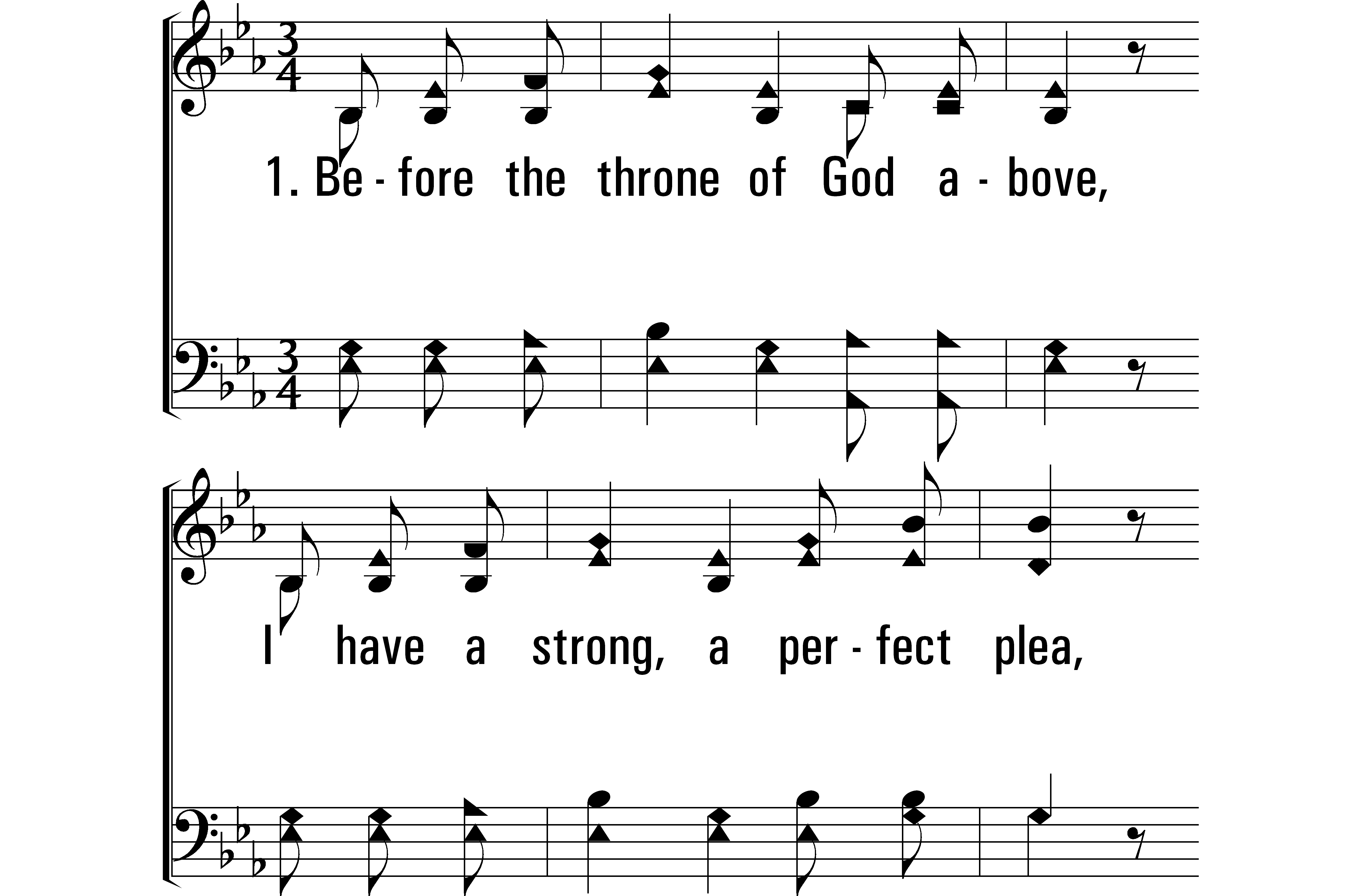 Ten-go an-te el    tro  -  no   ce  - les  - tial
Before the heavenly throne
Per - fec - to y   fuer  -   te   Me - dia  -  dor,
I have a perfect and strong Mediator,
[Speaker Notes: 4800x3600x304/phss-304-001.png]
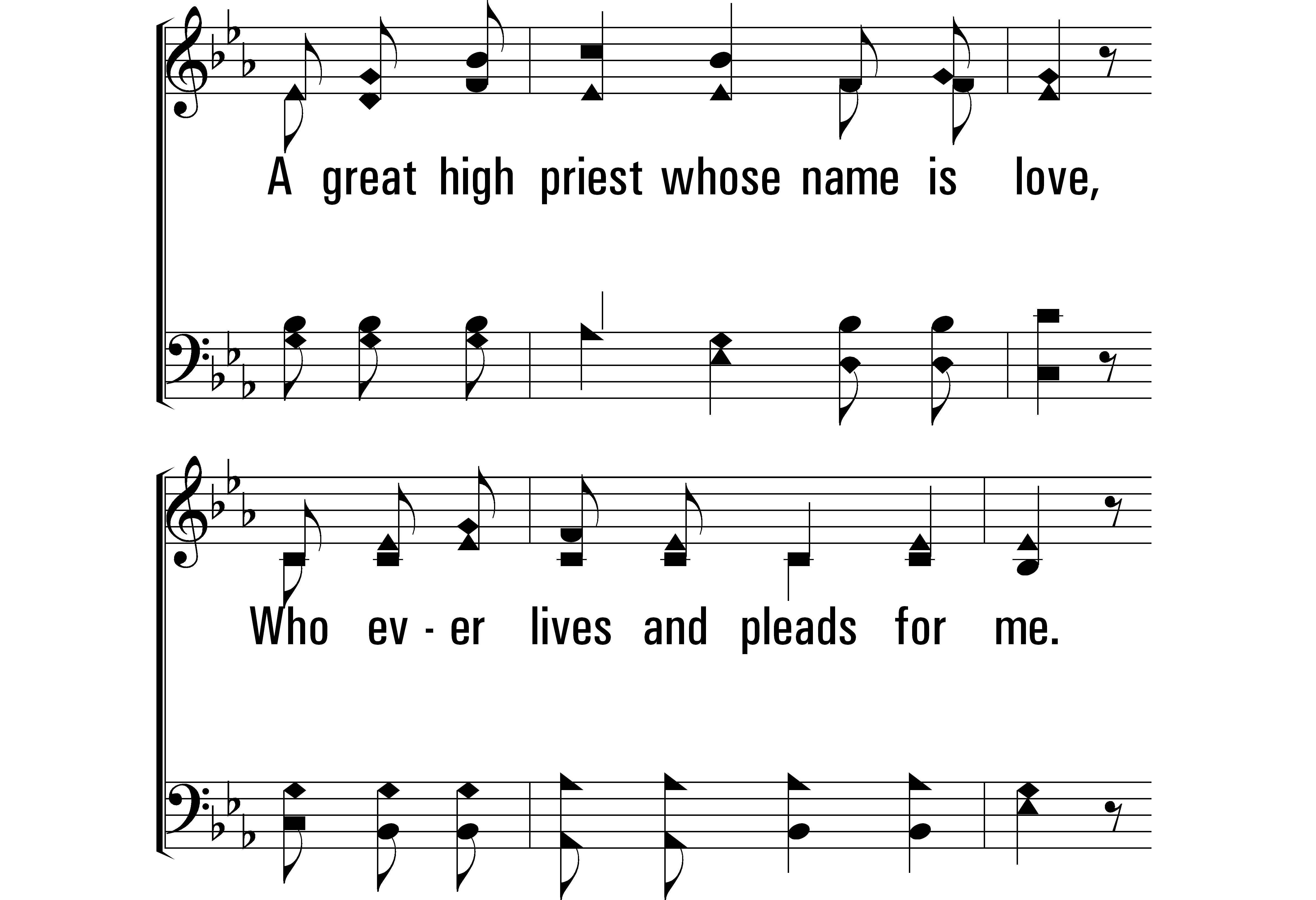 E - ter  -  no      Sa   -  cer   -   do -  te     fiel
An eternal, faithful Priest
Por   mí   ro  - gan - do en    ple  - no a - mor.
full of love, pleading for me.
[Speaker Notes: 4800x3600x304/phss-304-002.png]
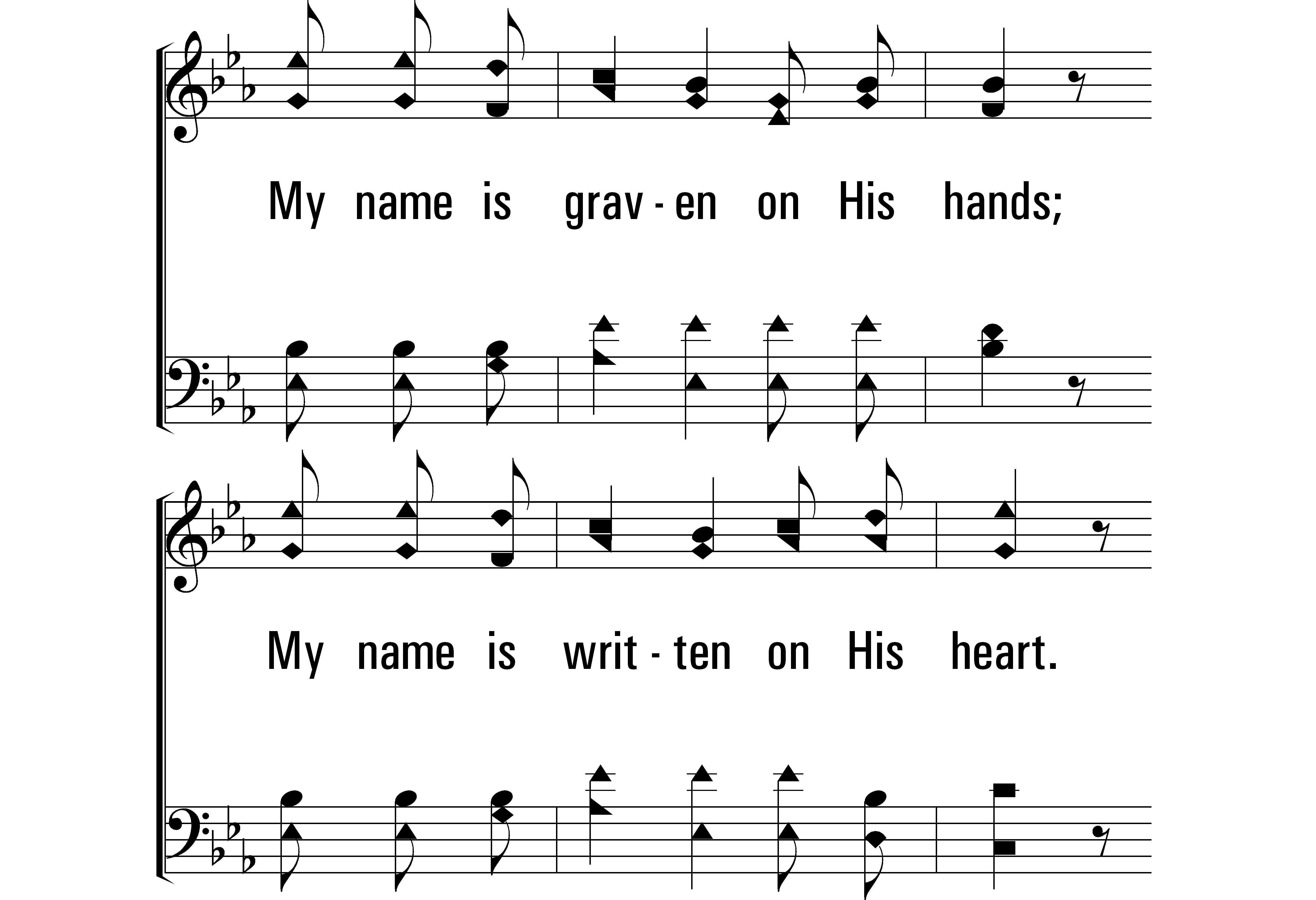 Mi   nom - bre    ya    gra - ba-do es  -  tá
My name is now engraved
So  - bre    Su    ma - no y   co - ra   -   zón.
Upon His hand and heart.
[Speaker Notes: 4800x3600x304/phss-304-003.png]
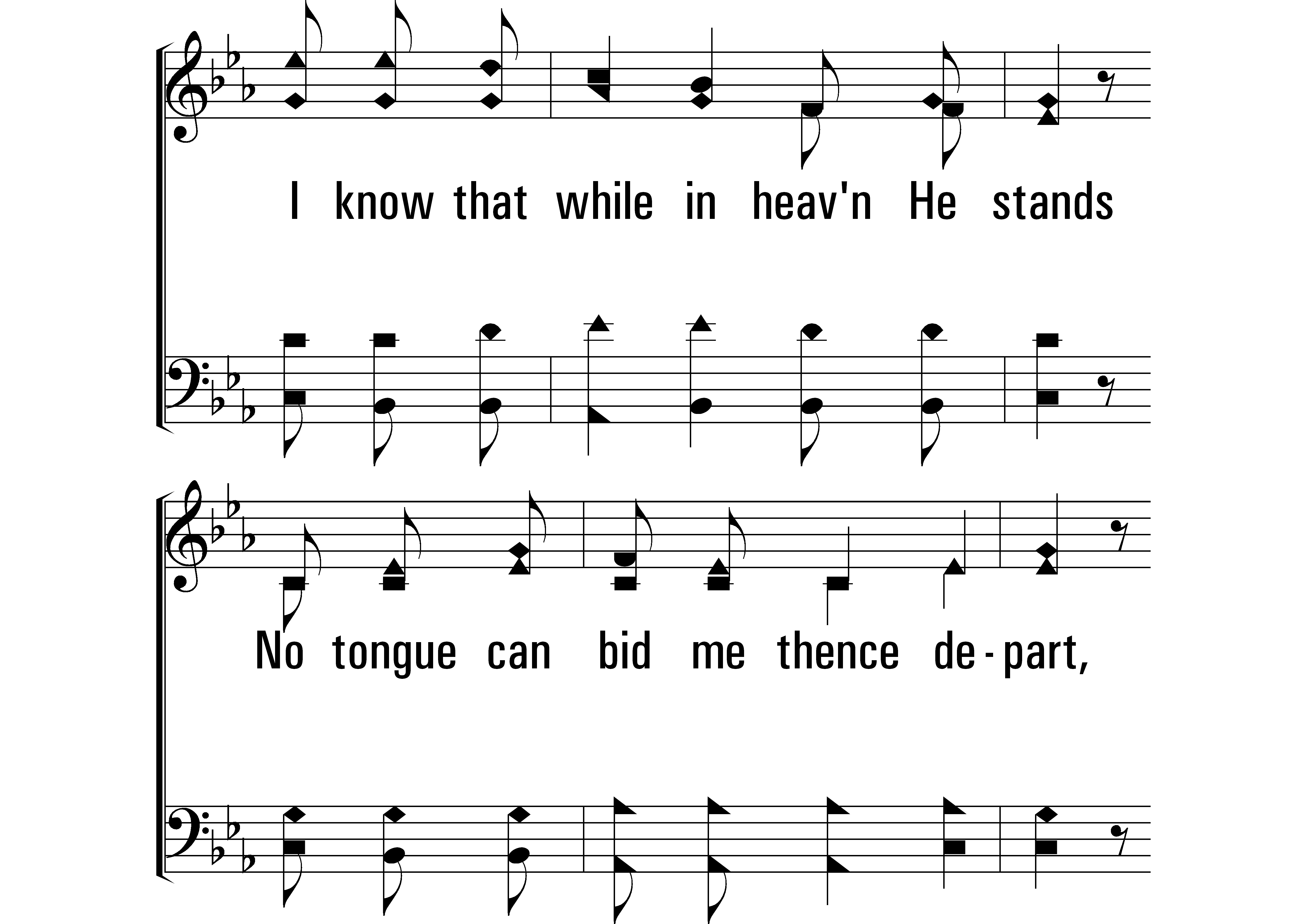 Y   mien - tras    Él      a   -  bo  - gue  a - llí
And while He is advocating there
Ca  -  lla -  do es - tá el   A   -  cu   -   sa - dor.
The Accuser’s mouth is shut.
[Speaker Notes: 4800x3600x304/phss-304-004.png]
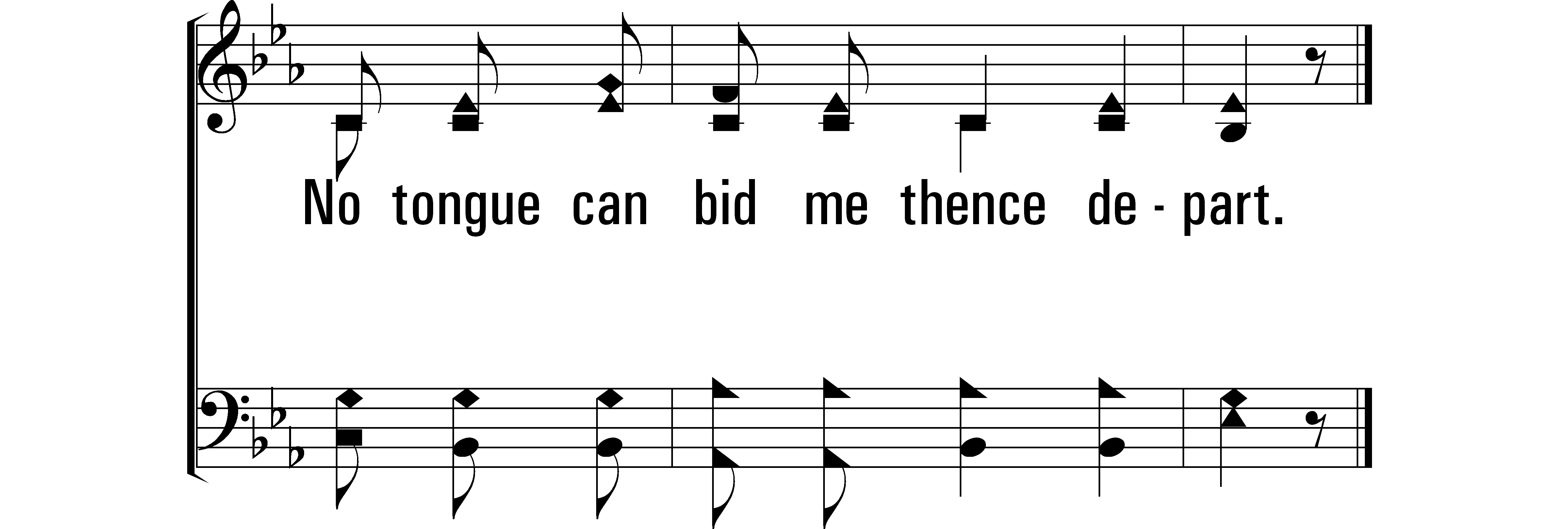 Ca  -  lla -  do es - tá el   A   -  cu   -   sa - dor.
The Accuser’s mouth is shut.
[Speaker Notes: 4800x3600x304/phss-304-005.png]
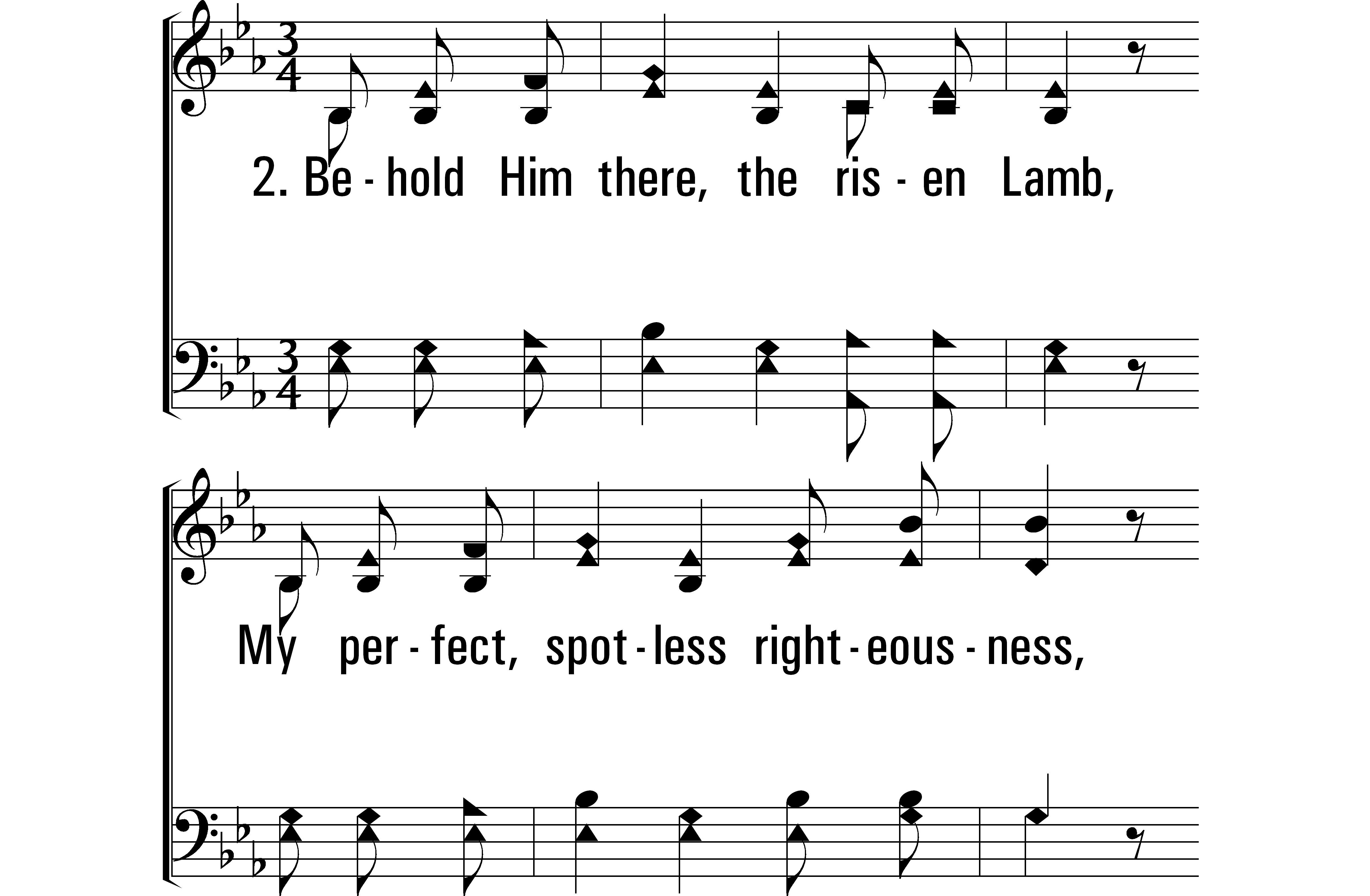 Helo ahí, el Cordero resucitado,
Mi justicia perfecto e inmaculado,
[Speaker Notes: 4800x3600x304/phss-304-006.png]
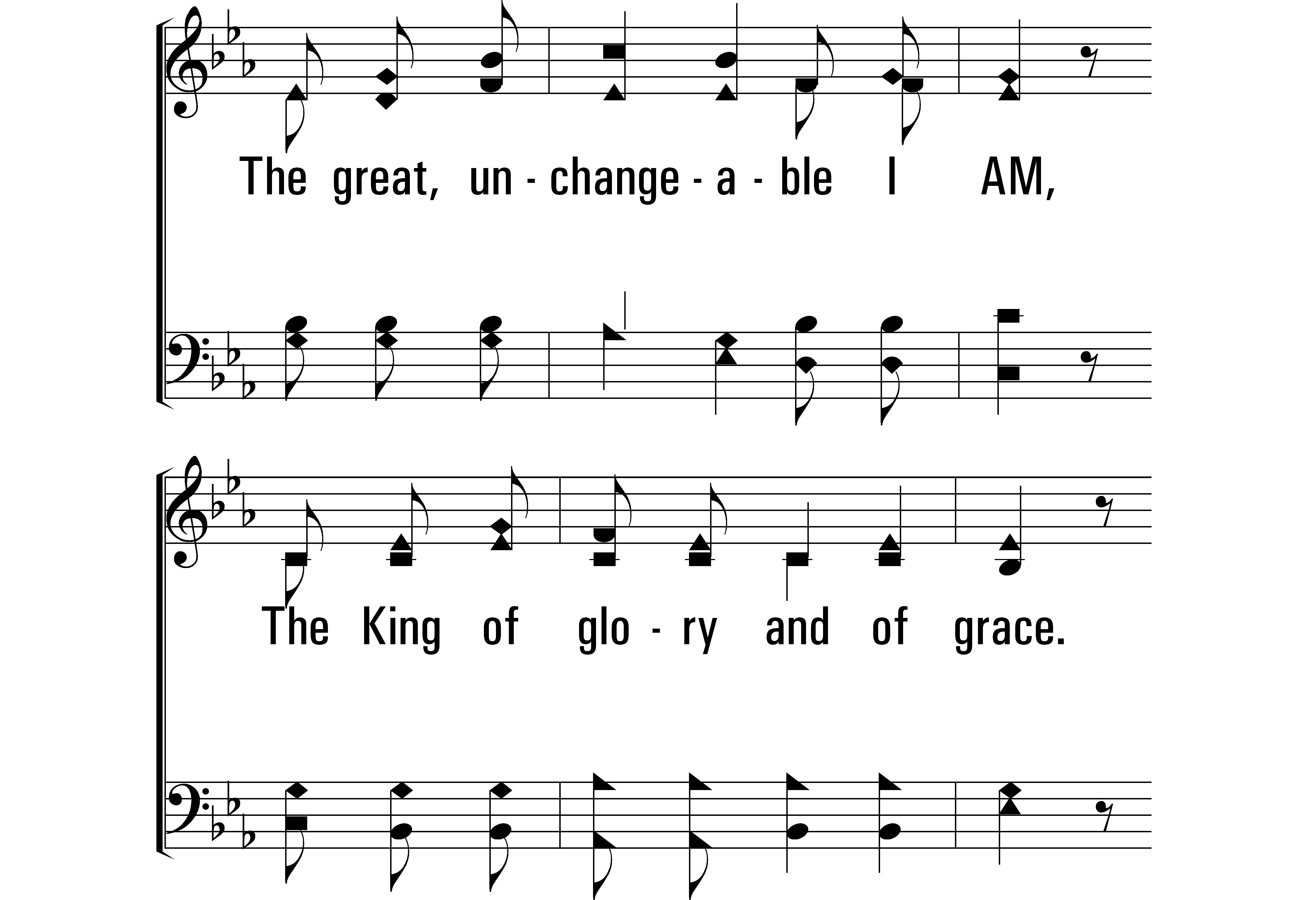 El gran, inmutable YO SOY,
El Rey de gloria y de gracia.
[Speaker Notes: 4800x3600x304/phss-304-007.png]
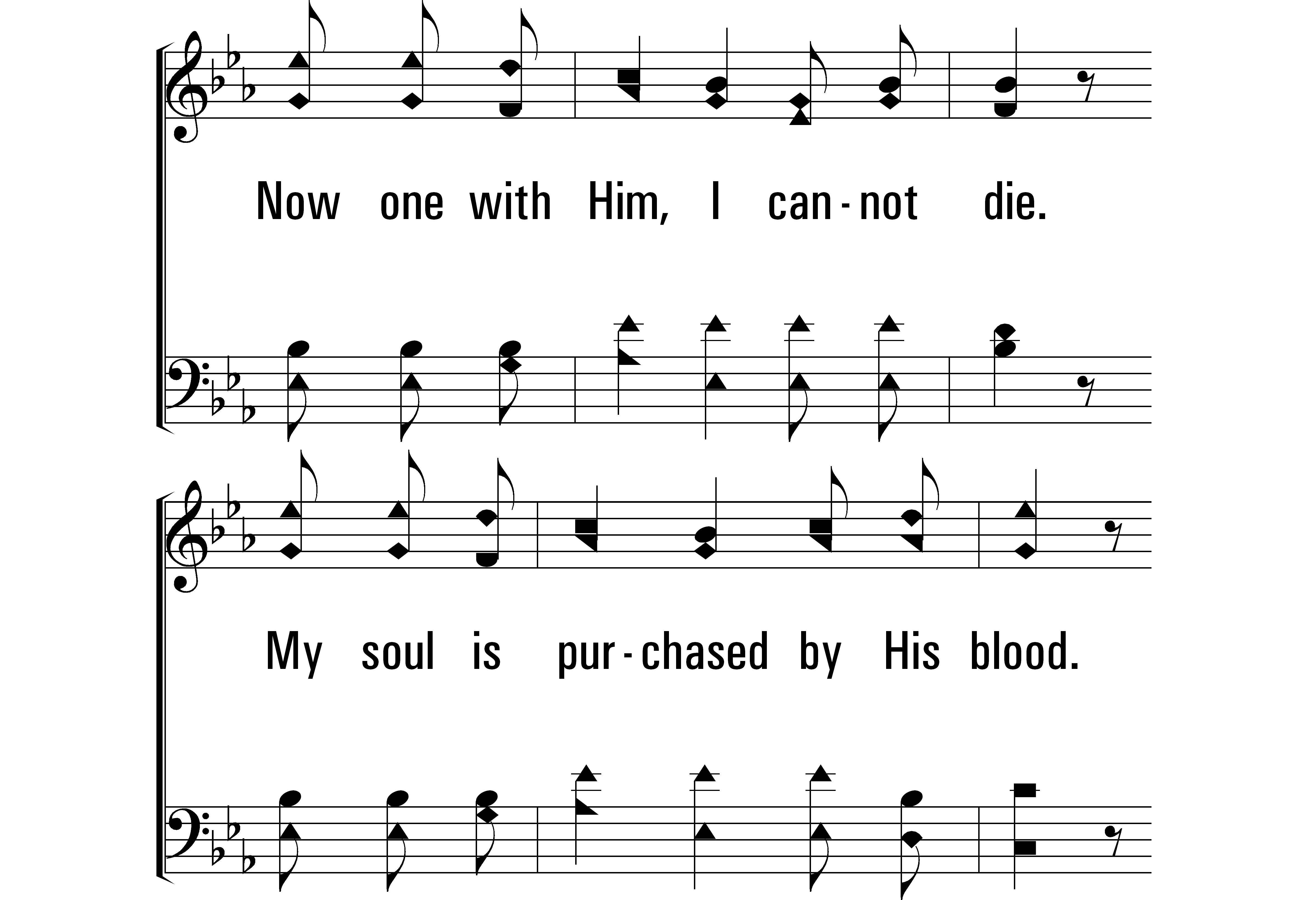 Ahora unido a Él, no puedo morir.
Mi alma es comprada por Su sangre.
[Speaker Notes: 4800x3600x304/phss-304-008.png]
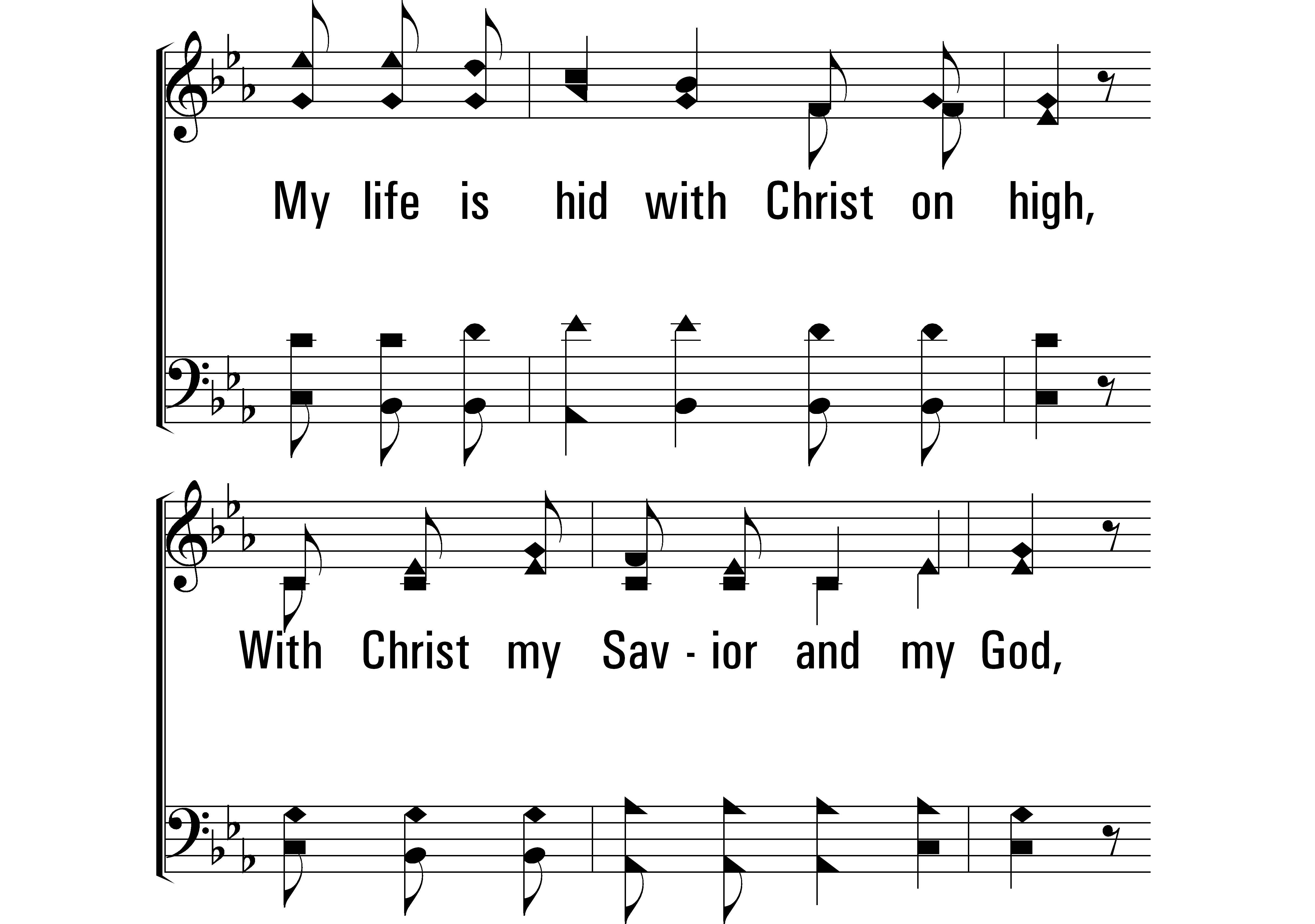 Mi vida está escondida con Cristo en lo alto,
Con Cristo mi Salvador y mi Dios,
[Speaker Notes: 4800x3600x304/phss-304-009.png]
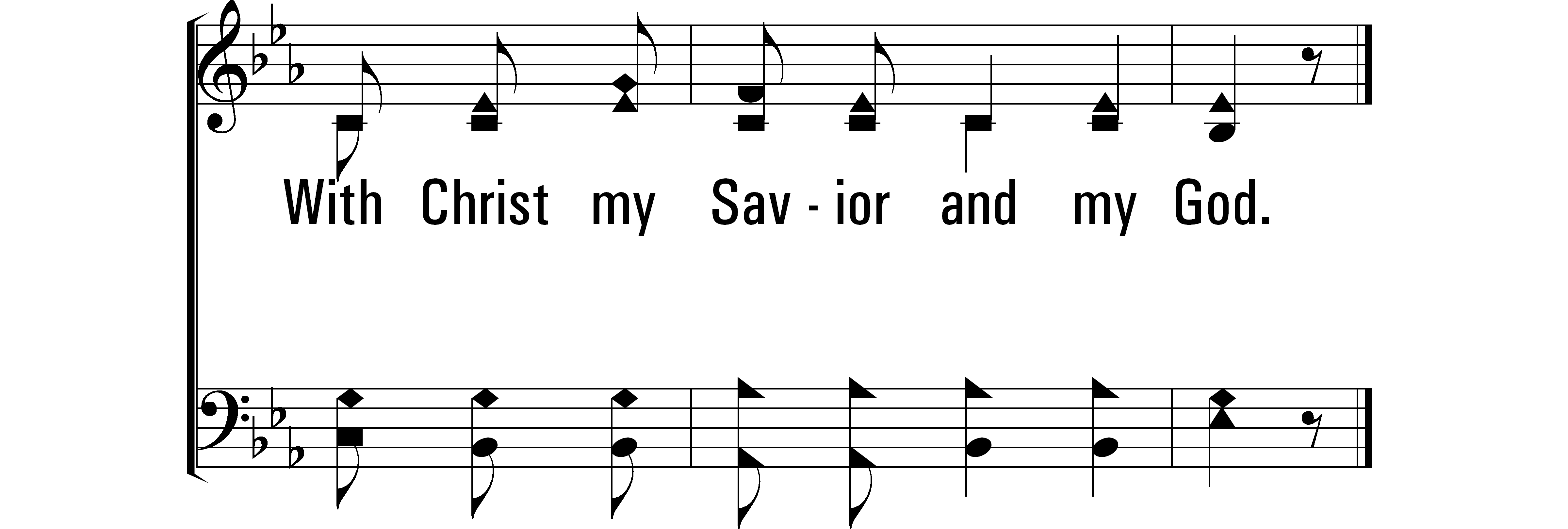 Con Cristo mi Salvador y mi Dios.
[Speaker Notes: 4800x3600x304/phss-304-010.png]
Servicio de cantos – ApocalipsisSinging - Revelation
Prayer
Oración
50
Servicio de cantos – ApocalipsisSinging - Revelation
Reading: Rev. 7:9-17
Lectura: Apo. 7:9-17
51
Alabaré
Translation:

 I will praise, I will praise, I will praise, I will praise my Lord. 
John saw the multitude of the redeemed, and all of them praised the Lord.  Some sang, others prayed, but they all praised the Lord.
(coro) // Alabaré, alabaré,
 alabaré, alabaré a mi Señor. //

Juan vio al número
de los redimidos,
y todos alababan al Señor.
Unos cantaban,
otros oraban
pero todos alababan al Señor.

(coro)
52
Let Every Tongue, vv. 1,3English, then SpanishSing chorus 2x on last verse, 2nd time in English
53
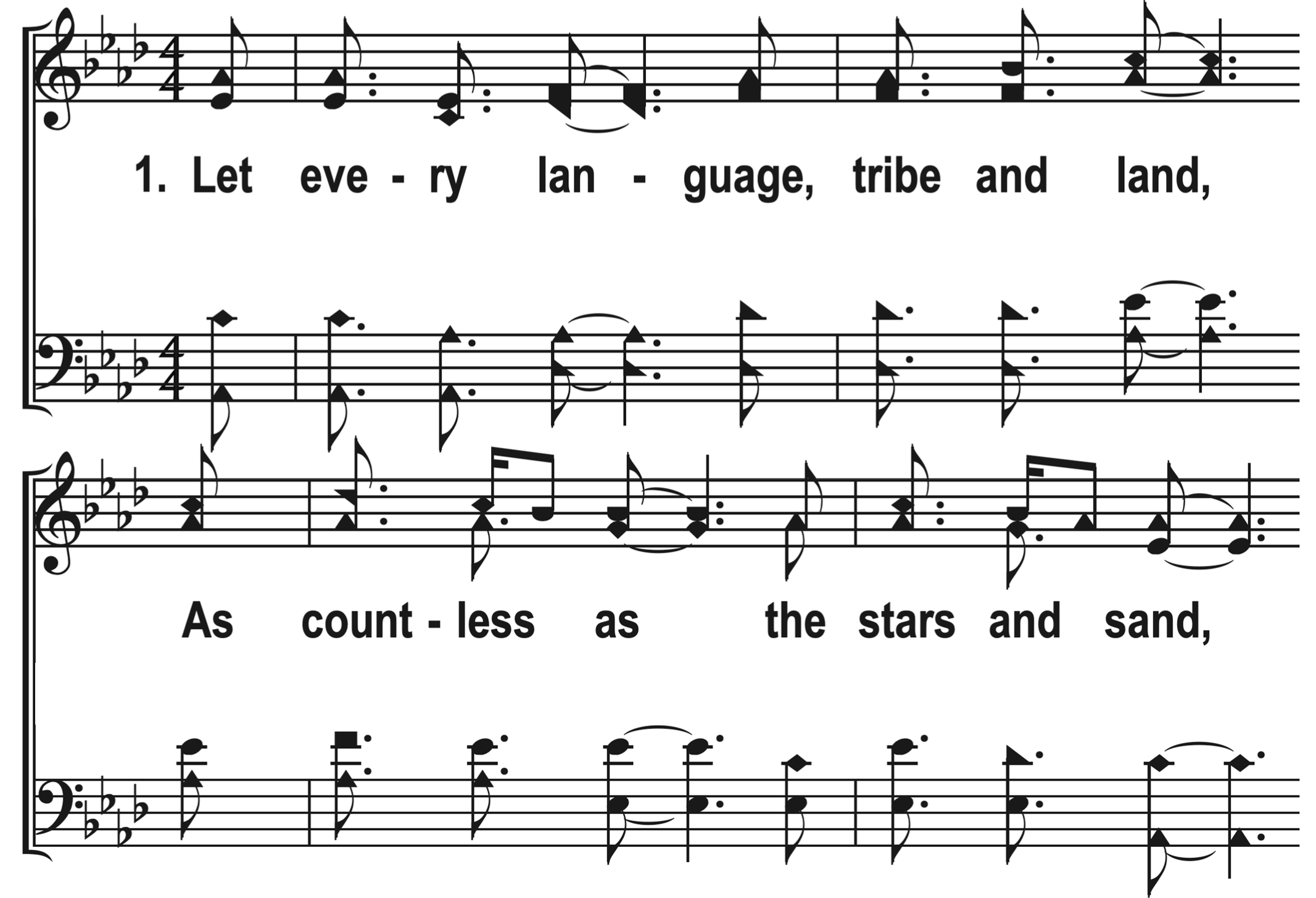 Que toda lengua, tribu y tierra,
Tan innumerables como las estrellas y la arena,
[Speaker Notes: 2133x1600x107/eh-107-001.png]
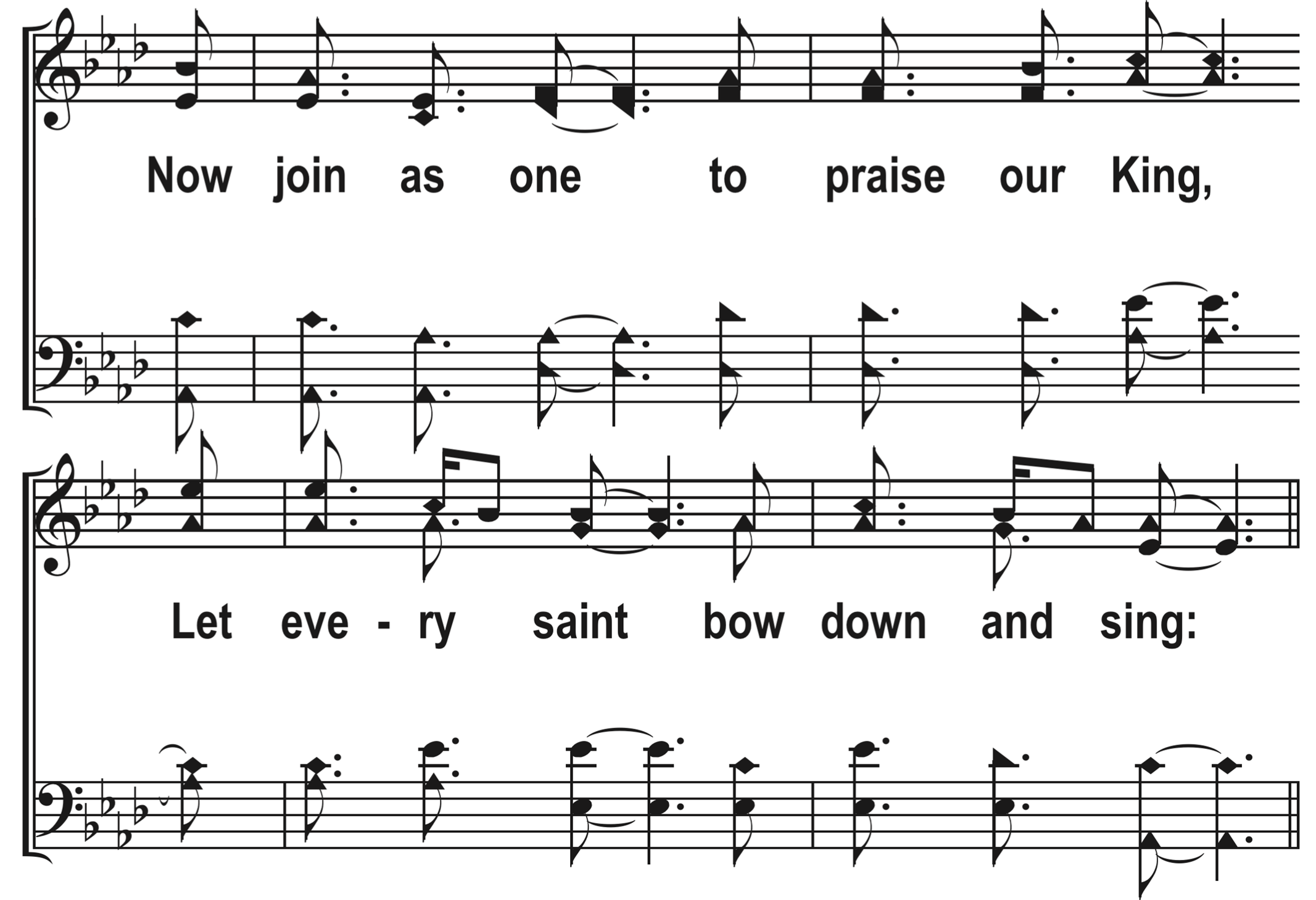 Únanse ahora para alabar a nuestro Rey,
Que todo santo se postre y cante:
[Speaker Notes: 2133x1600x107/eh-107-002.png]
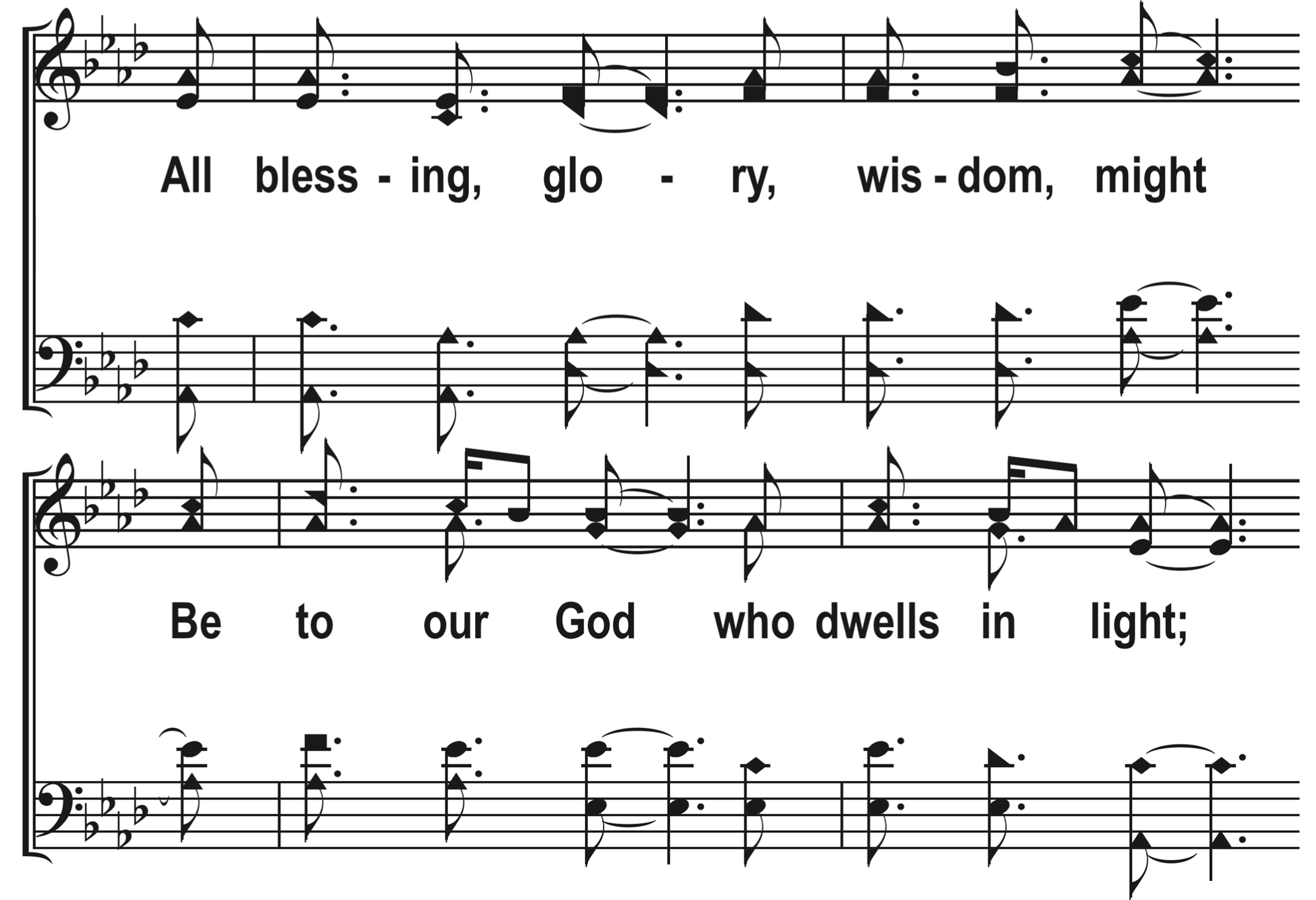 ¡Toda bendición, gloria, sabiduría, fuerza
Sean a nuestro Dios que mora en la luz;
[Speaker Notes: 2133x1600x107/eh-107-003.png]
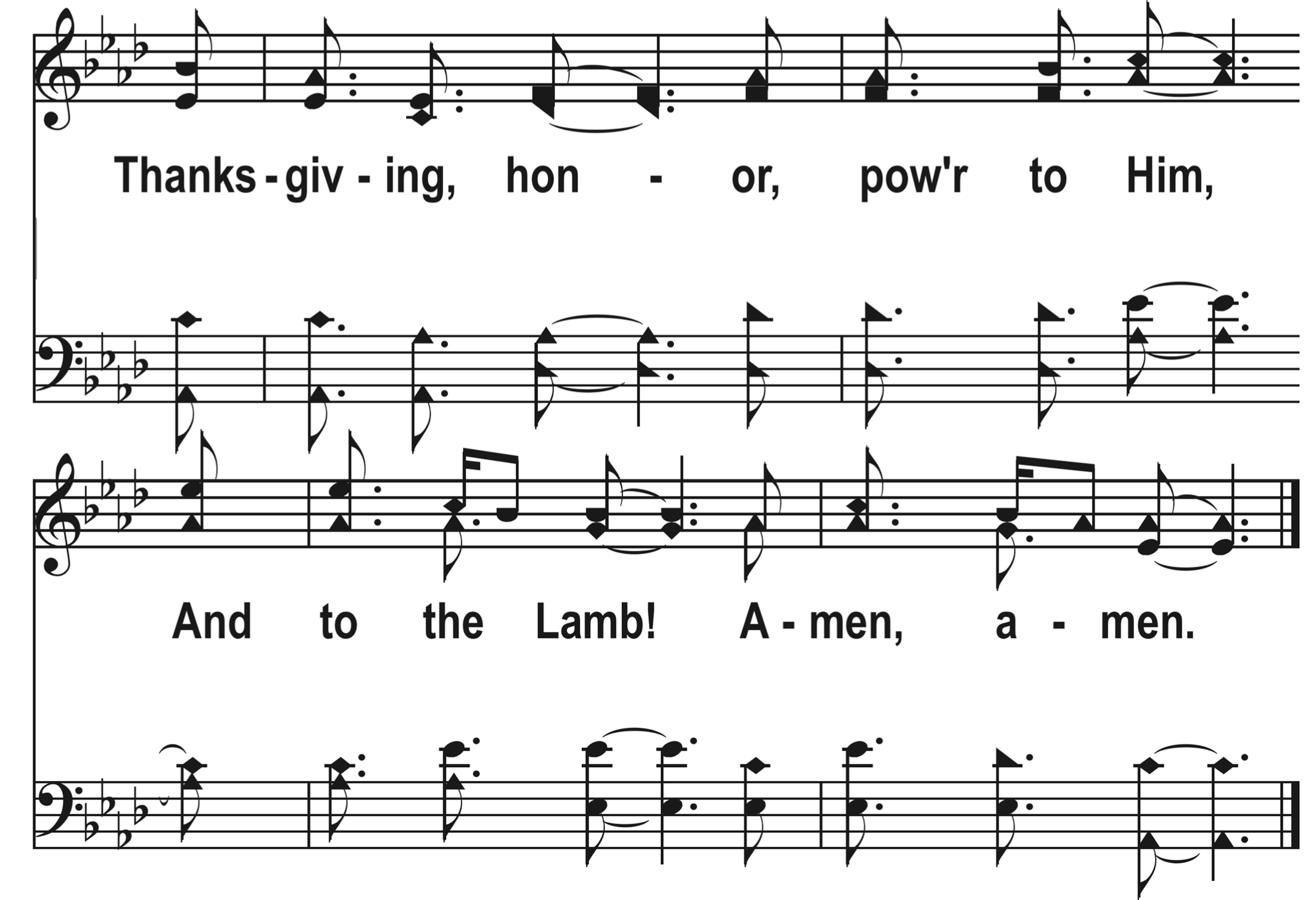 Gracias, honra y poder sea a Él,
Y al Cordero! Amén, amén.
[Speaker Notes: 2133x1600x107/eh-107-004.png]
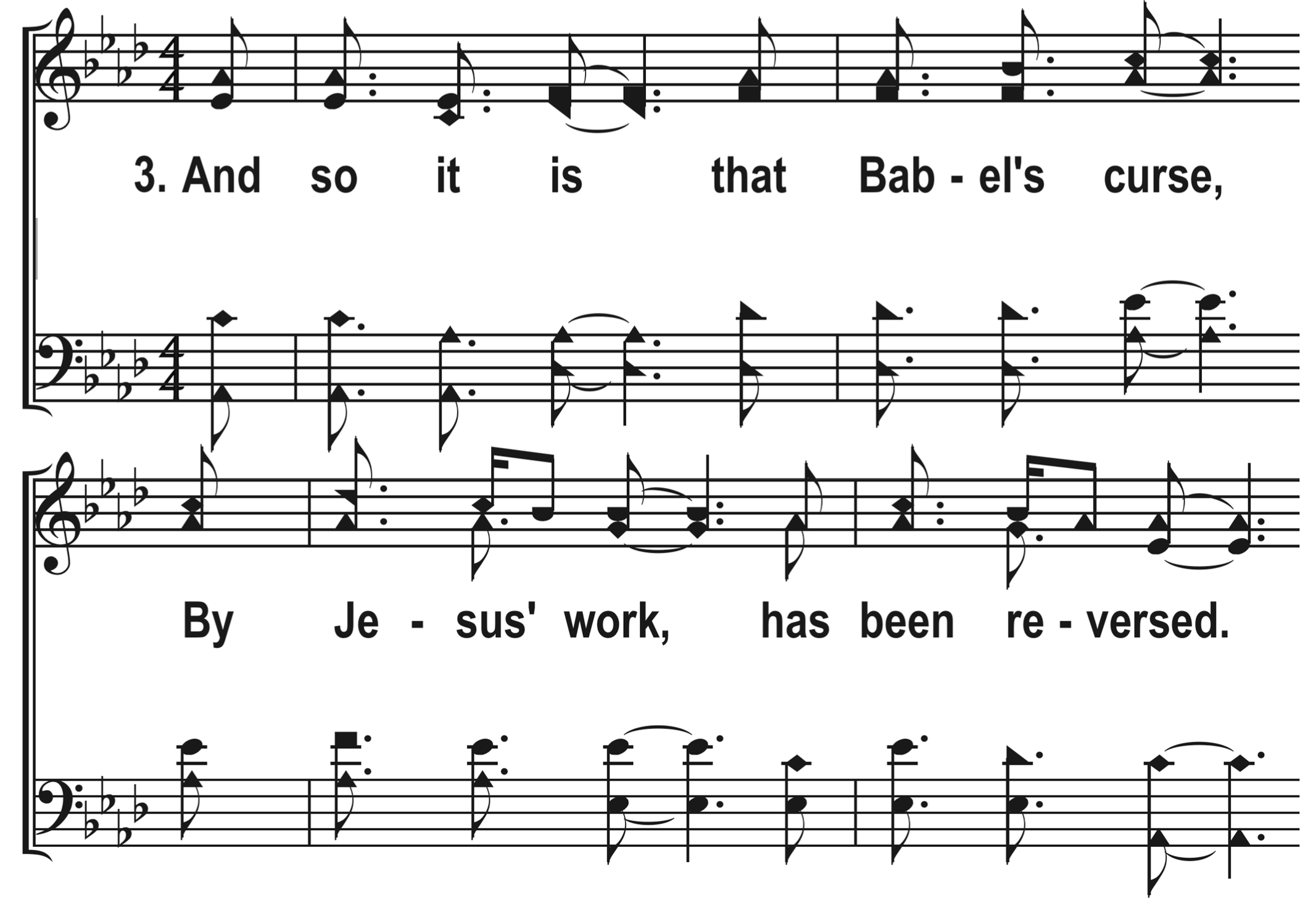 A  -  sí en    Je   -   sús          la        mal  -  di   -    ción
So in Jesus the curse
De a   -  quel       Ba   -   bel          ya    se a  -  bo  -    lió.
From way back in Babel has been abolished.
[Speaker Notes: 2133x1600x107/eh-107-009.png]
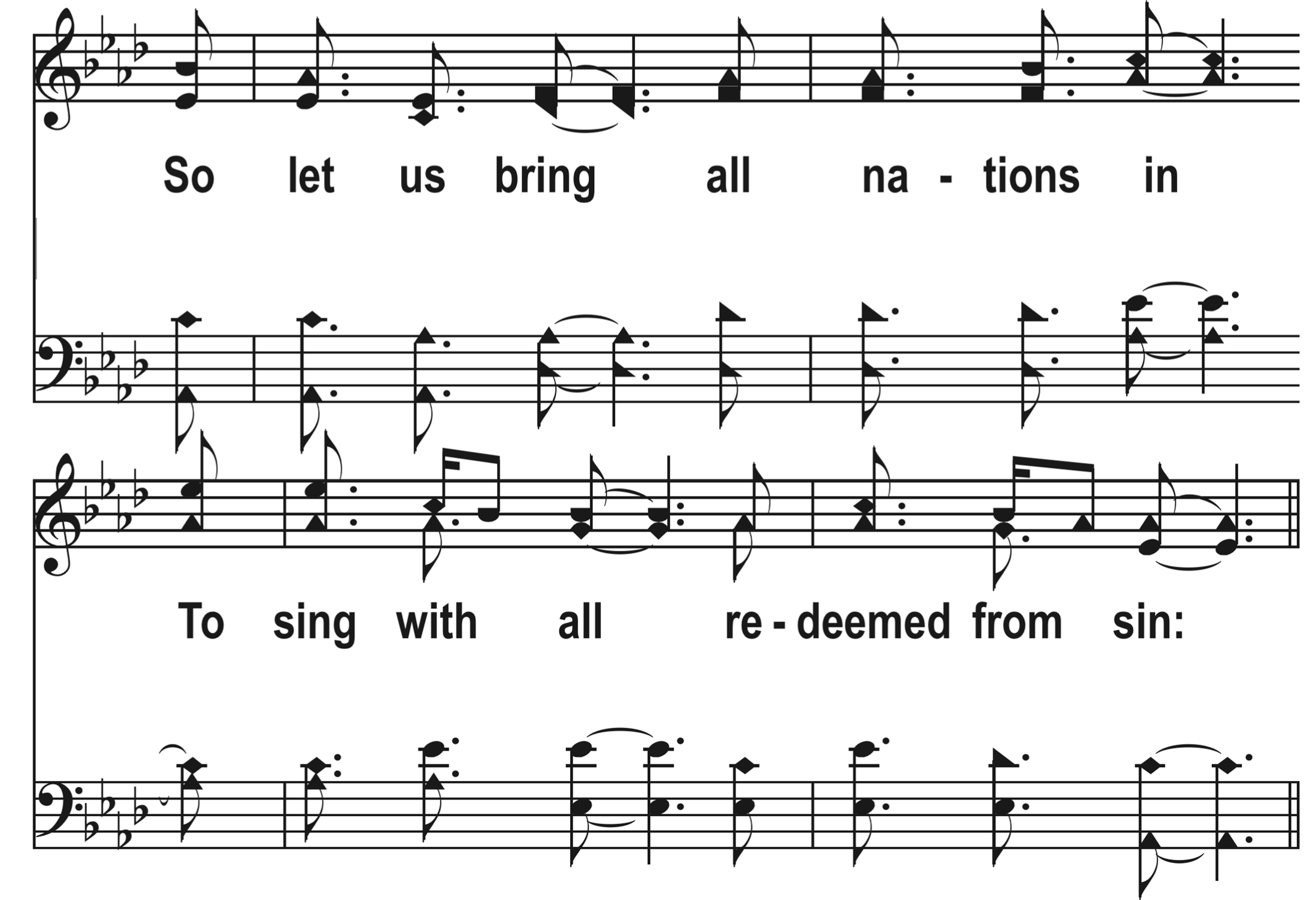 Que a    to  -    da      len     -    gua        y          na  -  ción
To every tongue and nation
Lle -  ve  -  mos,      pues,      la       sal  -    va   -   ción.
Let us then take salvation.
[Speaker Notes: 2133x1600x107/eh-107-010.png]
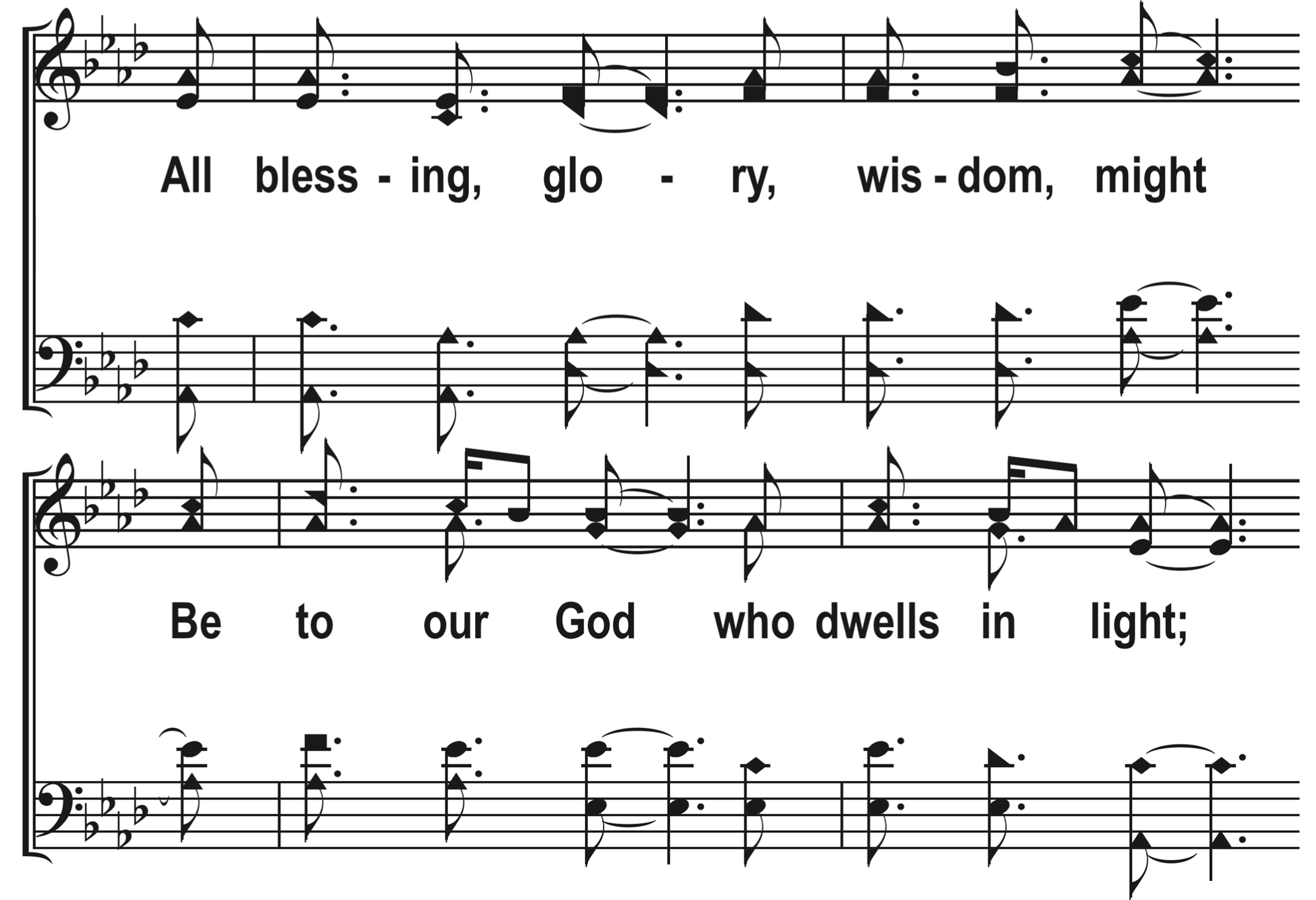 ¡Sa  -   bi   -   du   -    rí     -      a,     glo  -  ria, ho - nor,
Wisdom, glory, honor,
Y        ben   -   di   -   ción      sean      al      Se   -   ñor,
And blessing be to the Lord,
[Speaker Notes: 2133x1600x107/eh-107-011.png]
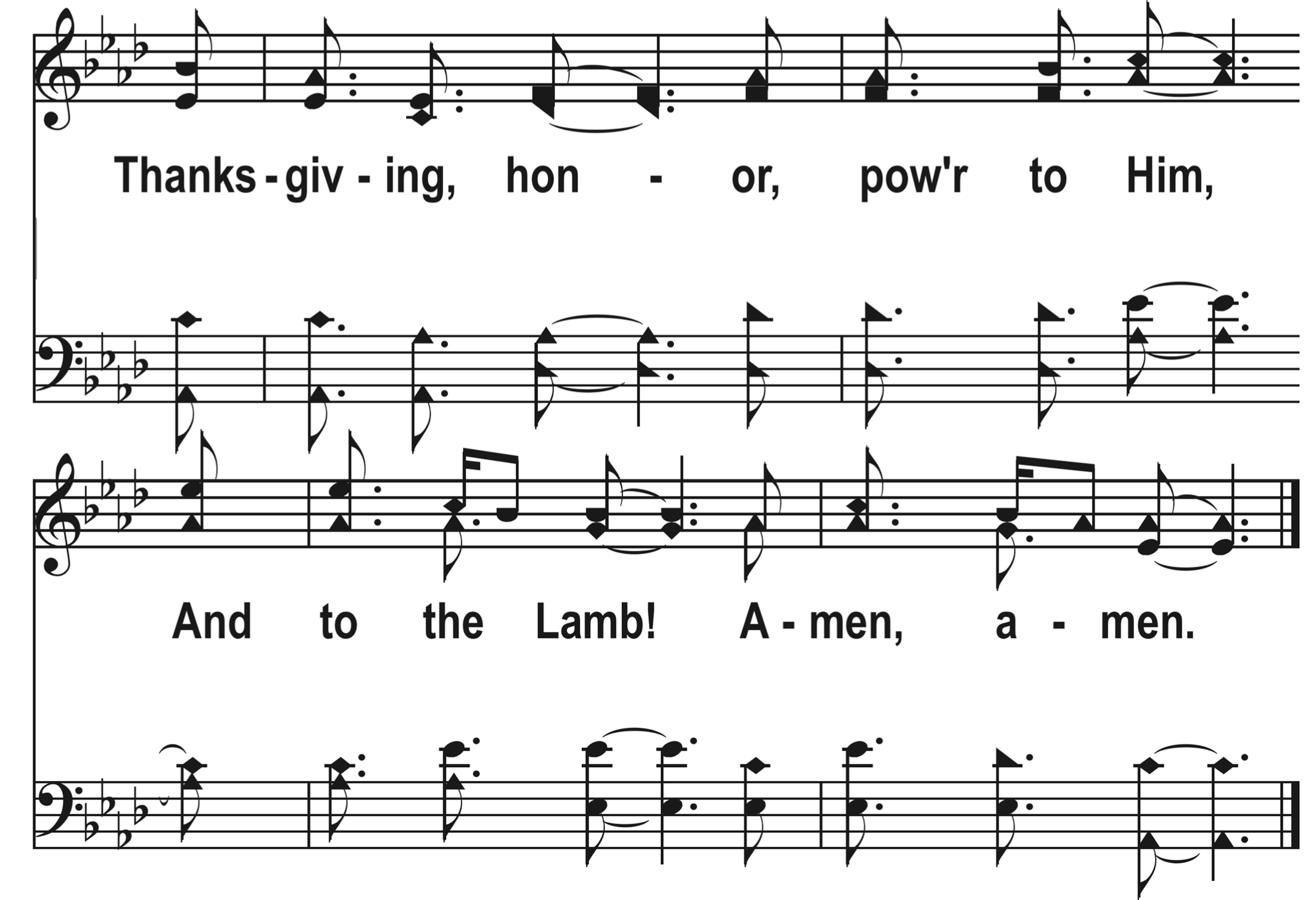 Po   -   ten  - cia,     gra     -      cias      y          po  - der,
Might, thanksgiving and power,
Y         al      Cor   -    de   -  ro! A- mén,      a  -    mén.
And to the Lamb! Amen, amen.
[Speaker Notes: 2133x1600x107/eh-107-012.png]
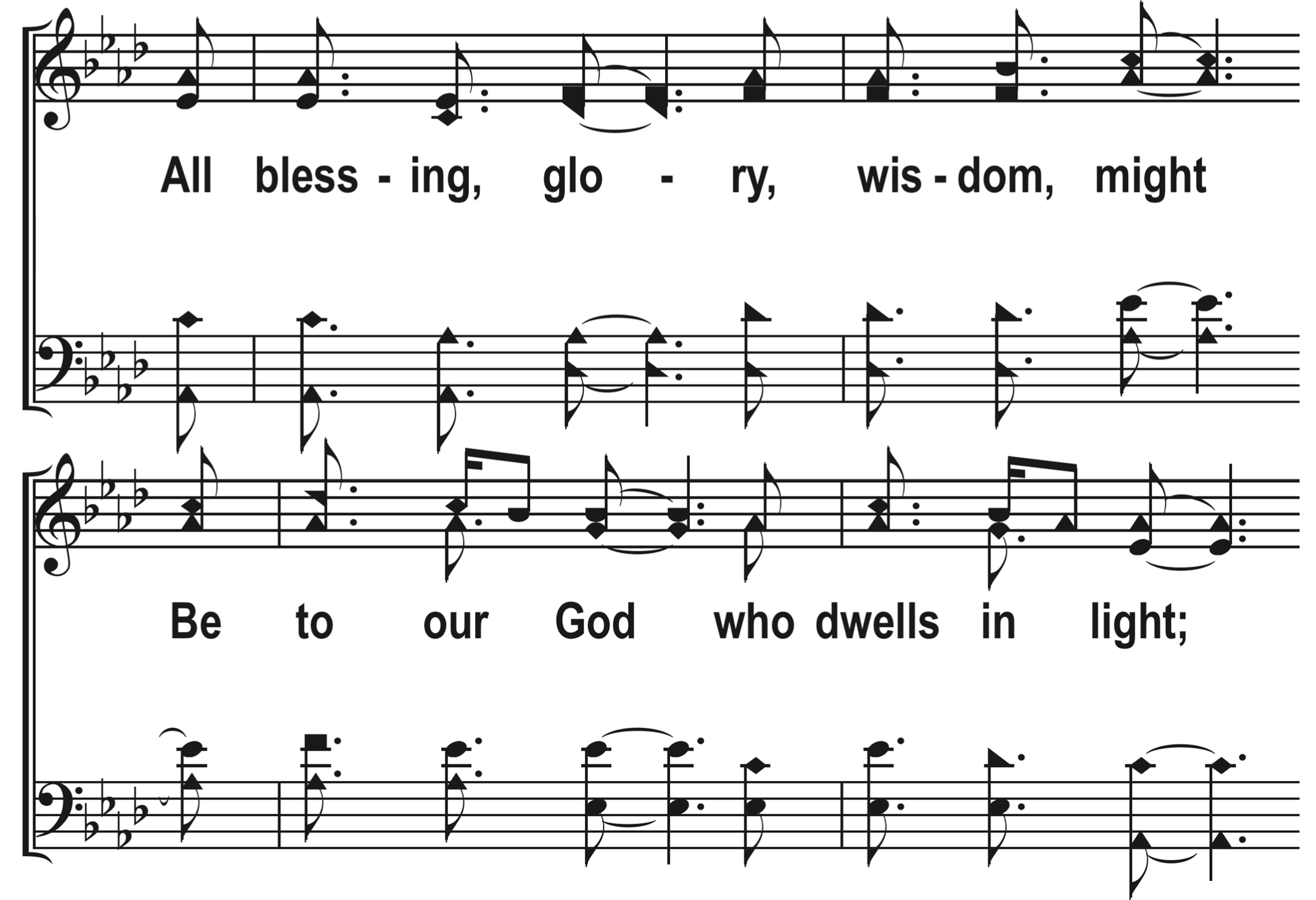 ¡Toda bendición, gloria, sabiduría, fuerza
Sean a nuestro Dios que mora en la luz;
[Speaker Notes: 2133x1600x107/eh-107-003.png]
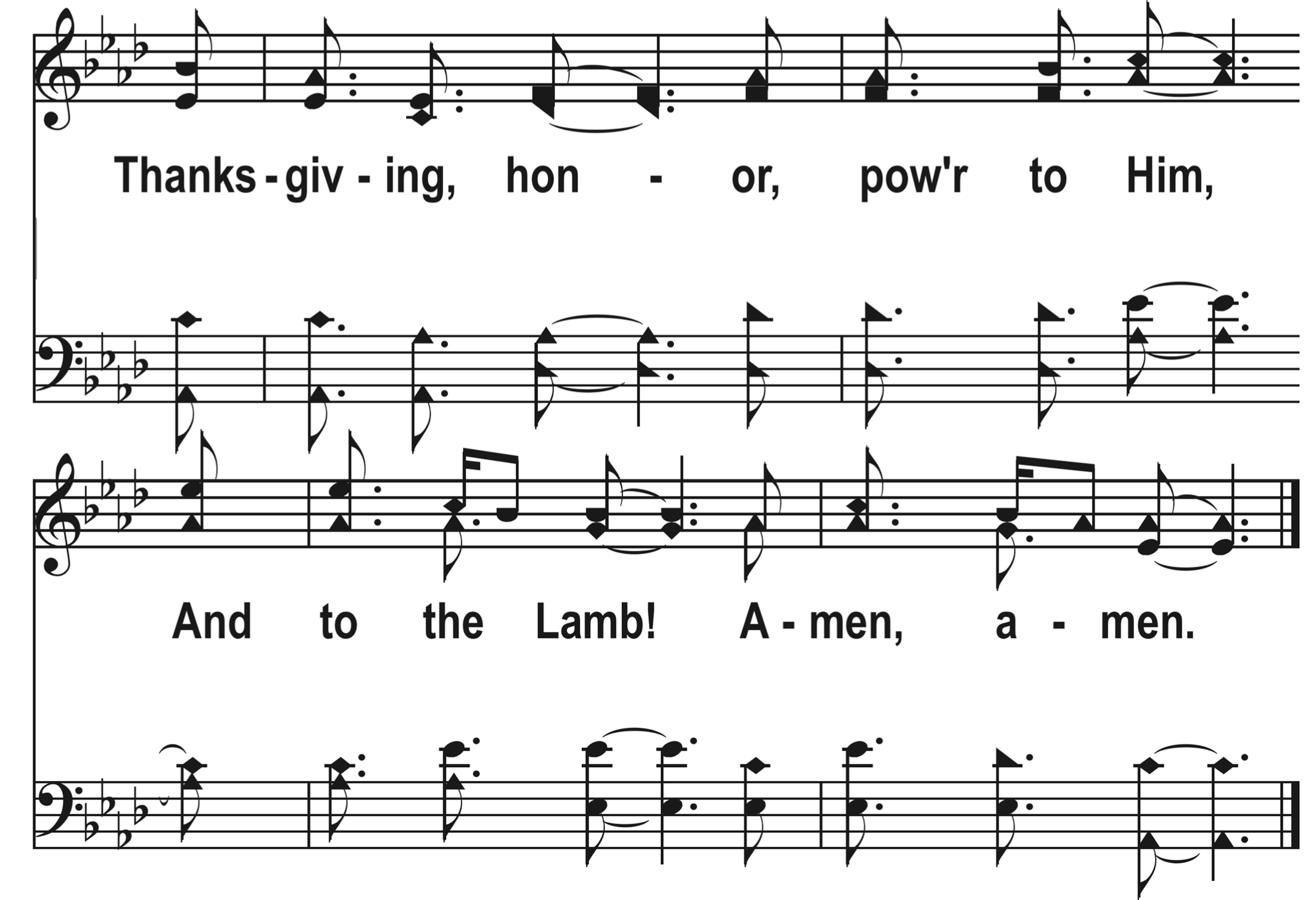 Gracias, honra y poder sea a Él,
Y al Cordero! Amén, amén.
[Speaker Notes: 2133x1600x107/eh-107-004.png]
Servicio de cantos – ApocalipsisSinging - Revelation
Reading: Rev. 14:1-5
Lectura: Apo. 14:1-5
64
On Zion’s Glorious Summit, #515Eng, Span, Eng, Span (c)
65
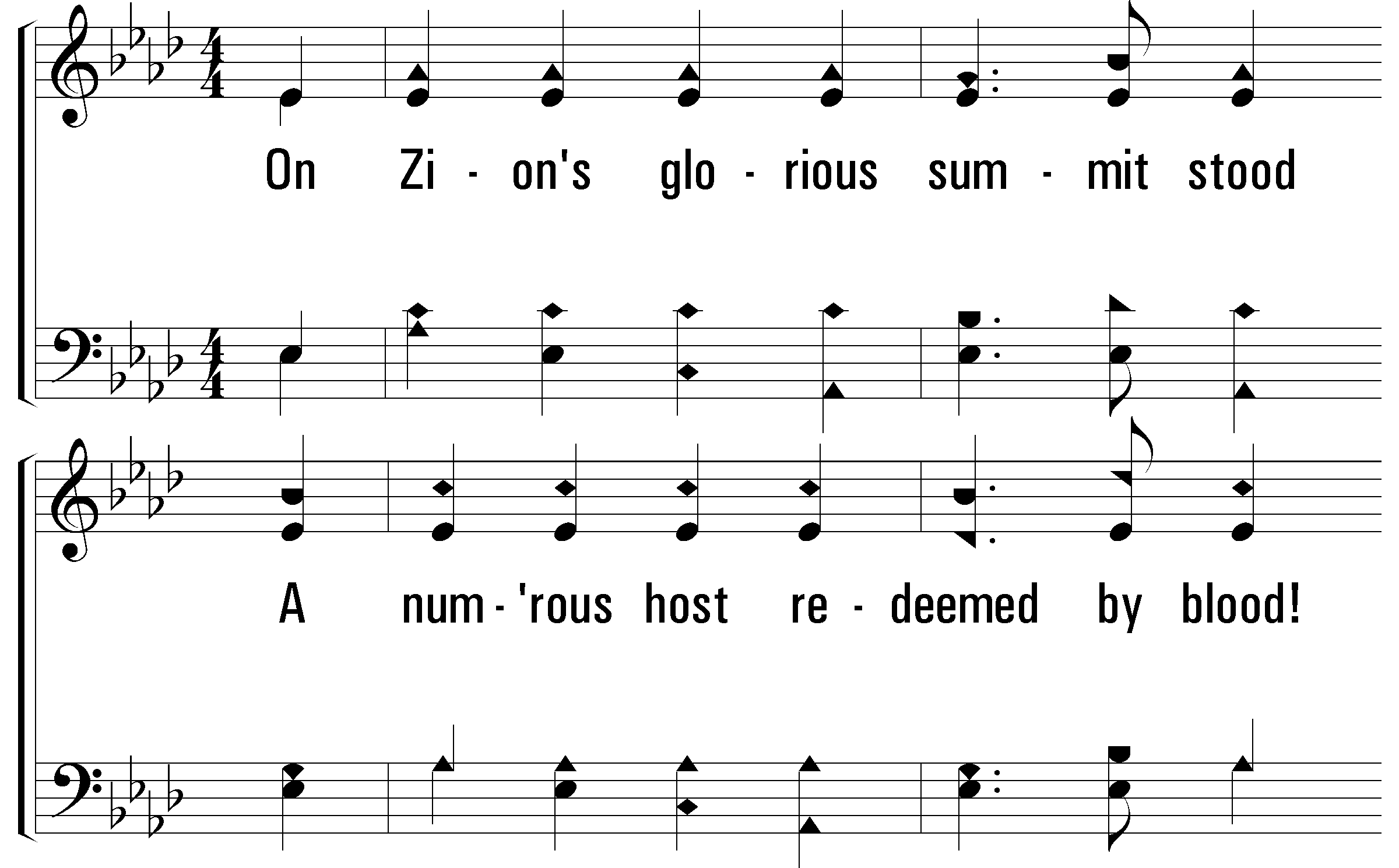 ¡Sobre la cumbre gloriosa de Sión estaba parada
Una multitud numerosa redimida por sangre!
[Speaker Notes: 2400x1800x515/pftl-515-001.png]
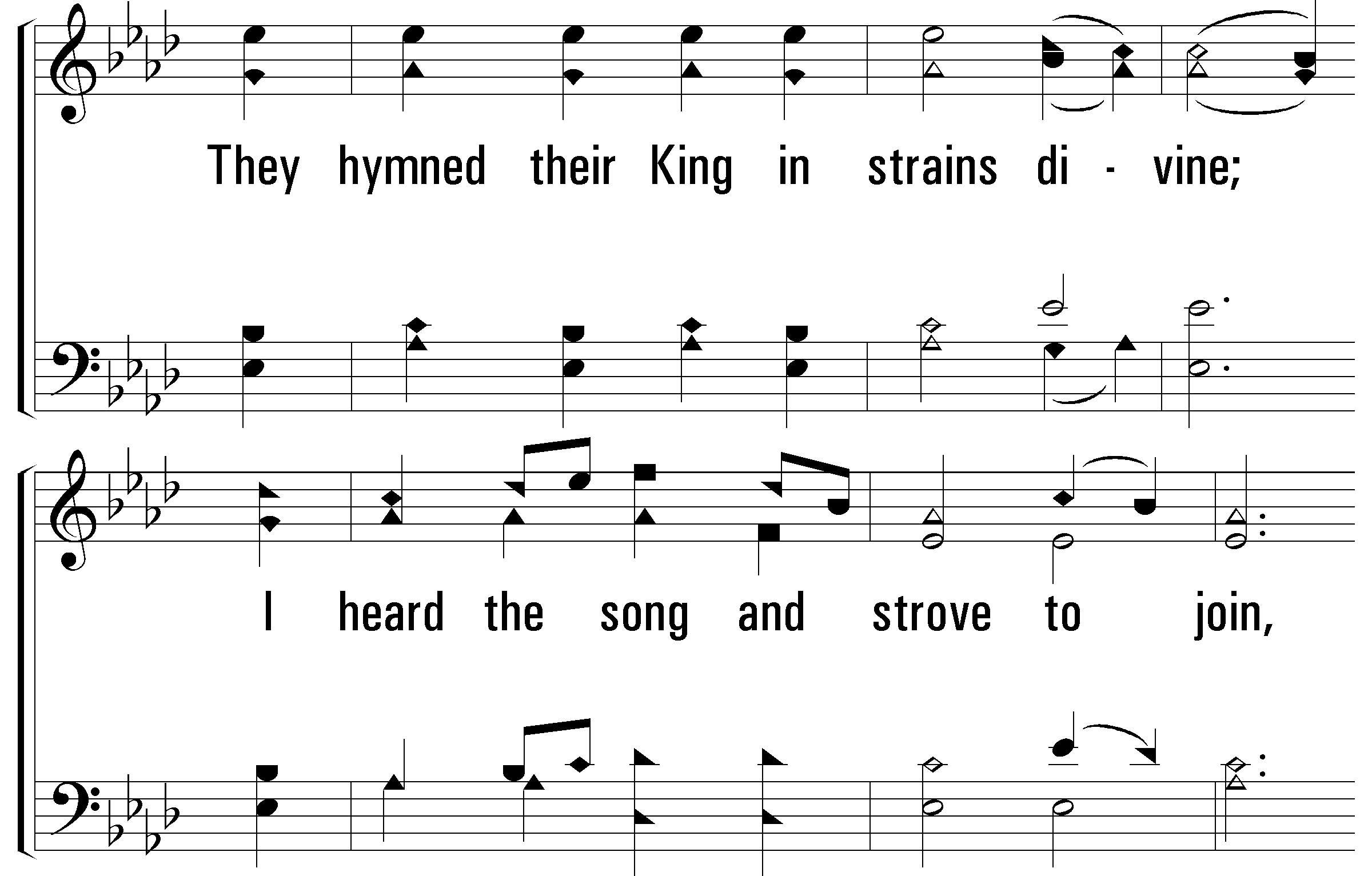 Cantaban himnos a Su Rey en melodías divinas;
Oí el canto y me esforcé por unirme,
[Speaker Notes: 2400x1800x515/pftl-515-002.png]
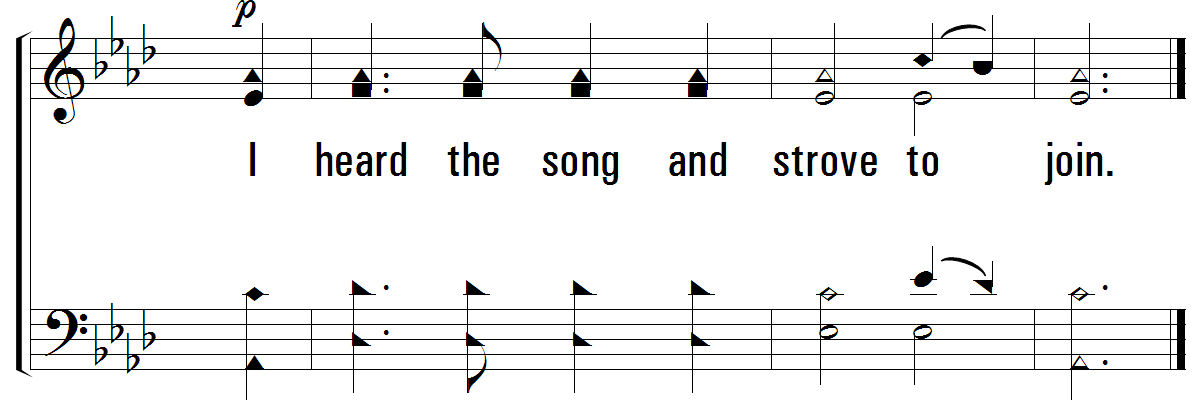 Oí el canto y me esforcé por unirme.
[Speaker Notes: 1200x900x515/pftl-515-003.png]
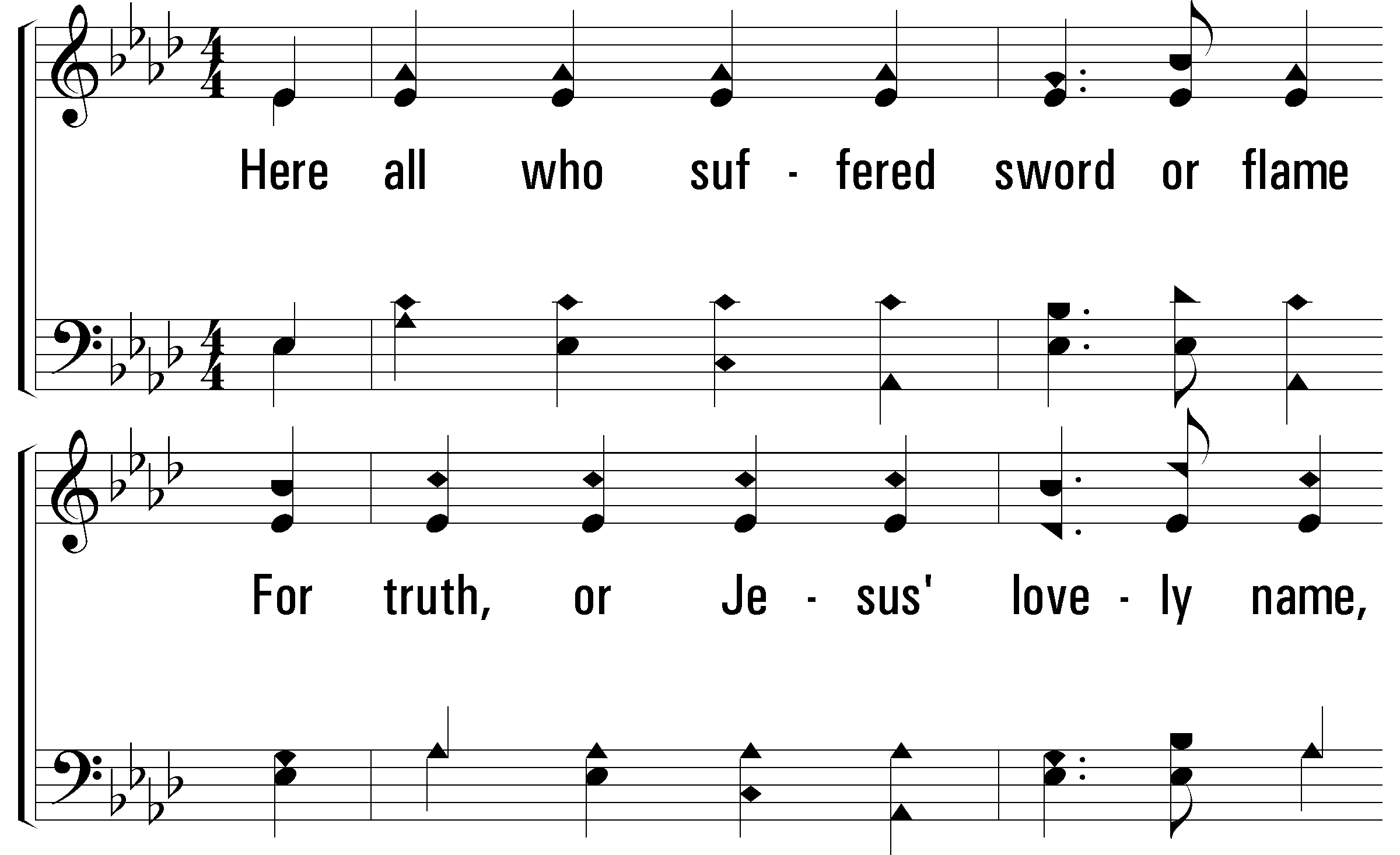 El      que      por      fue   -  go, es  -  pa - da o   cruz
He that went through fire, sword, or cross
Fue      por        el      nom  - bre        de     Je  -  sús,
For the name of Jesus,
[Speaker Notes: 2400x1800x515/pftl-515-004.png]
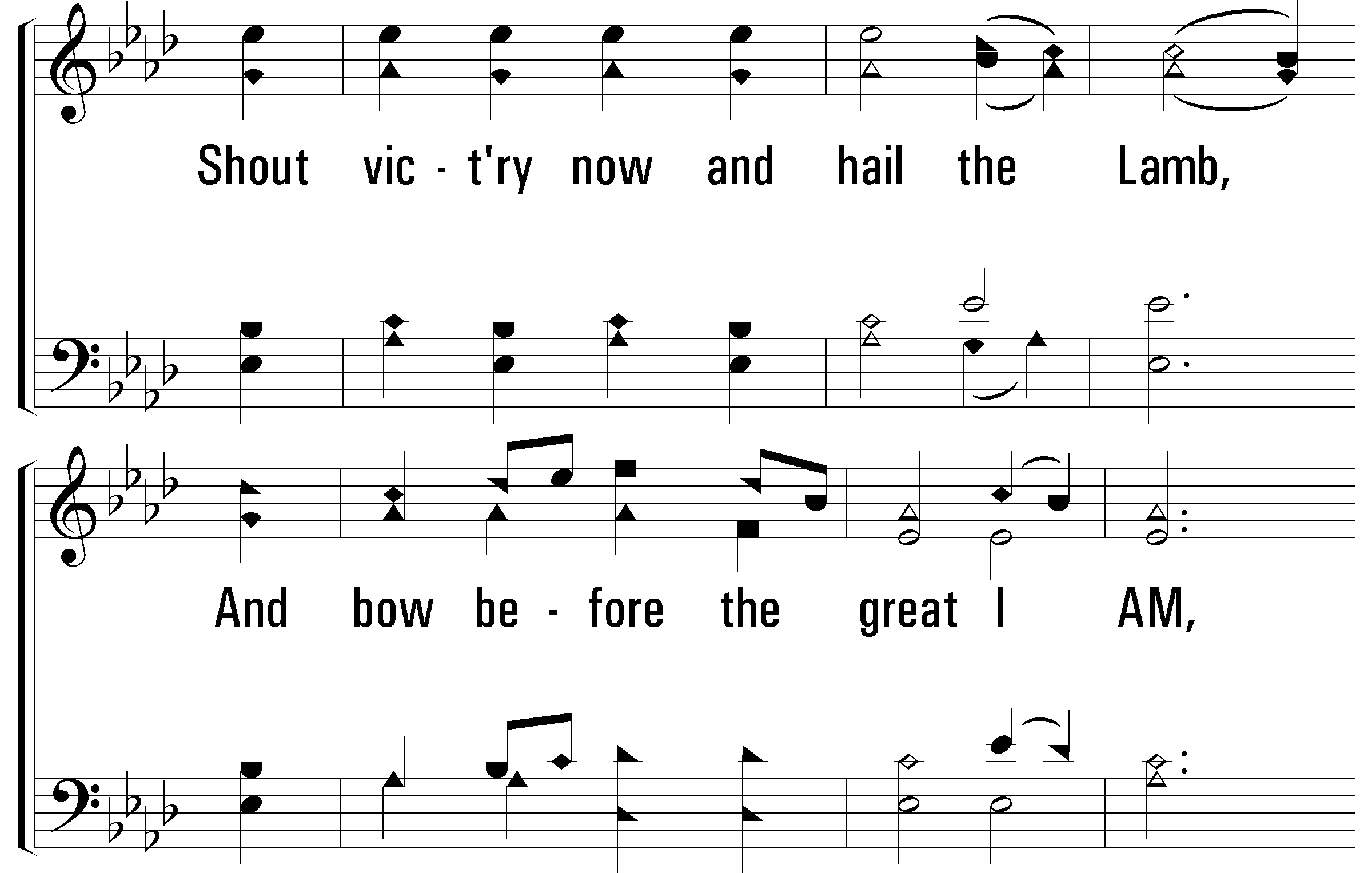 A   -  quí    vic -  to   -  ria     gri  -  ta        hoy,
Here shouts victory today,
Pos  - tra - do      an -   te el    gran  YO     SOY,
Bowing before the great I AM,
[Speaker Notes: 2400x1800x515/pftl-515-005.png]
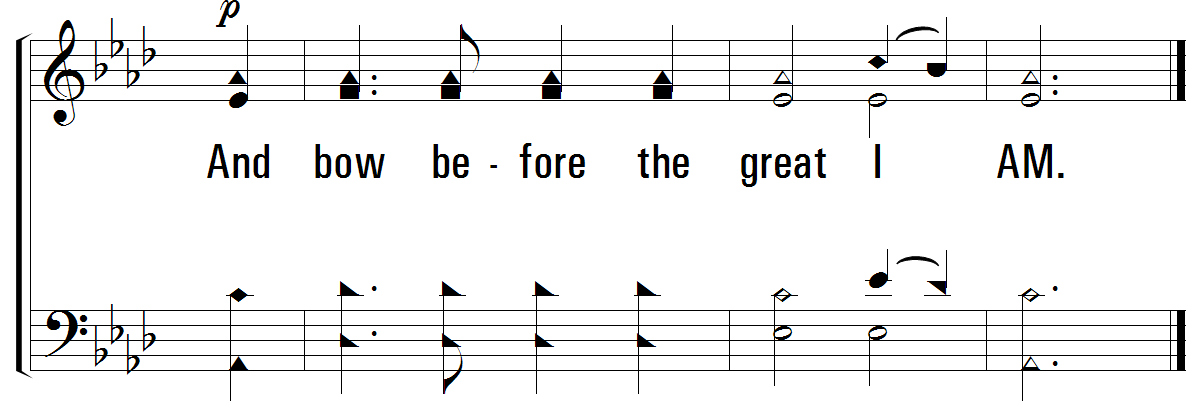 Pos  - tra - do      an -   te el    gran  YO     SOY,
Bowing before the great I AM,
[Speaker Notes: 1200x900x515/pftl-515-006.png]
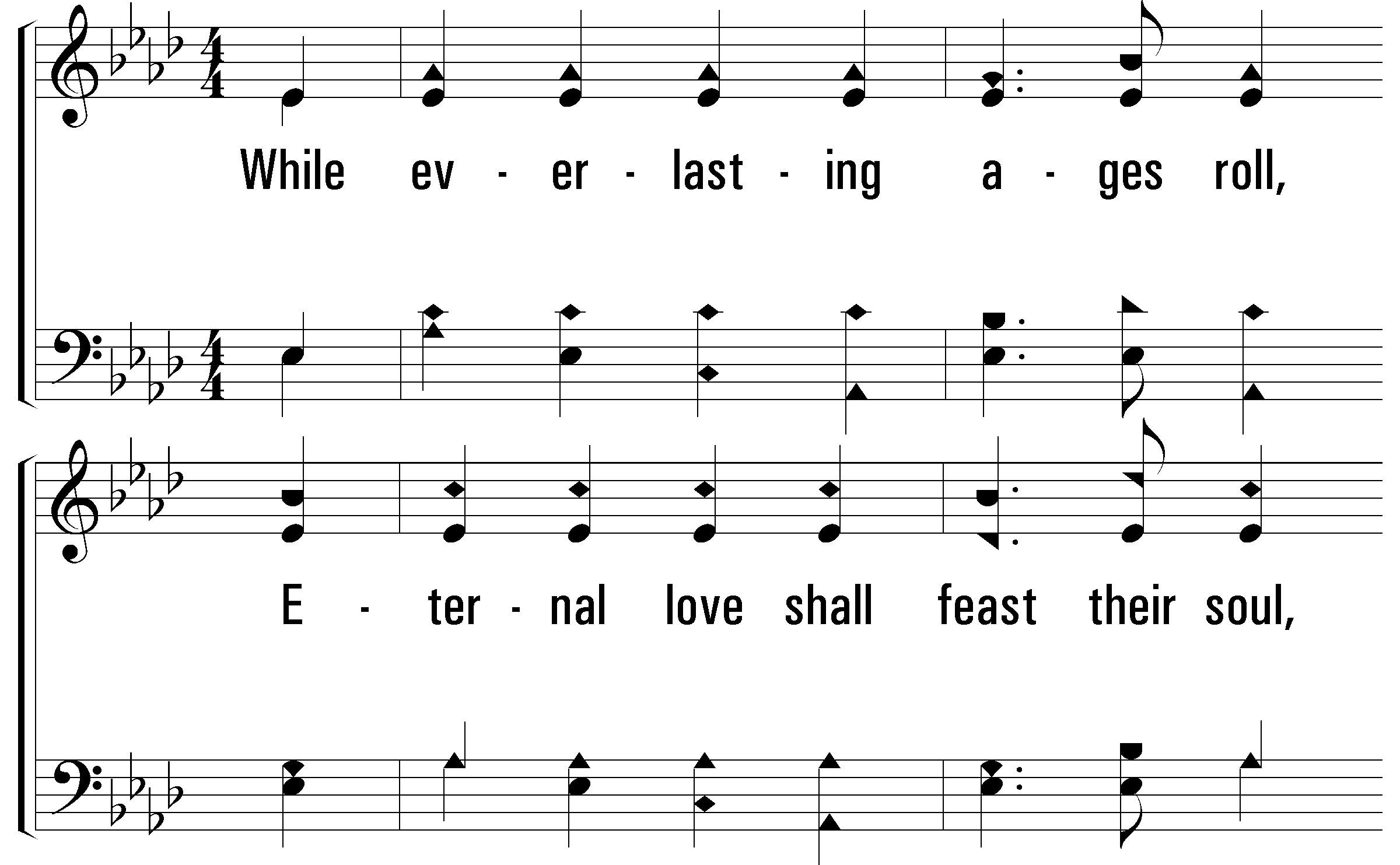 Mientras pasan los siglos de los siglos,
Su alma goza del banquete del eterno amor,
[Speaker Notes: 2400x1800x515/pftl-515-007.png]
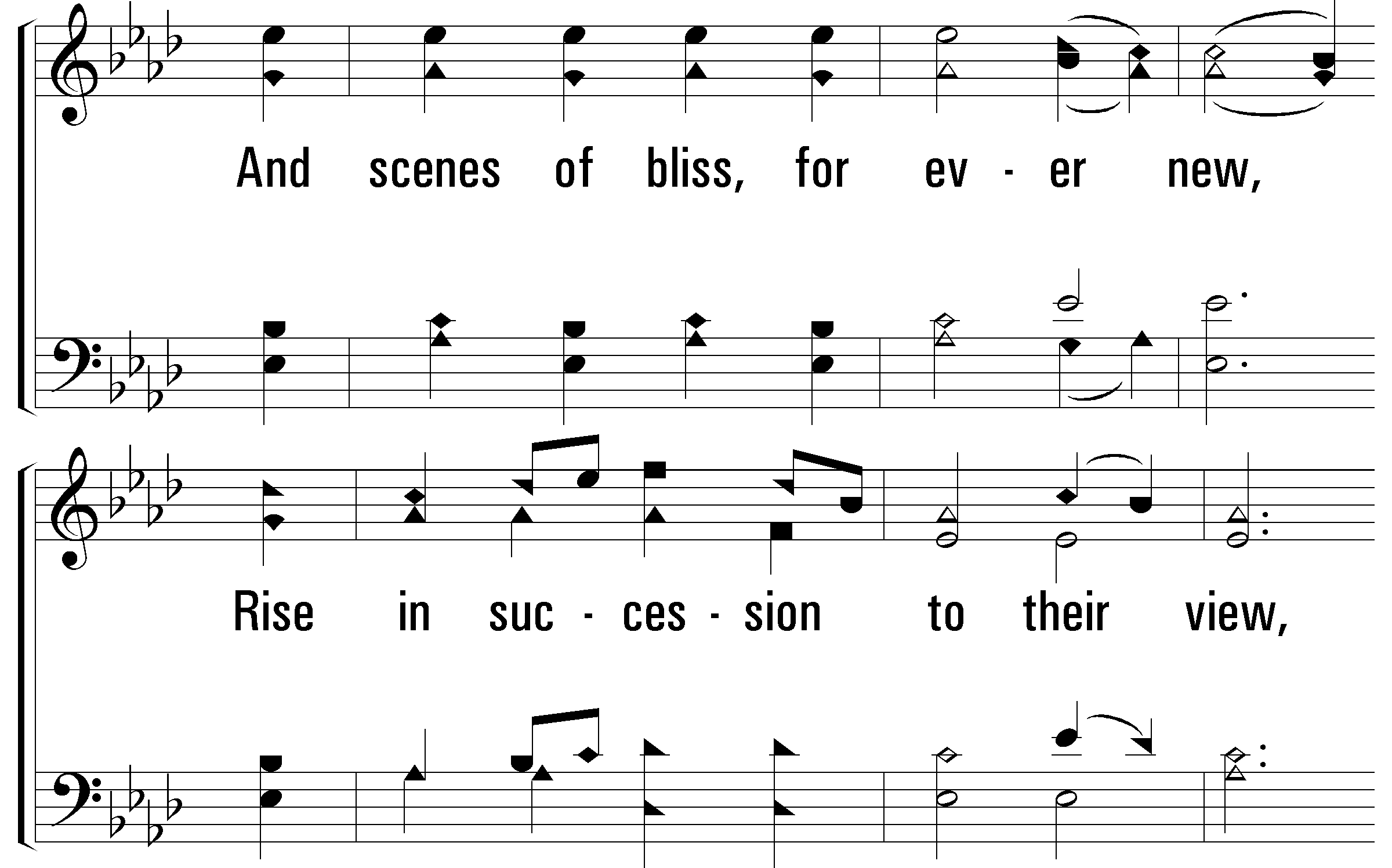 Y escenas de dicha siempre nuevas
Se levantan una tras otra a su vista.
[Speaker Notes: 2400x1800x515/pftl-515-008.png]
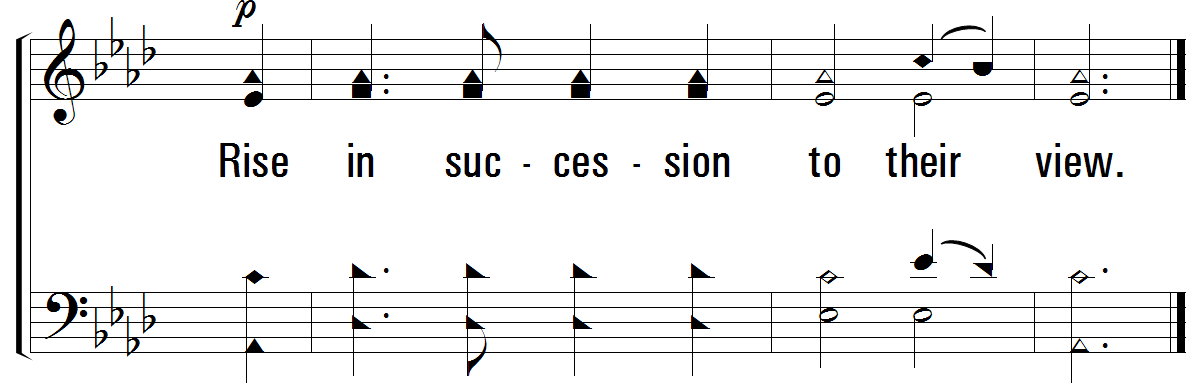 Se levantan una tras otra a su vista.
[Speaker Notes: 1200x900x515/pftl-515-009.png]
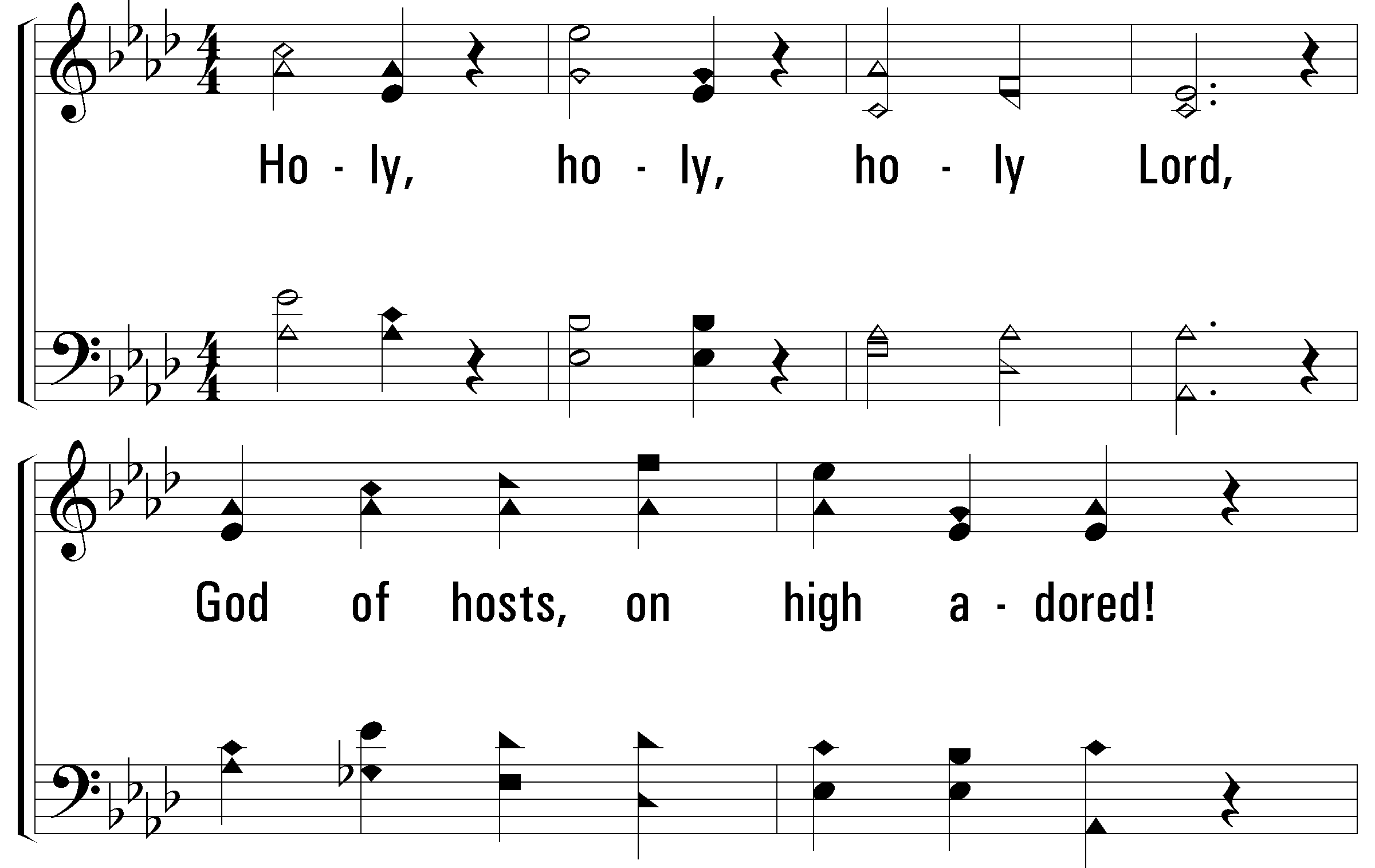 San - to,         san  -  to,       san  -   to        Dios.
Holy, holy, holy God.
¡Dios    de      los       e    -     jér   -  ci  -  tos!
¡God of hosts!
[Speaker Notes: 2400x1800x515/pftl-515-010.png]
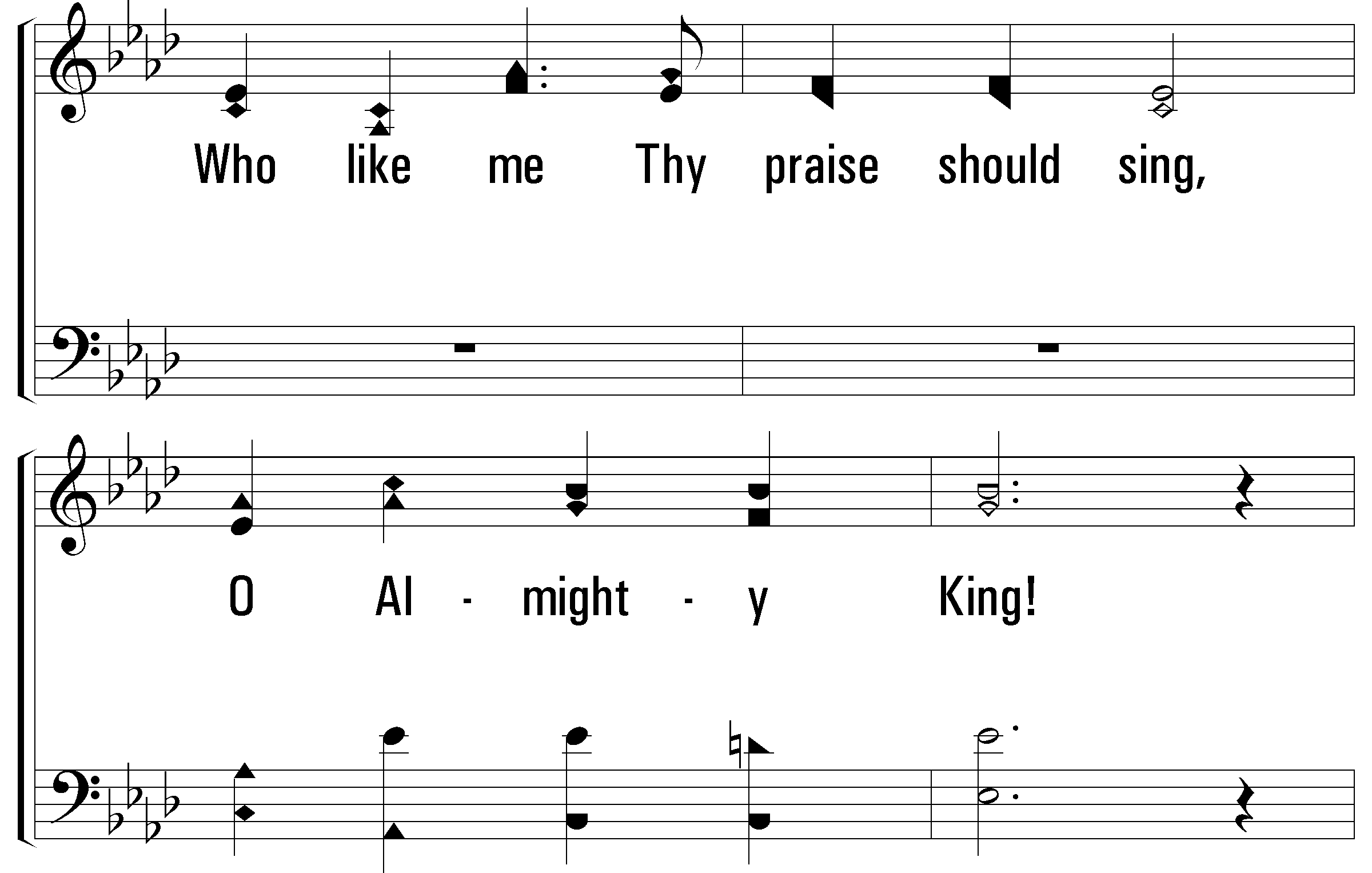 ¡Tu a  - la   -  ban   -  za       can   -     ta    -    ré,
I will sing Your praise,
So  -    be    -     ra     -   no            Rey!
Sovereign King!
[Speaker Notes: 2400x1800x515/pftl-515-011.png]
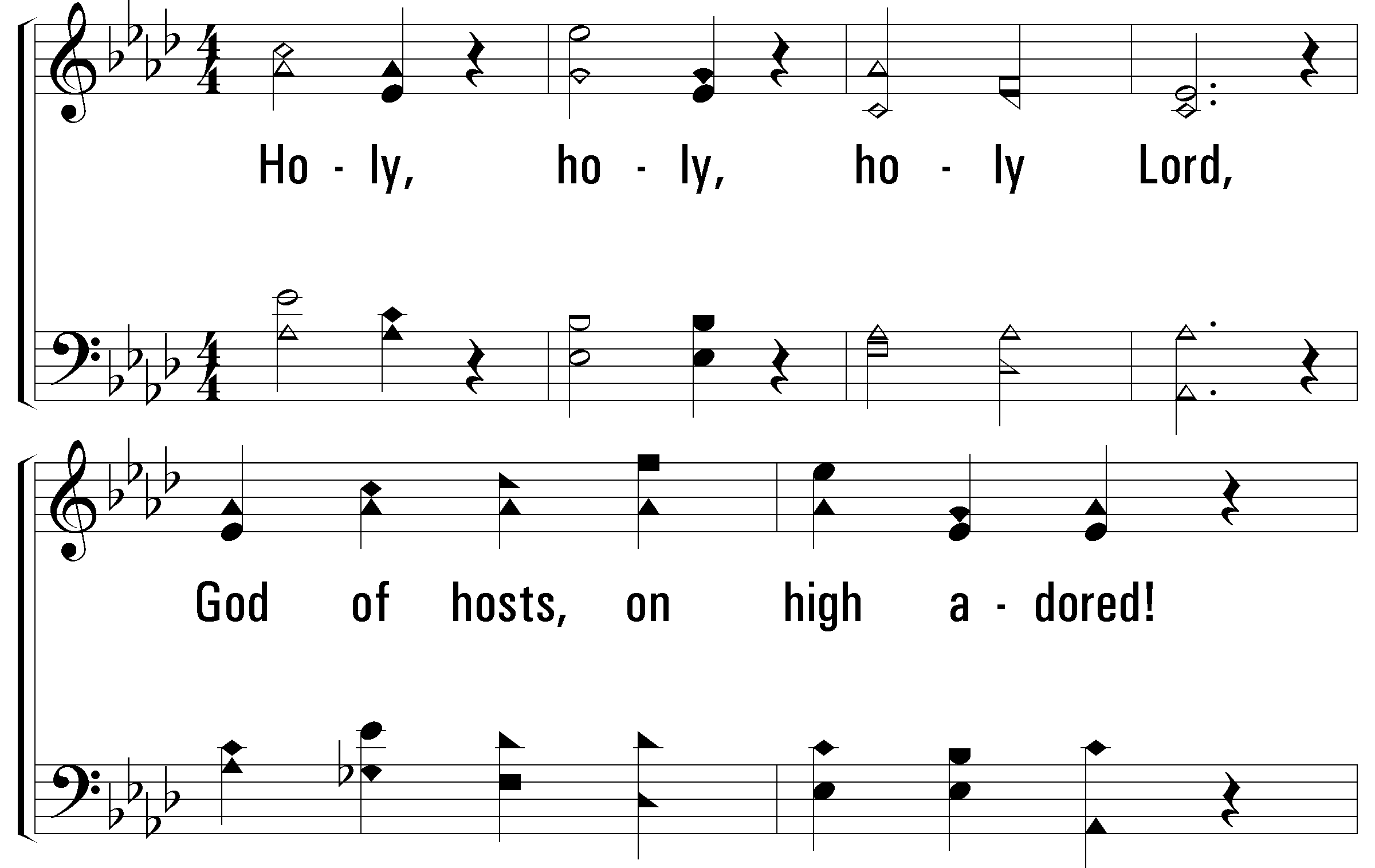 San - to,         san  -  to,       san  -   to        Dios.
Holy, holy, holy God.
¡Dios    de      los       e    -     jér   -  ci  -  tos!
¡God of hosts!
[Speaker Notes: 2400x1800x515/pftl-515-010.png]
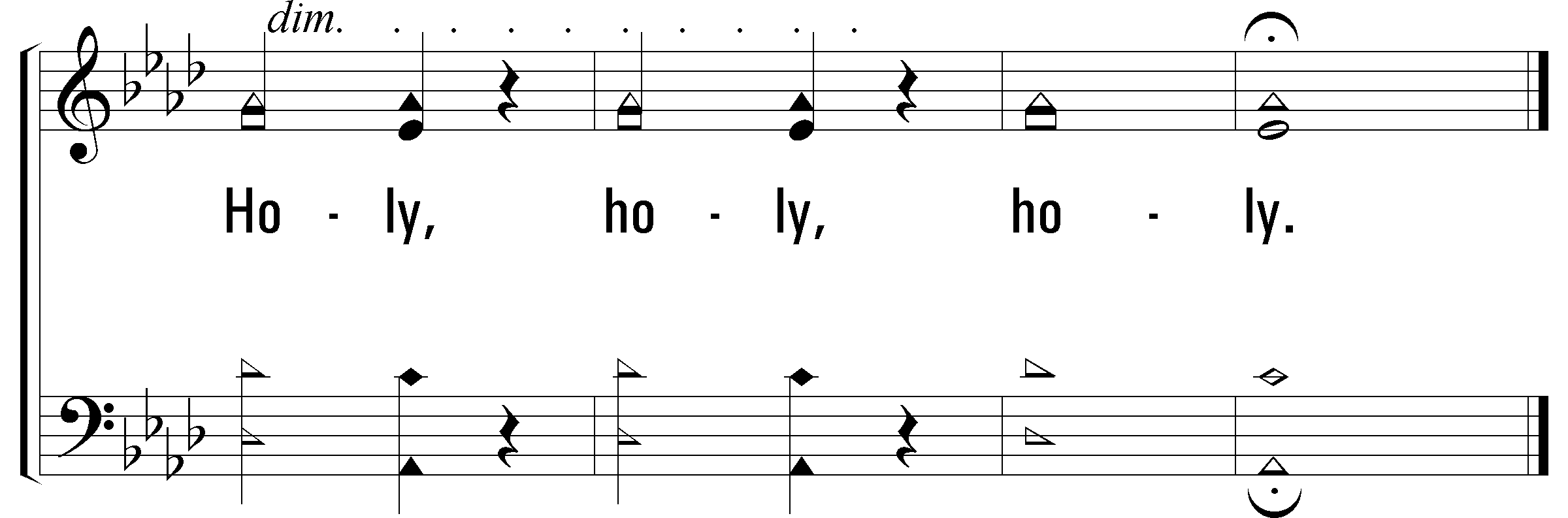 San  -   to,        san   -   to,          san    -     to.
Holy, holy, holy.
[Speaker Notes: 2400x1800x515/pftl-515-013.png]
Servicio de cantos – ApocalipsisSinging - Revelation
Reading: Rev. 21:10 – 22:5
Lectura: Apo. 21:10 – 22:5
79
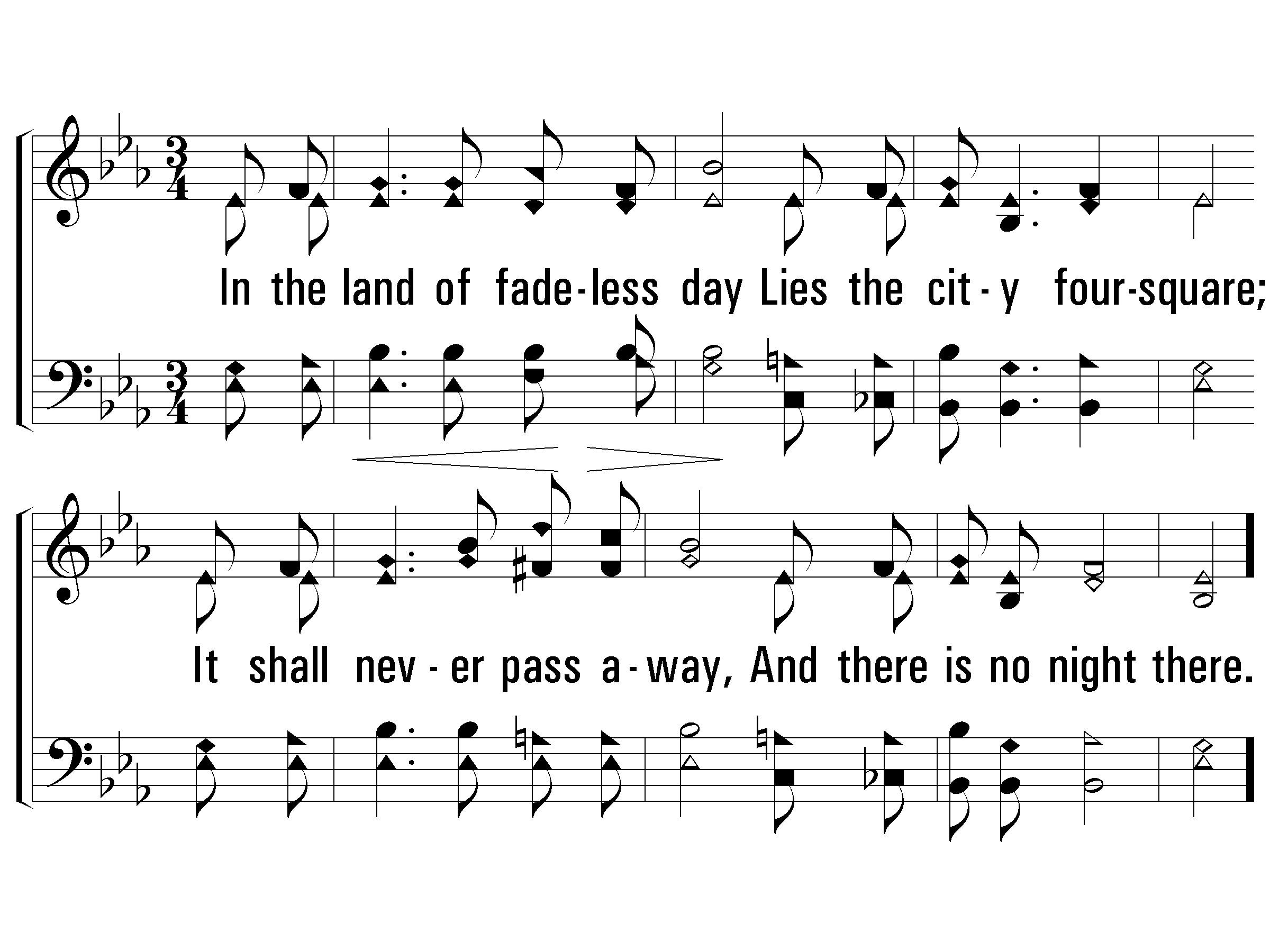 333
1 – In the Land of Fadeless day
1.
In the land of fadeless day 
Lies the city foursquare;
It shall never pass away,
And there is no night there.
En la tierra de día eterno está la ciudad en forma de cuadro;
nunca pasará, y no hay noche allí.
Words: John R. Clements
Music: Hart P. Danks
© 2003 The Paperless Hymnal™
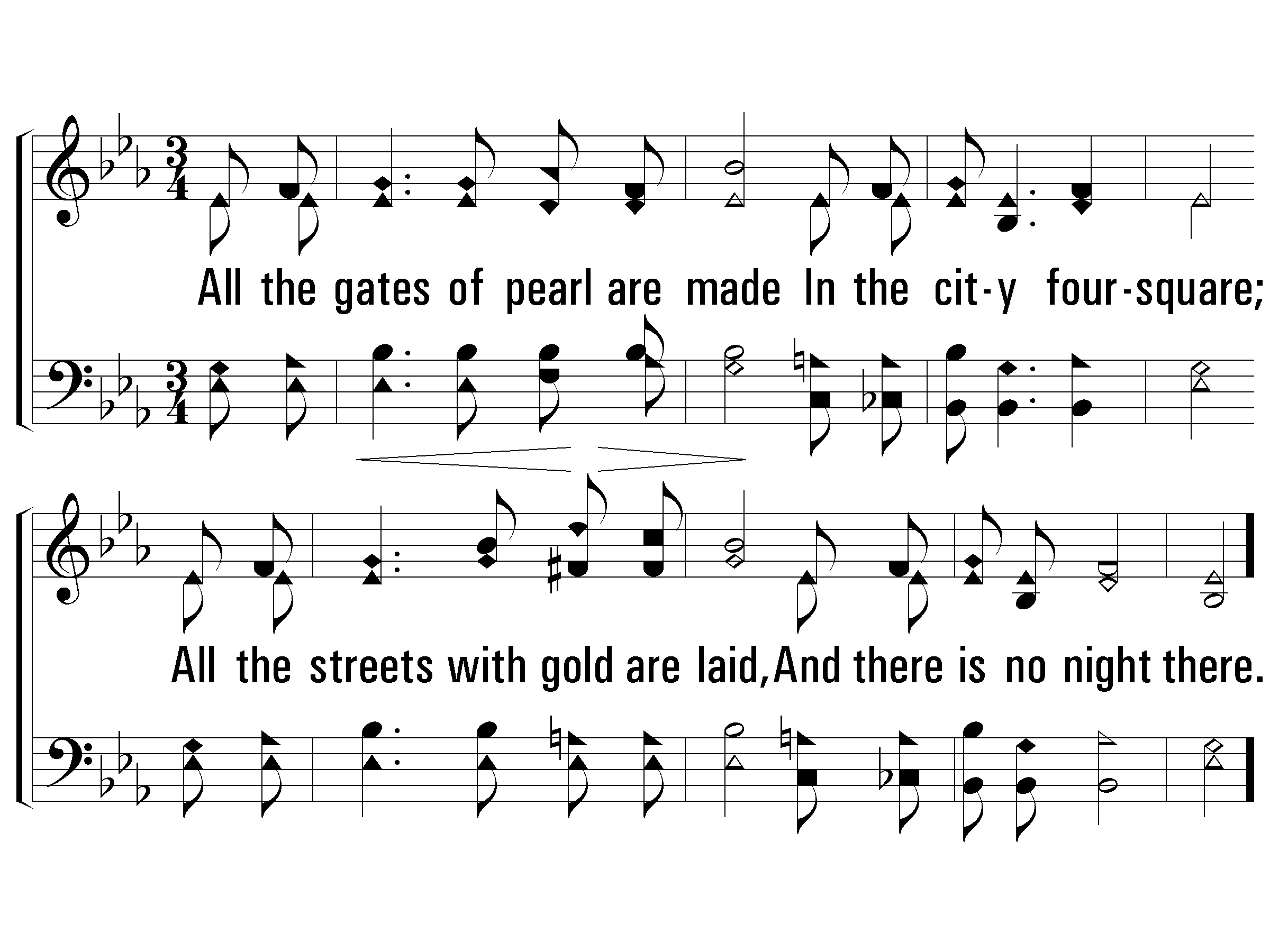 333
2 – In the Land of Fadeless day
2.
All the gates of pearl are made
In the city foursquare;
All the streets with gold are laid,
And there is no night there.
Todas las puertas son hechas de perla en la ciudad en forma de cuadro;
todas las calles son puestas con oro, y no hay noche allí.
Words: John R. Clements
Music: Hart P. Danks
© 2003 The Paperless Hymnal™
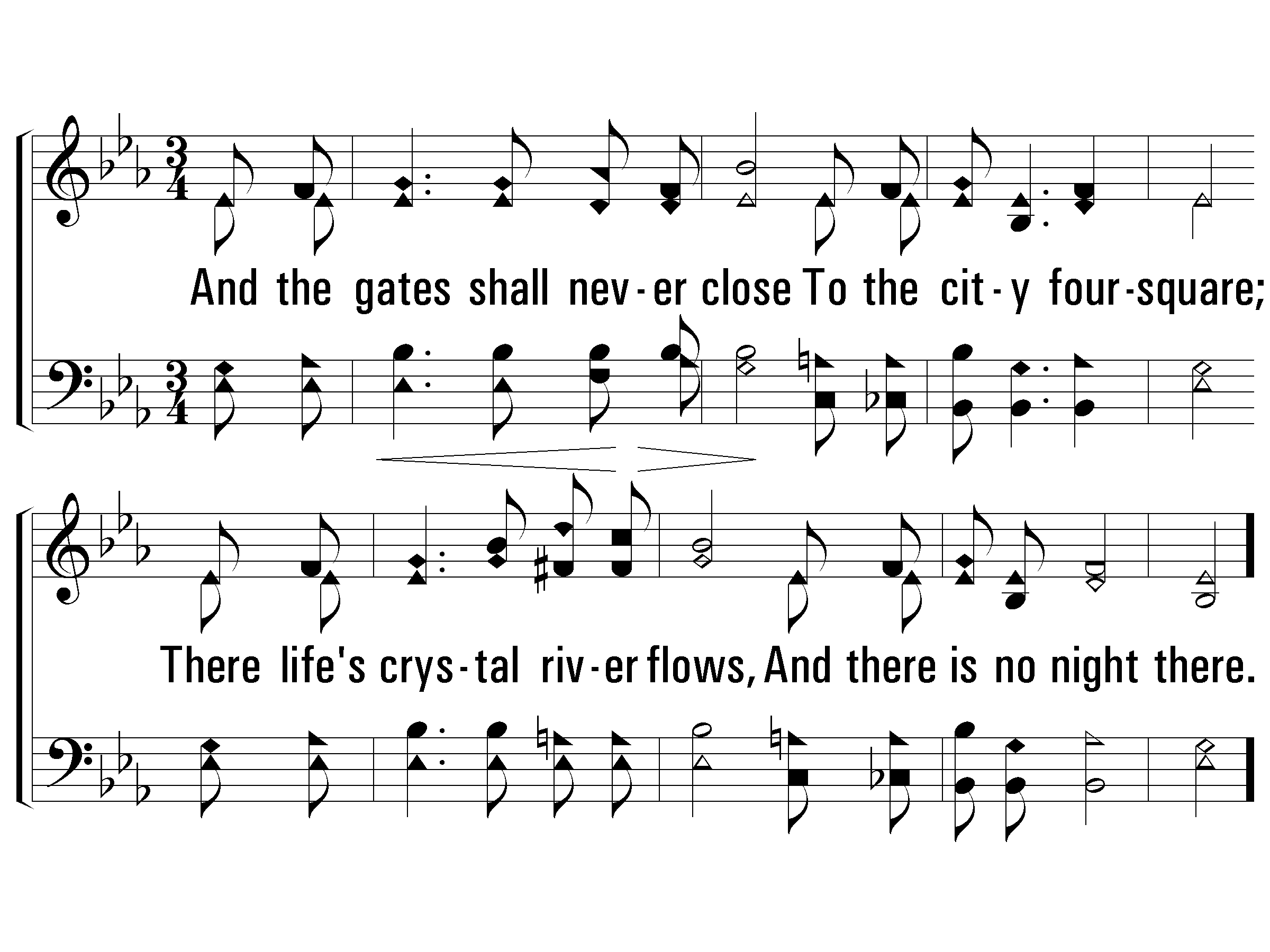 333
3 – In the Land of Fadeless day
3.
And the gates shall never close
To the city foursquare;
There life's crystal river flows,
And there is no night there.
Y las puertas nunca se cierran a la ciudad en forma de cuadro;
Allí corre el río cristalino de vida, y no hay noche allí.
Words: John R. Clements
Music: Hart P. Danks
© 2003 The Paperless Hymnal™
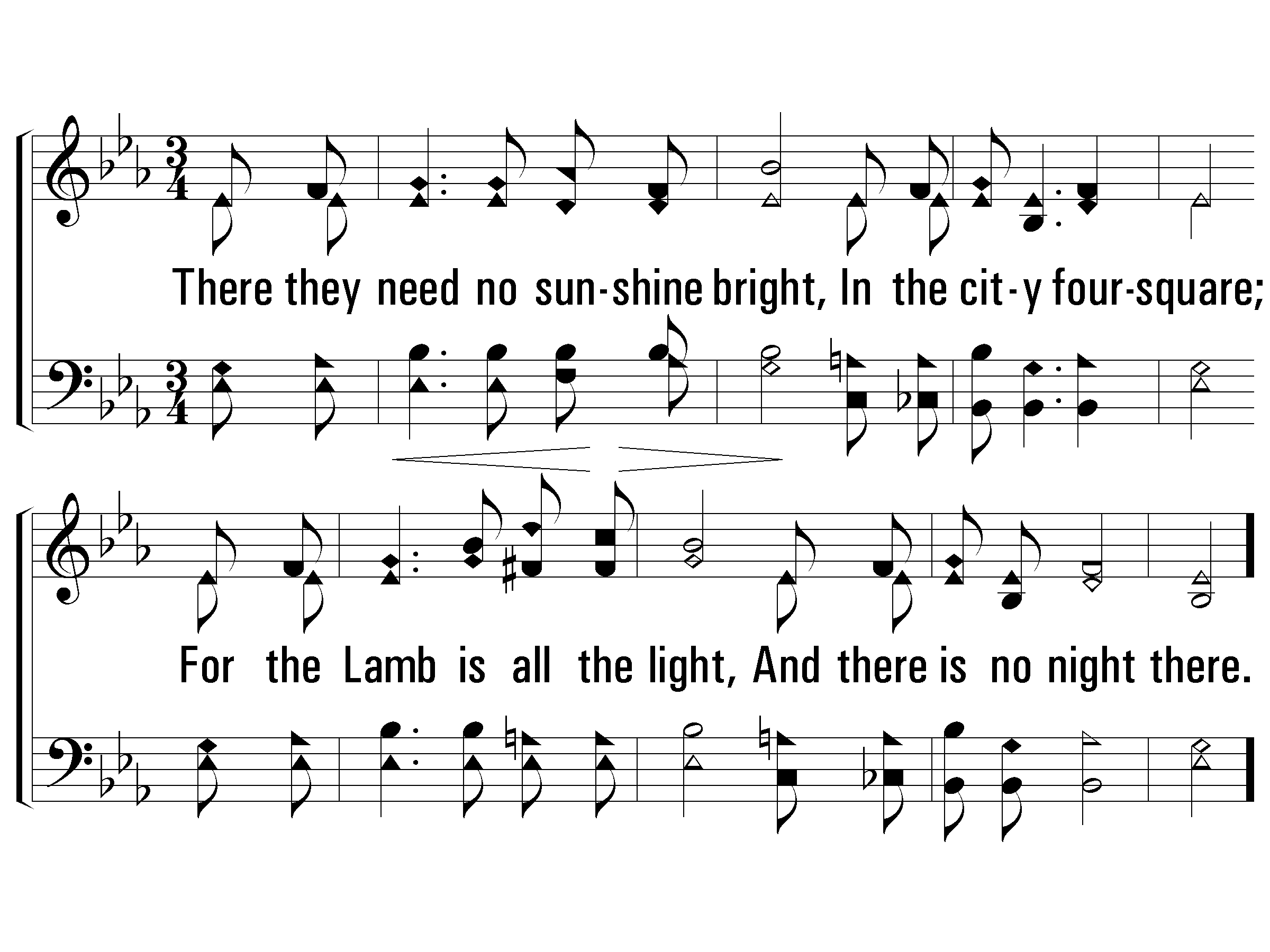 333
4 – In the Land of Fadeless day
4.
There they need no sunshine bright,
In the city foursquare;
For the Lamb is all the light,
And there is no night there.
Allí no necesitan de sol brillante, en la ciudad en forma de cuadro;
porque el Cordero es toda la luz, y no hay noche allí.
Words: John R. Clements
Music: Hart P. Danks
© 2003 The Paperless Hymnal™
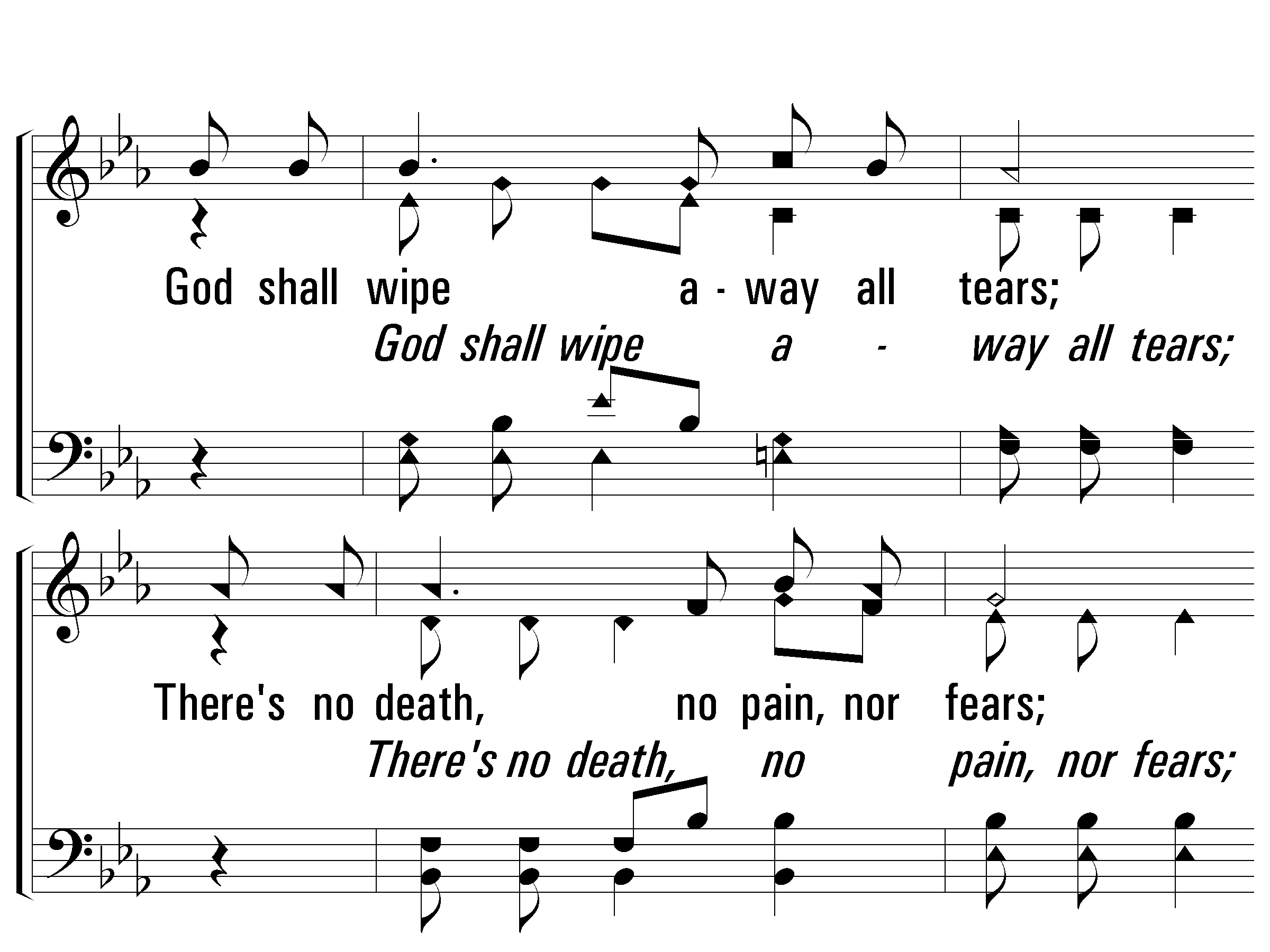 Dios enjugará toda lágrima;
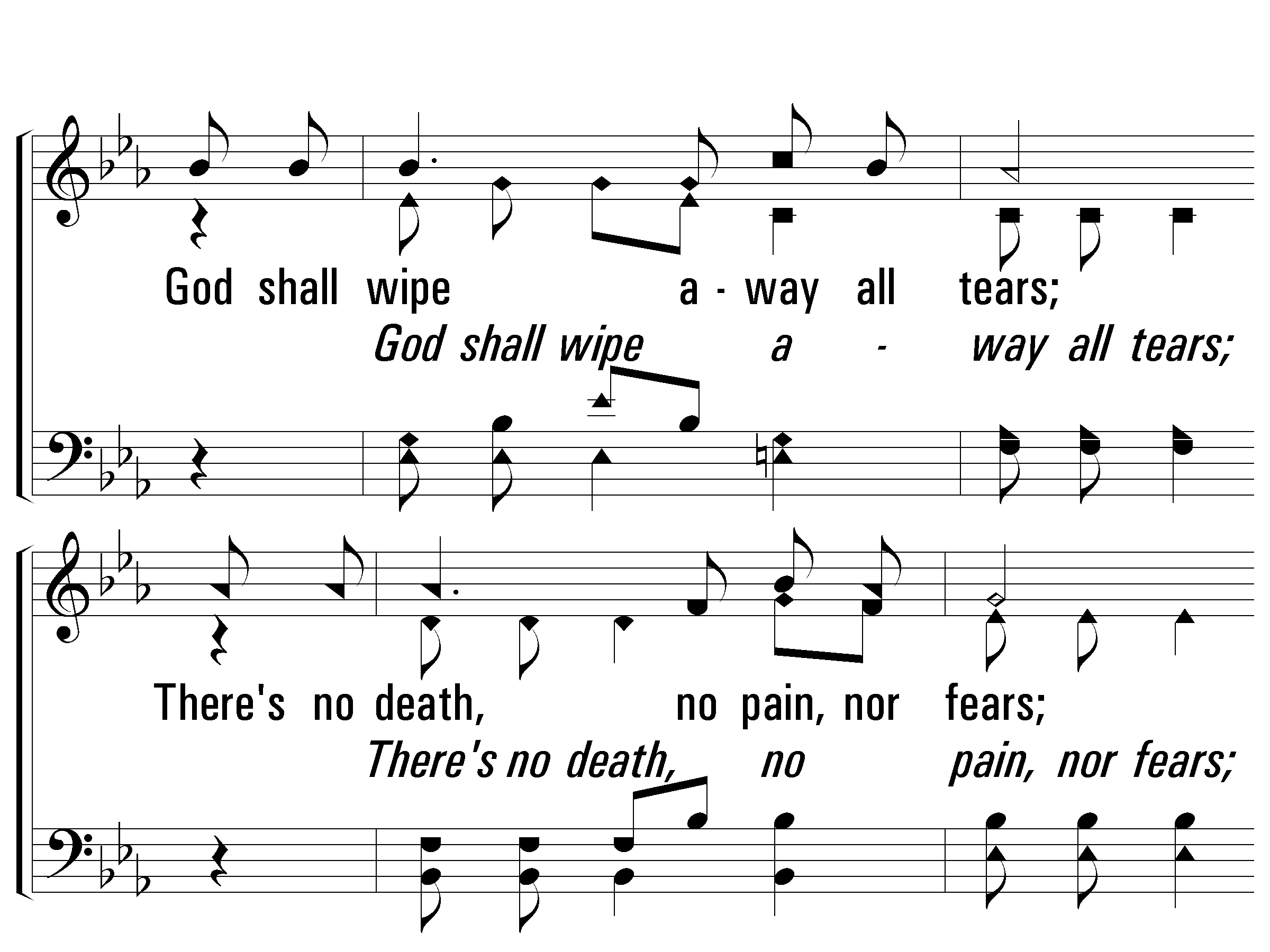 No hay muerte, Ni dolor, ni temores;
© 2003 The Paperless Hymnal™
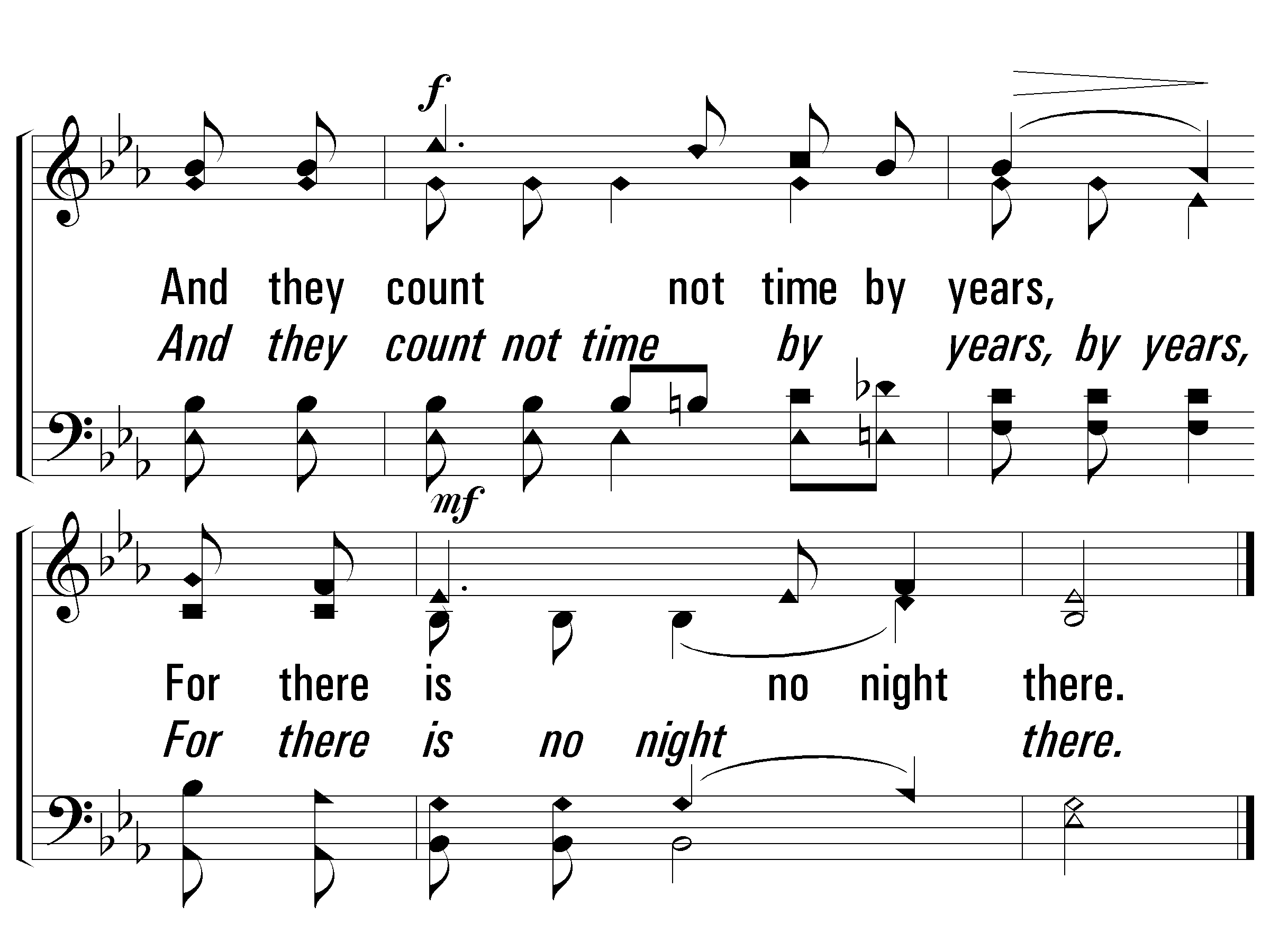 333
c – In the Land of Fadeless day
Y no cuentan el tiempo por años,
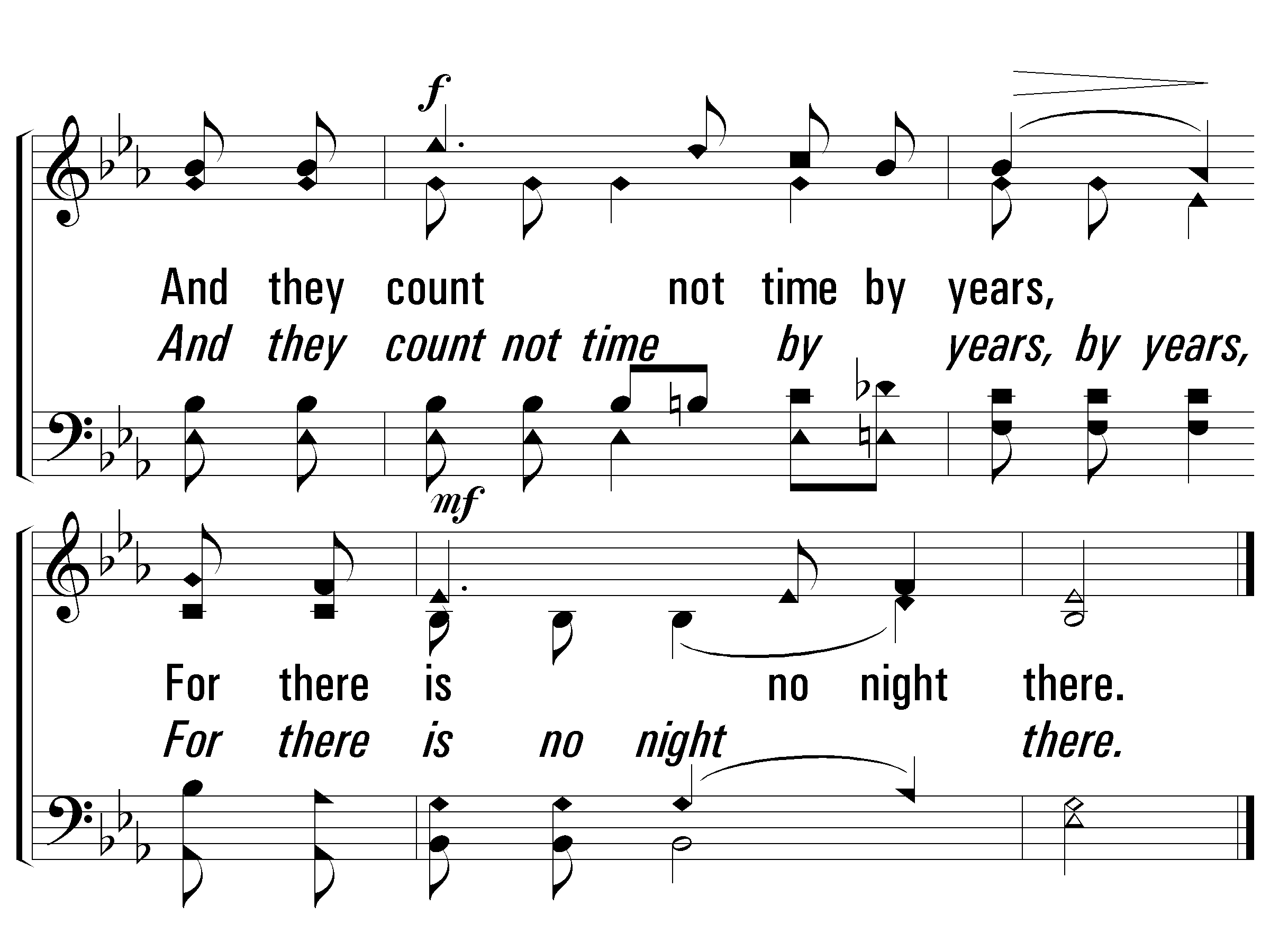 Porque no hay noche allí.
In the Land of Fadeless DayEng, 4 verses + chorus
Traducción:

1. En la tierra de día eterno está la ciudad en forma de cuadro; nunca pasará, y no hay noche allí.
2. Todas las puertas son hechas de perla en la ciudad en forma de cuadro; todas las calles son puestas con oro, y no hay noche allí.
3. Y las puertas nunca se cierran a la ciudad en forma de cuadro; Allí corre el río cristalino de vida, y no hay noche allí.
4. Allí no necesitan de sol brillante, en la ciudad en forma de cuadro; porque el Cordero es toda la luz, y no hay noche allí.
86
In the Land of Fadeless DayEng, 4 verses + chorus
Traducción:

Dios enjugará toda lágrima;
No hay muerte,
Ni dolor, ni temores;
Y no cuentan el tiempo por años,
Porque no hay noche allí.
87
Cuán Gloriosa Será La Mañana (1)
Apoc. 21:1-4,23; 7:16
Cuan gloriosa será la mañana,
cuando venga Jesús el Salvador.
Las naciones unidas como hermanas,
bienvenida daremos al Señor.

(coro)
No habrá necesidad de la luz el resplandor.
Ni el sol dará su luz, ni tampoco su calor.
Allí llanto no habrá, ni tristeza ni dolor
porque entonces Jesús el Rey del cielo,
para siempre será Consolador.
How glorious will be the morning, when Jesus the Savior comes.  The nations, united like sisters, will welcome the Lord.  
There will be no need for the light to shine.  Nor will the sun give its light, nor its heat.  There will be no crying there, no sadness or pain, because then Jesus will be the King of heaven, and will be Comforter forever.
88
Cuán Gloriosa Será La Mañana (fin)
The faithful and true Christian and also the courageous worker, and the church, the bride of the Lamb, will be in the arms of the Lord.
There will be no need for the light to shine.  Nor will the sun give its light, nor its heat.  There will be no crying there, no sadness or pain, because then Jesus will be the King of heaven, and will be Comforter forever.
El cristiano fiel y verdadero
 y también el obrero de valor,
y la iglesia la esposa del Cordero
estará en los brazos del Señor.

(coro)
No habrá necesidad de la luz el resplandor.
Ni el sol dará su luz, ni tampoco su calor.
Allí llanto no habrá, ni tristeza ni dolor
porque entonces Jesús el Rey del cielo,
para siempre será Consolador.
89
Servicio de cantos – ApocalipsisSinging - Revelation
Prayer
Oración
90